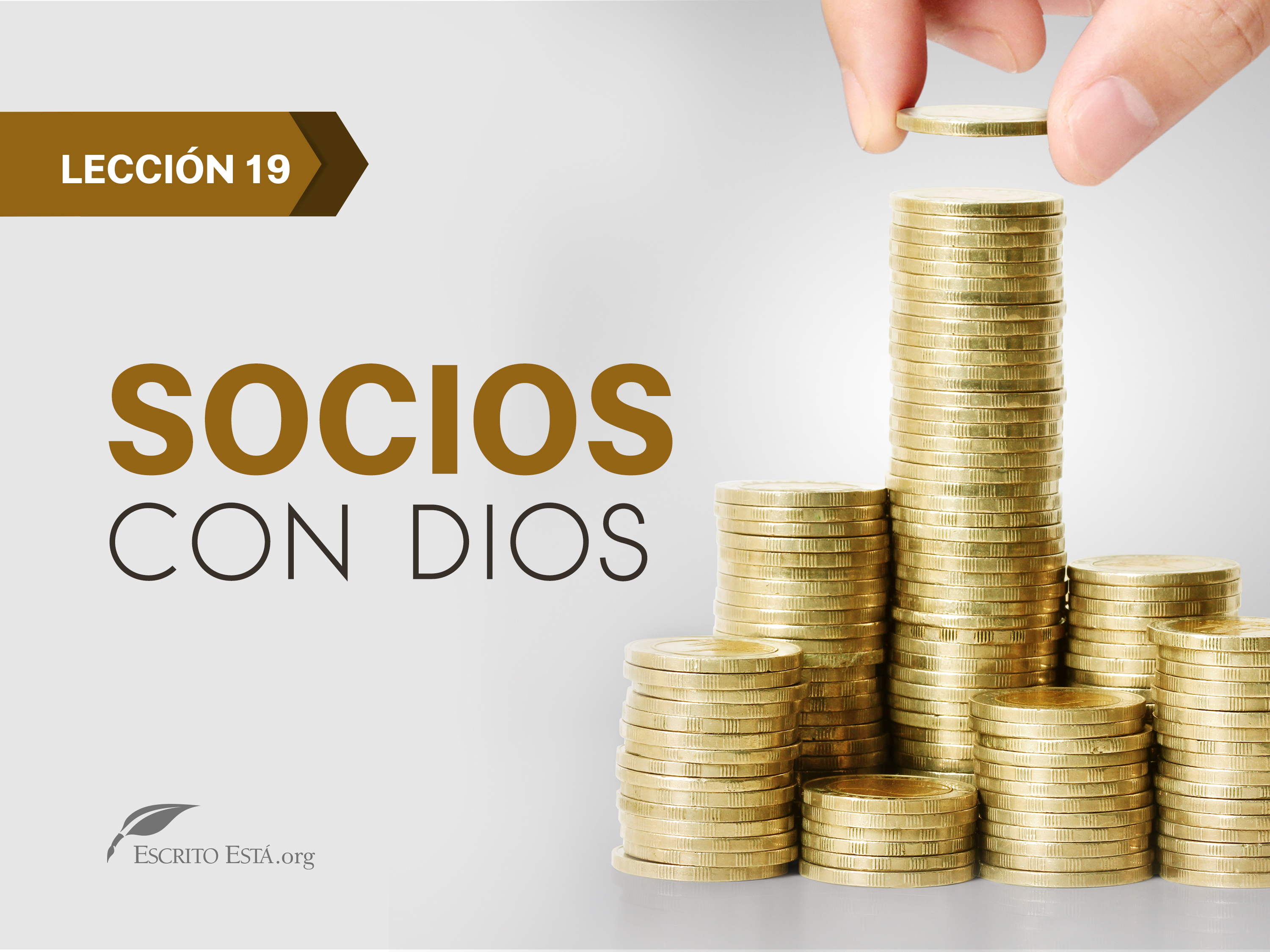 [Speaker Notes: Una parábola moderna nos
presenta a cierto negociante rico,
caminando por las calles de la Nueva
Jerusalén buscando su eternal mansión y guiado por su ángel guardián.
En el barrio de su futura casa, iban pasando casa tras casa. Al pasar
junto a cada una, el negociante le preguntaba al ángel quién las
habitaba. Este le decía que una pertenecía a su anterior jardinero, otra
a la sirvienta, y otra a su ayudante personal, todos los cuales habían
sido devotos, sacrificados cristianos cuando vivían en la tierra. Viendo
las buenas casas de sus anteriores criados, el negociante se anticipaba
ansiosamente al lugar que le esperaba a él.

Por fin el ángel se detiene ante un lugar más bien común, y
después de haber sido preguntado para quién sería esa casa, responde:
“esta es la suya”. Penosamente asombrado, el hombre rico protesta.
Si su jardinero, su sirvienta y su ayudante personal, habían sido tan
bondadosamente recompensados, ¿por qué se le había asignado a él una
casa tan humilde? ¡Seguramente había sido una equivocación! 

“No, dice el ángel. Esto es lo mejor que hemos podido hacer con lo que usted
ha enviado de antemano mientras estaba aún en la tierra”.
Como el rico necio de la parábola, este hombre había estado
apilando tesoros para sí en la tierra, donde la polilla y el orín
corrompen, y donde ladrones minan y hurtan (Mateo 6:19, 20). El
no había acumulado ningún tesoro en el cielo, donde habría estado
a salvo de los peligros y corrupciones de esta vida. “Así es el que
hace para sí tesoro, y no es rico en Dios” (Lucas 12:21).

“La prosperidad espiritual está estrechamente vinculada con
la liberalidad cristiana. Los seguidores de Cristo deben regocijarse
por el privilegio de revelar en sus vidas la caridad de su Redentor.
Mientras dan para el Señor, tienen la seguridad de que sus tesoros
van delante de ellos a los atrios celestiales” (Los Hechos de los
Apóstoles, pág. 277).]
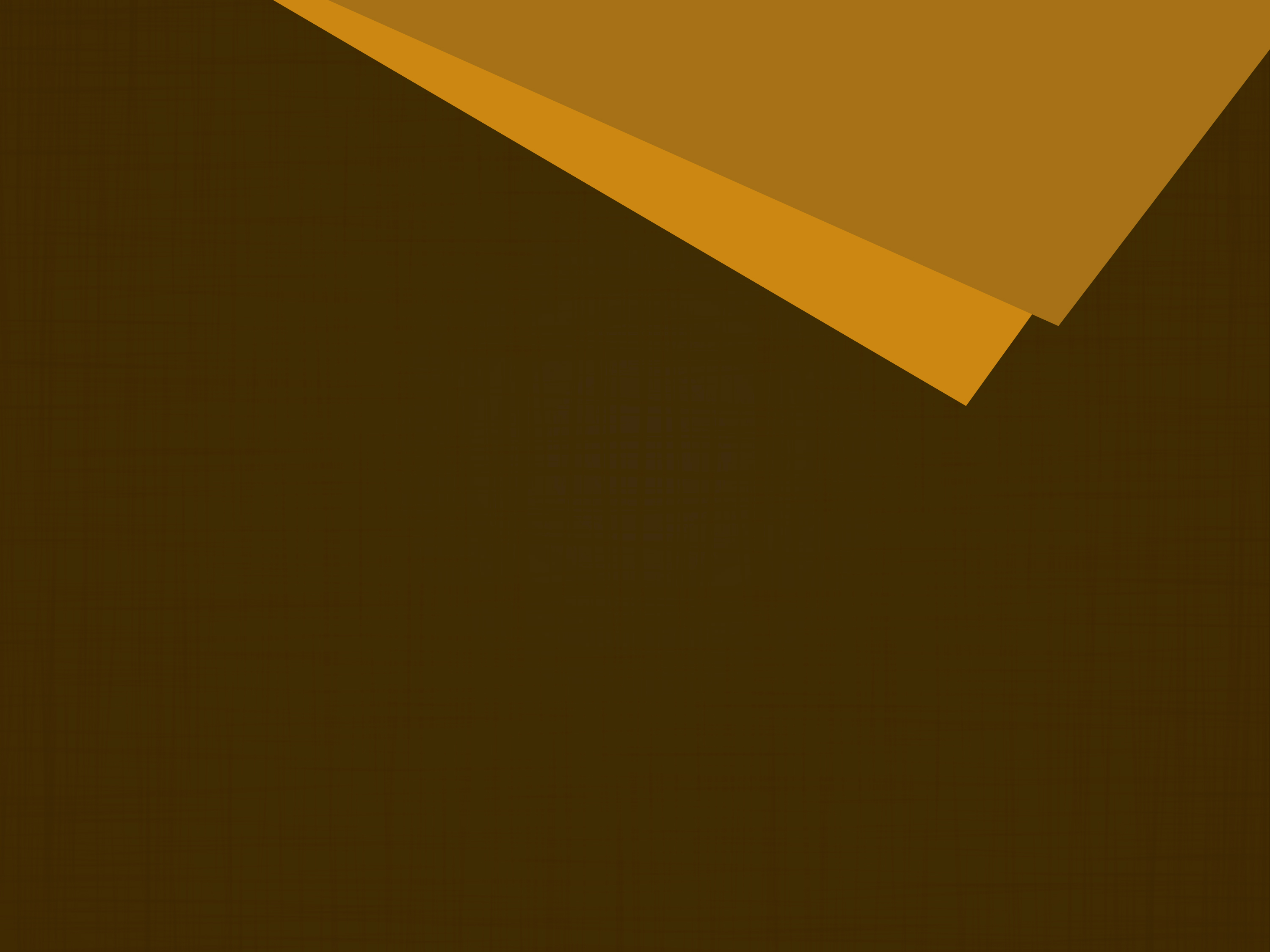 1.
¿Cuántas cosas en nuestro mundo pertenecen a Dios?
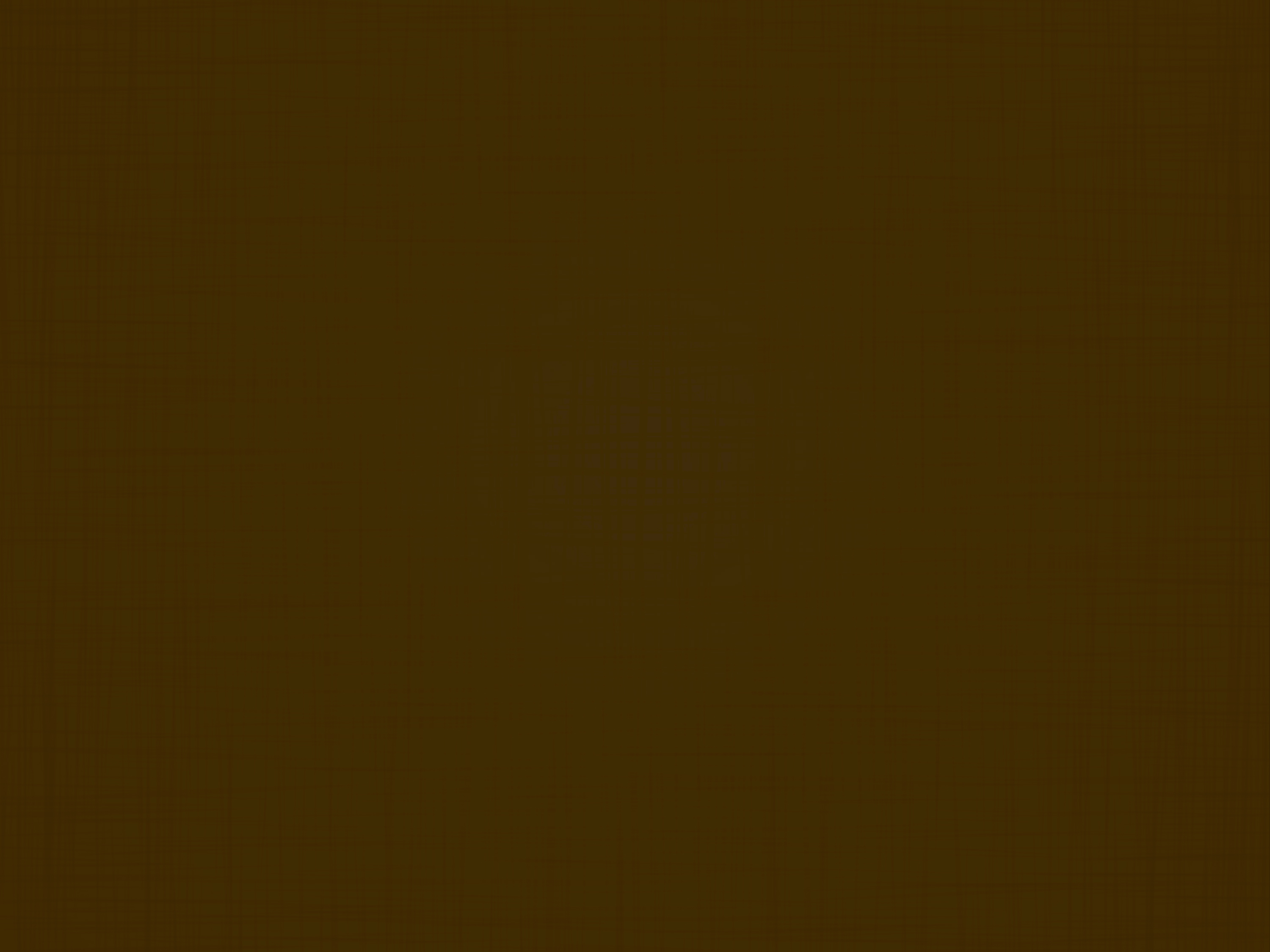 Salmos 24:1
De Jehová es la tierra 
y su plenitud; el mundo, 
y los que en él habitan.
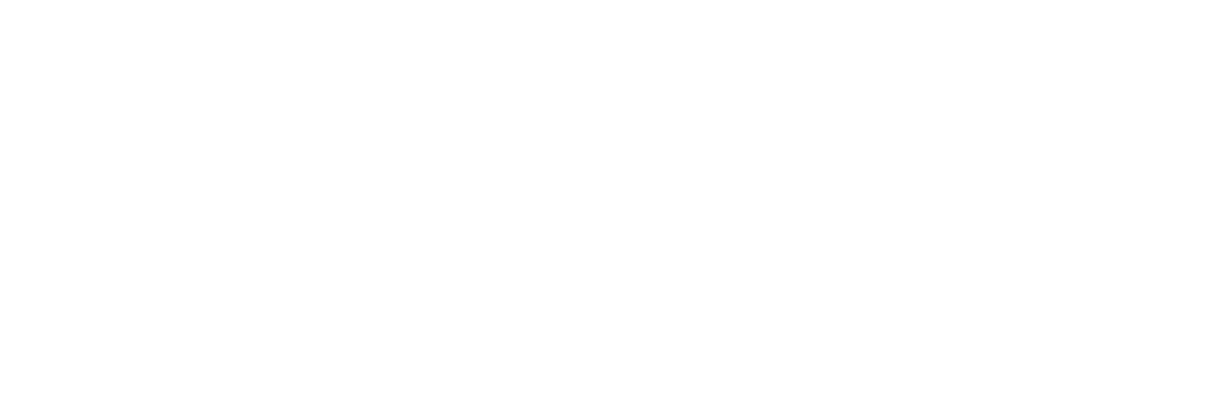 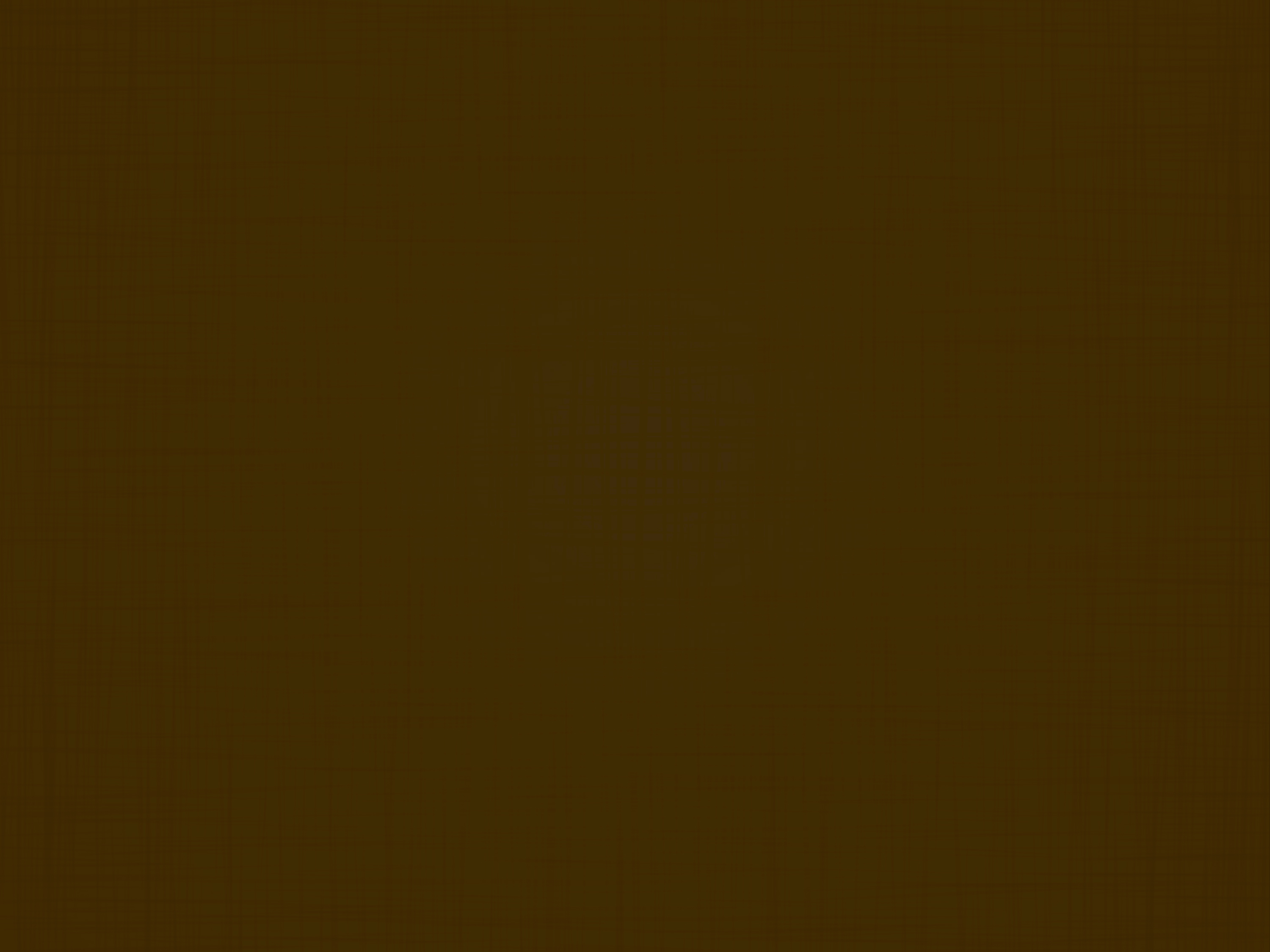 Salmos 50:1, 10
El Dios de dioses, Jehová, ha hablado, y convocado 
la tierra,…
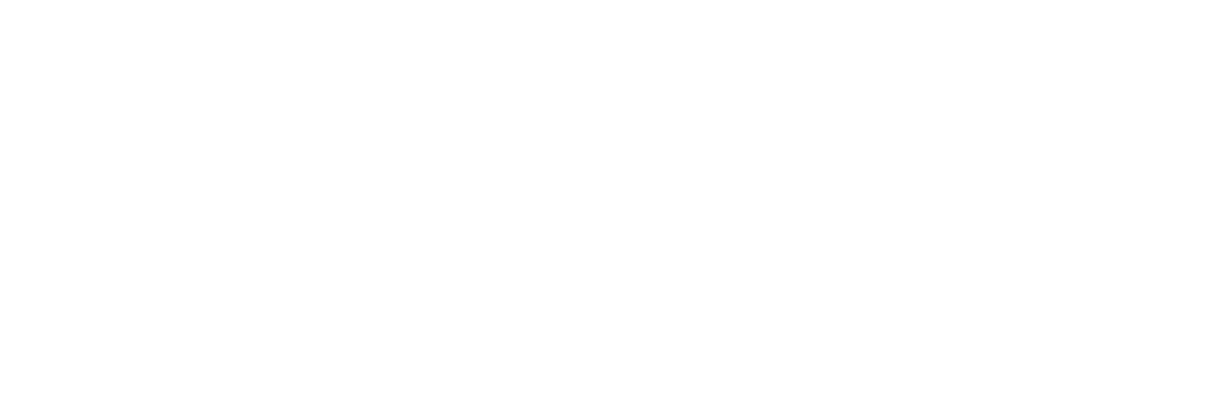 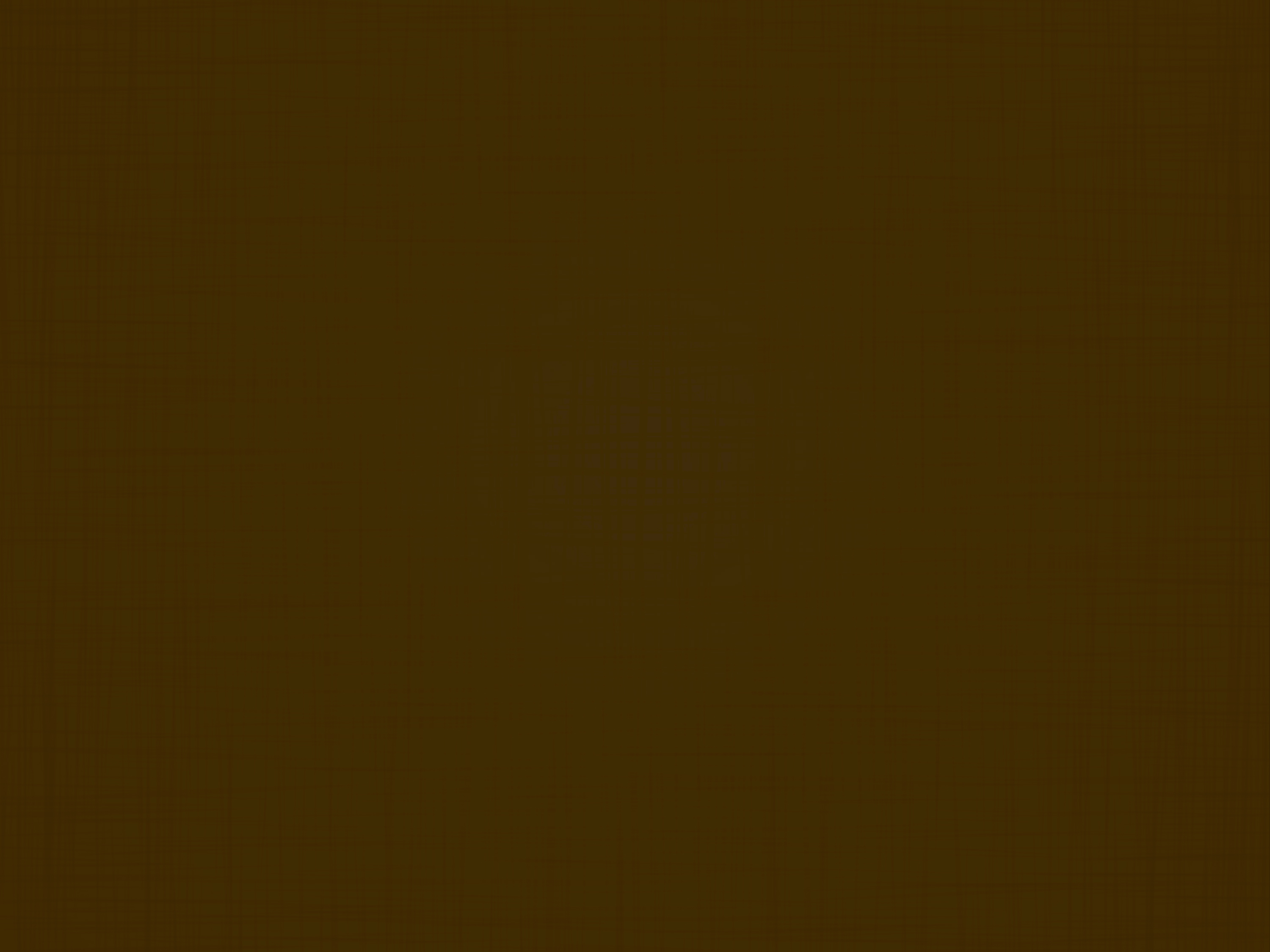 [50:1] desde el nacimiento del sol hasta donde se pone.
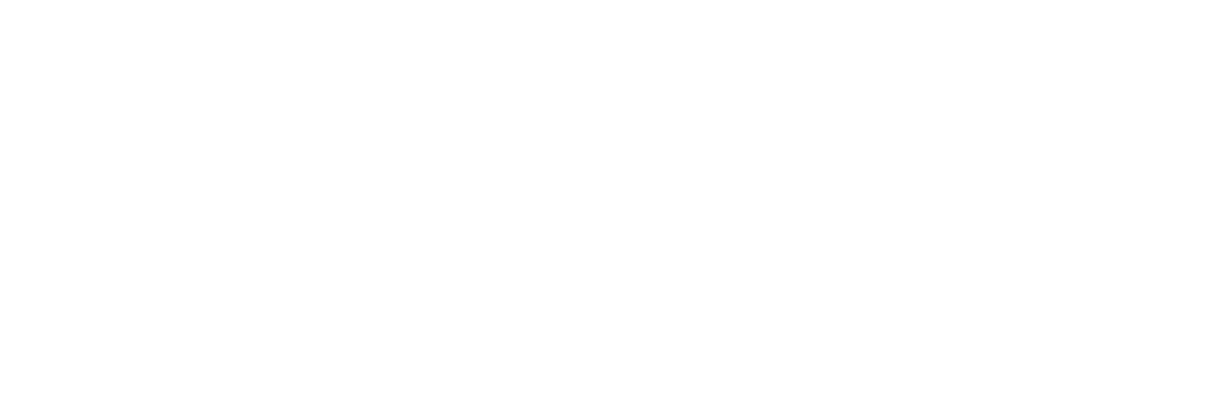 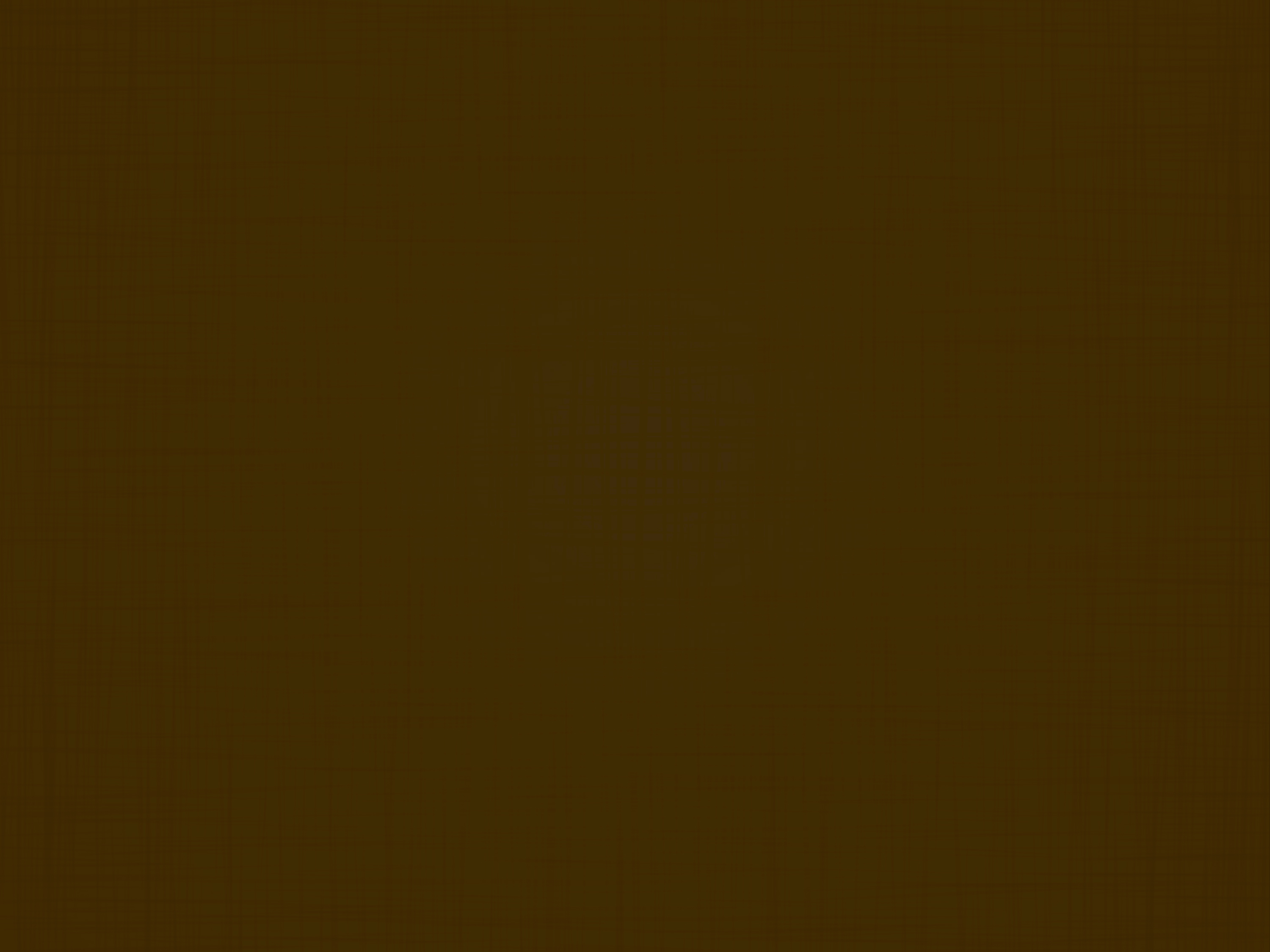 [50:10] Porque mía es toda bestia del bosque, y los millares de animales en los collados.
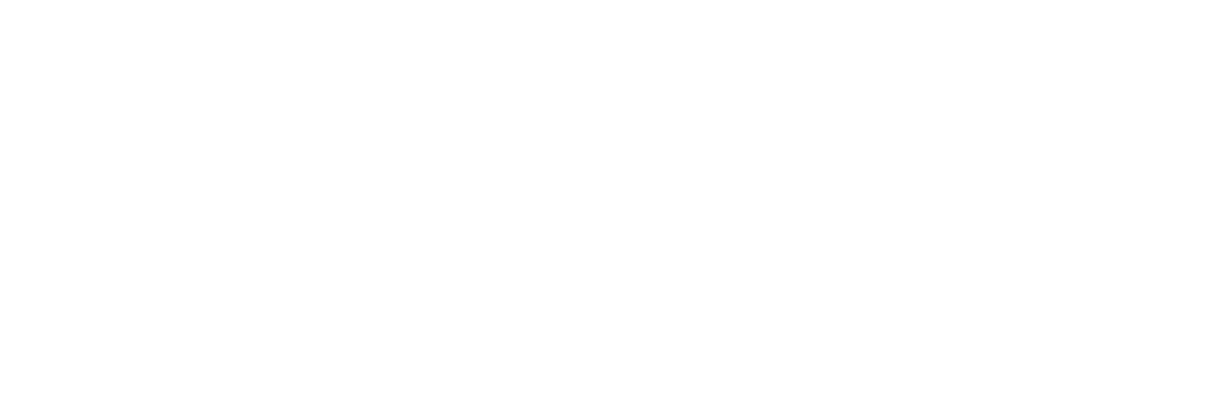 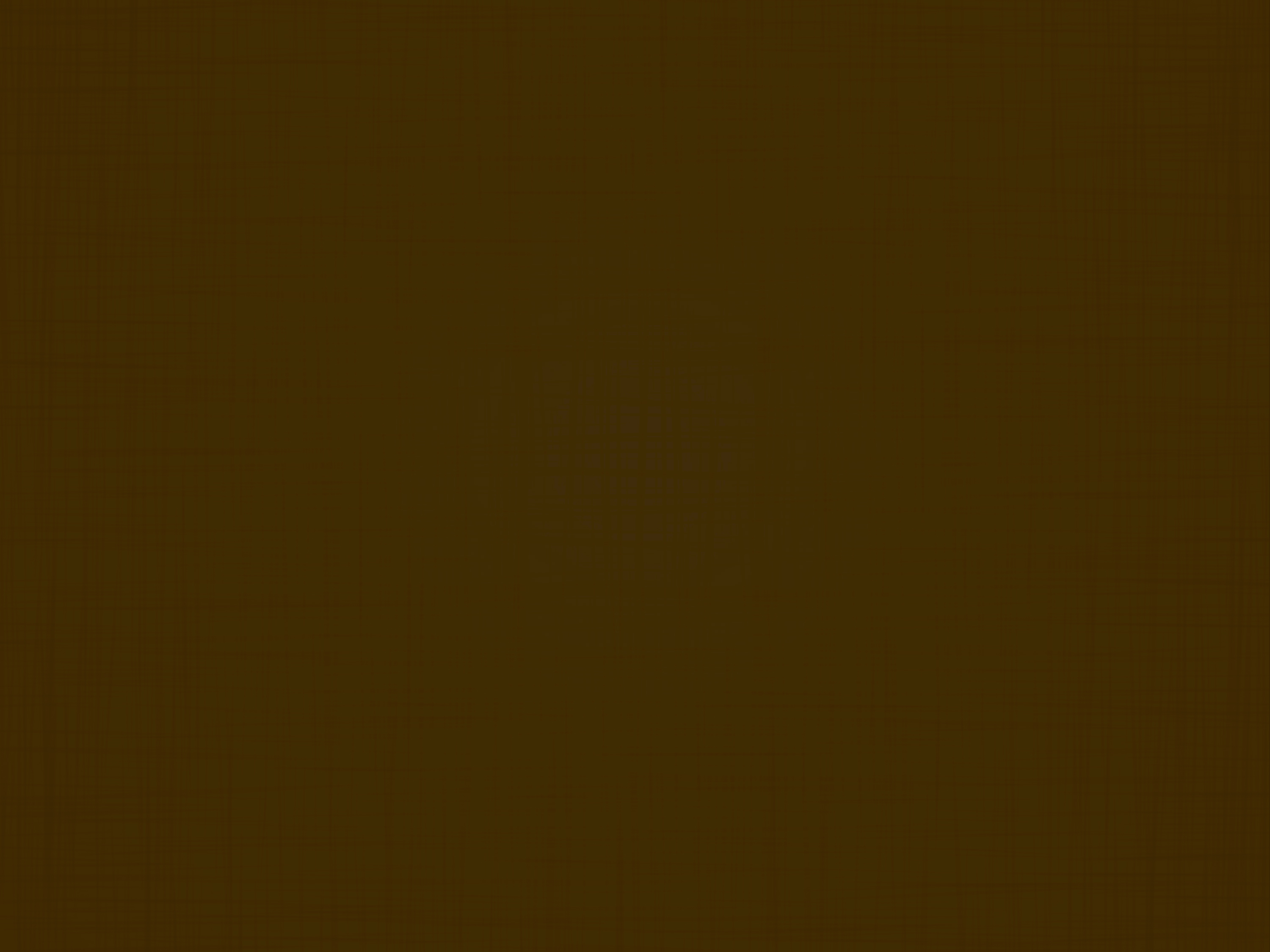 Hageo 2:8
Mía es la plata, y mío es 
el oro, dice Jehová de 
los ejércitos.
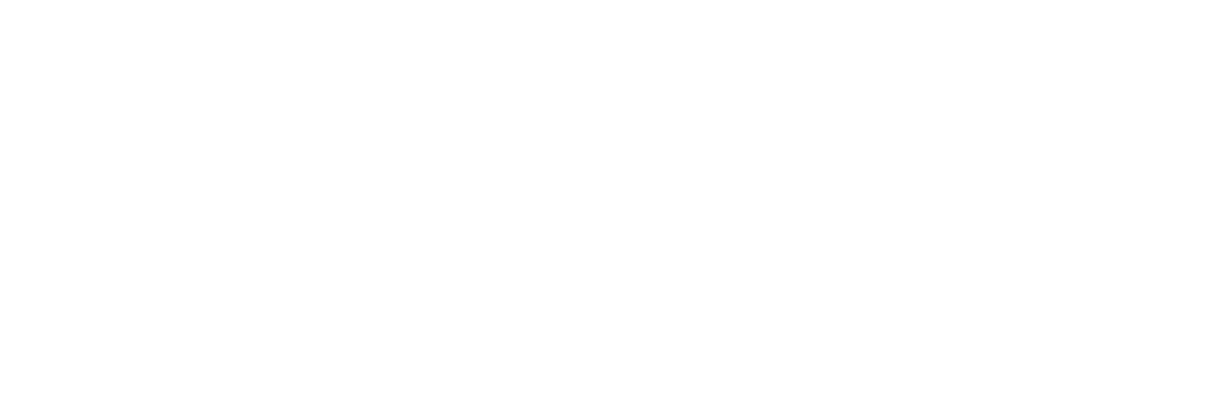 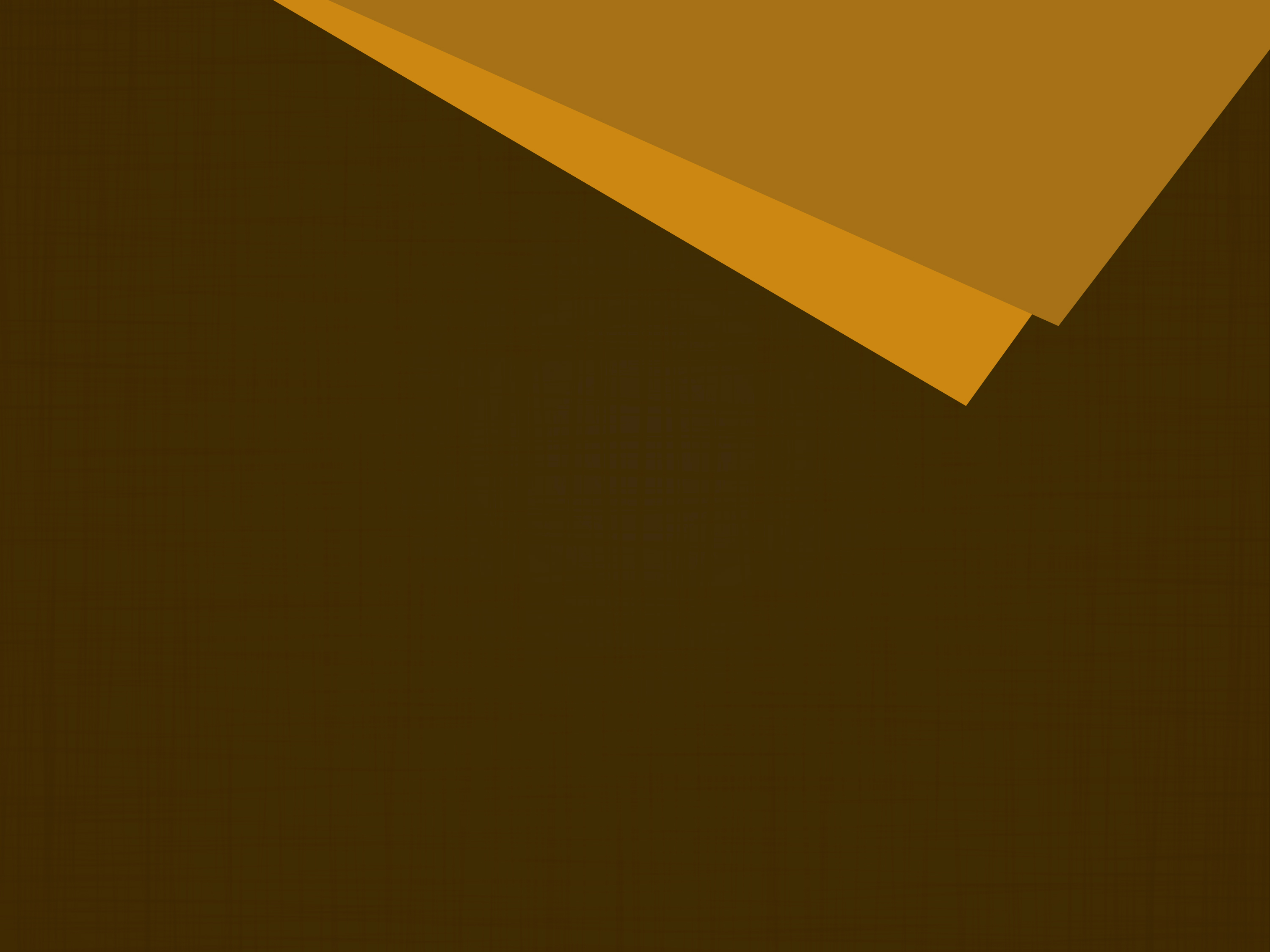 2.
En cuanto a lo seres humanos ¿a quién pertenecen ellos?
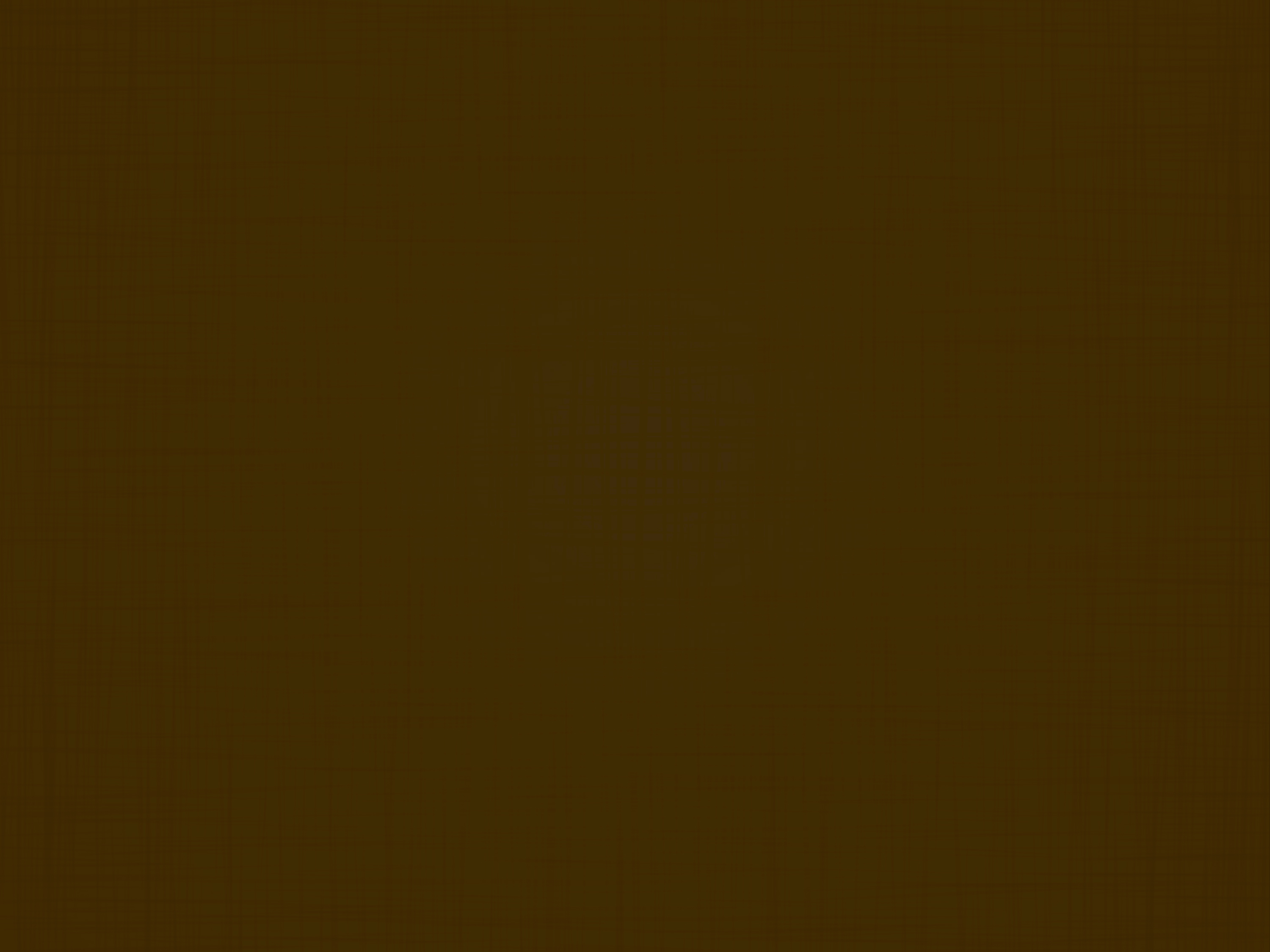 Salmos 103:3
Reconoced que Jehová es Dios; él nos hizo, y no nosotros a nosotros mismos;
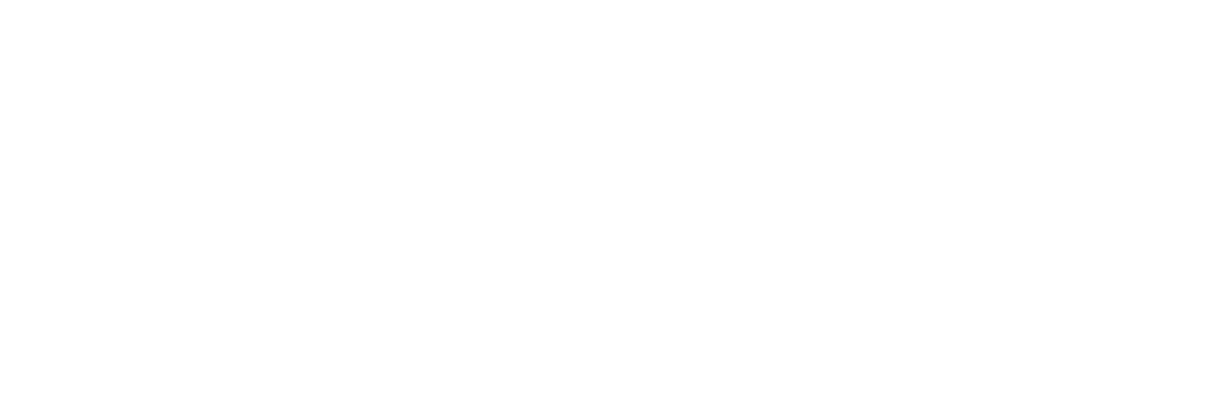 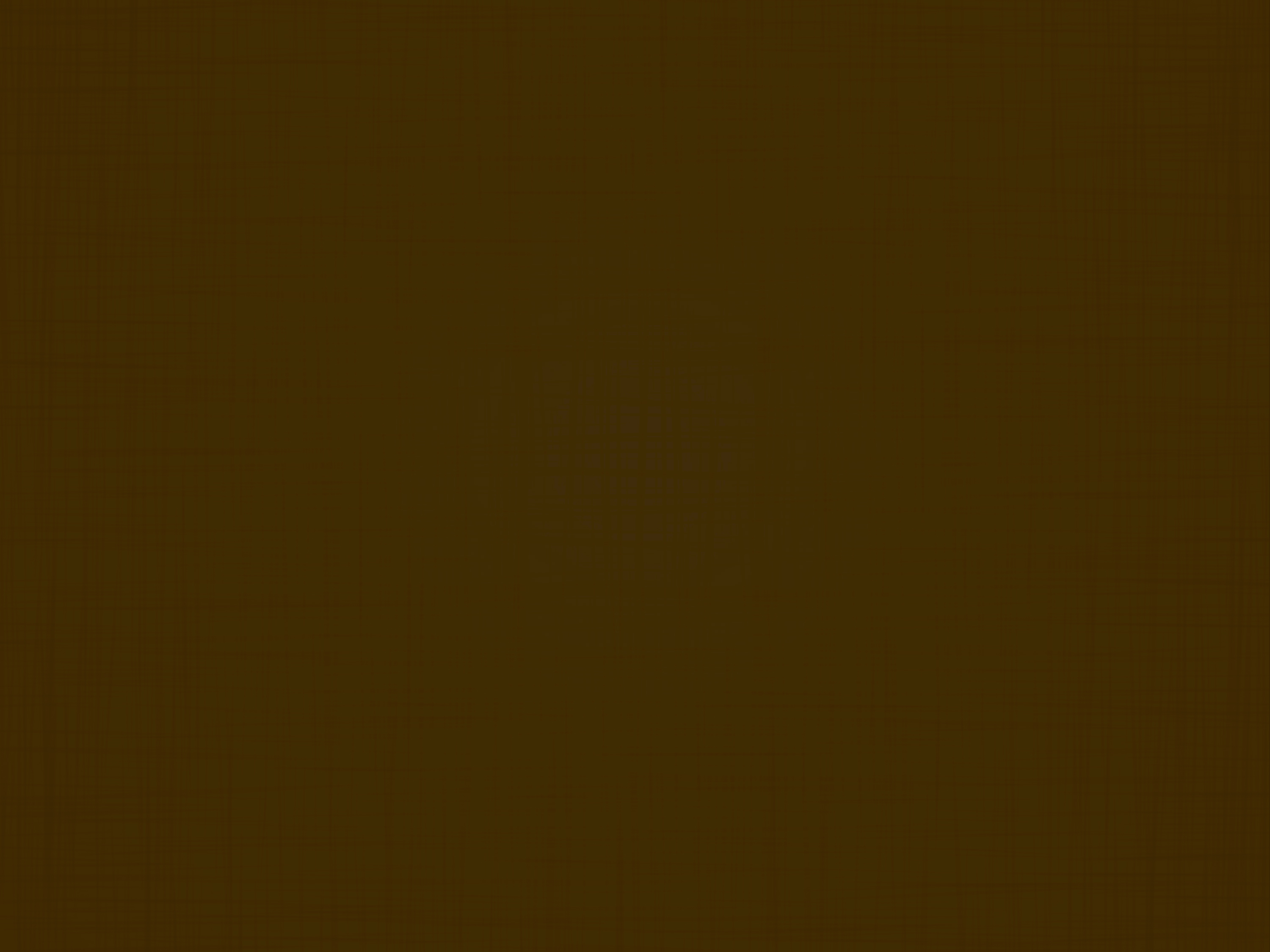 [103:3] pueblo suyo somos, y ovejas de su prado.
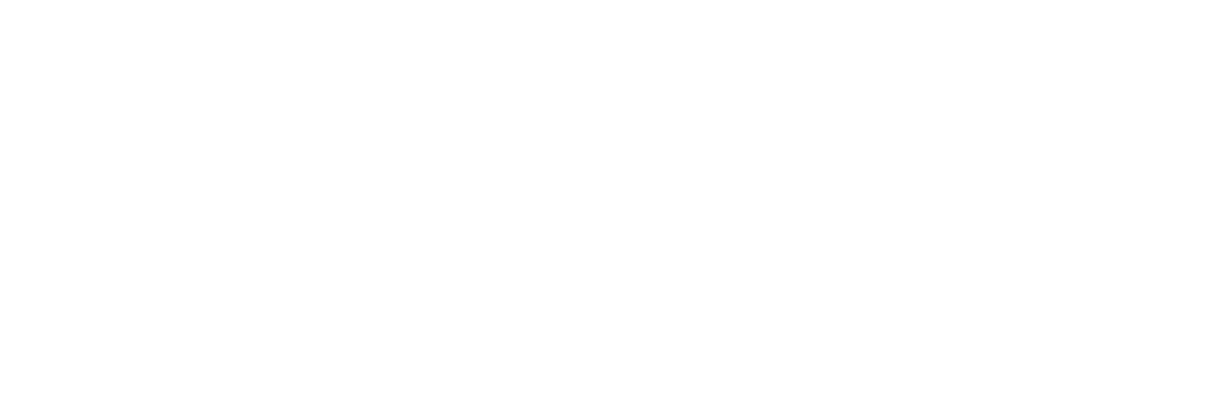 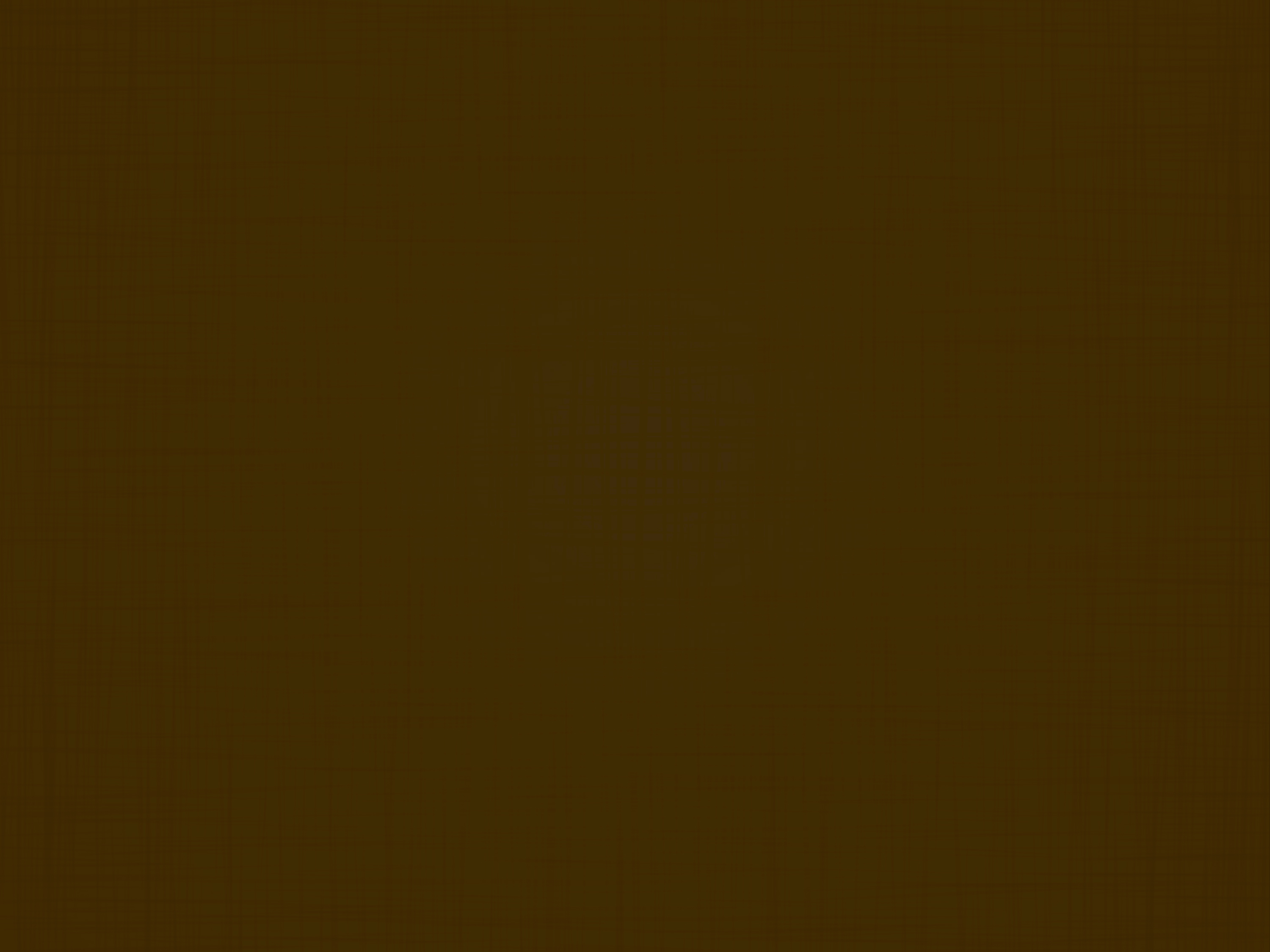 Isaías 43:1
Ahora, así dice Jehová, Creador tuyo, oh Jacob, y Formador tuyo, oh Israel:…
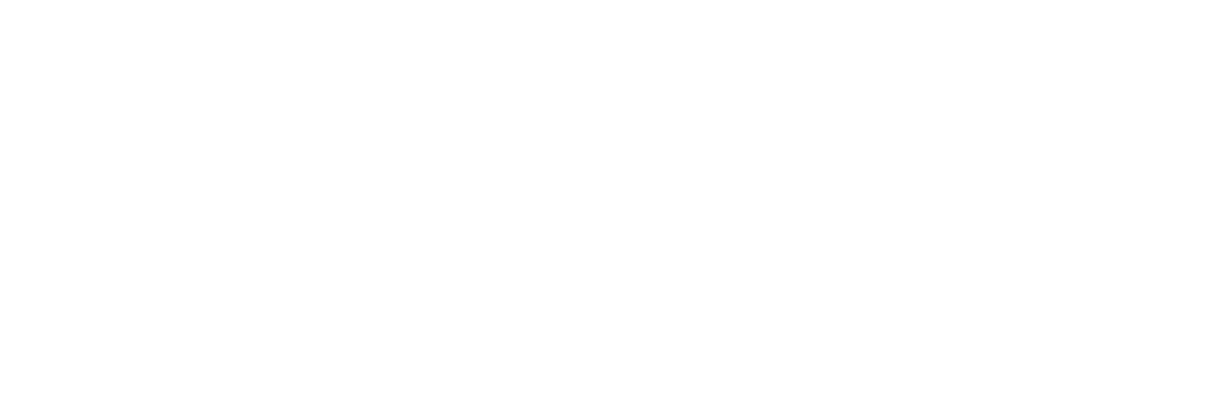 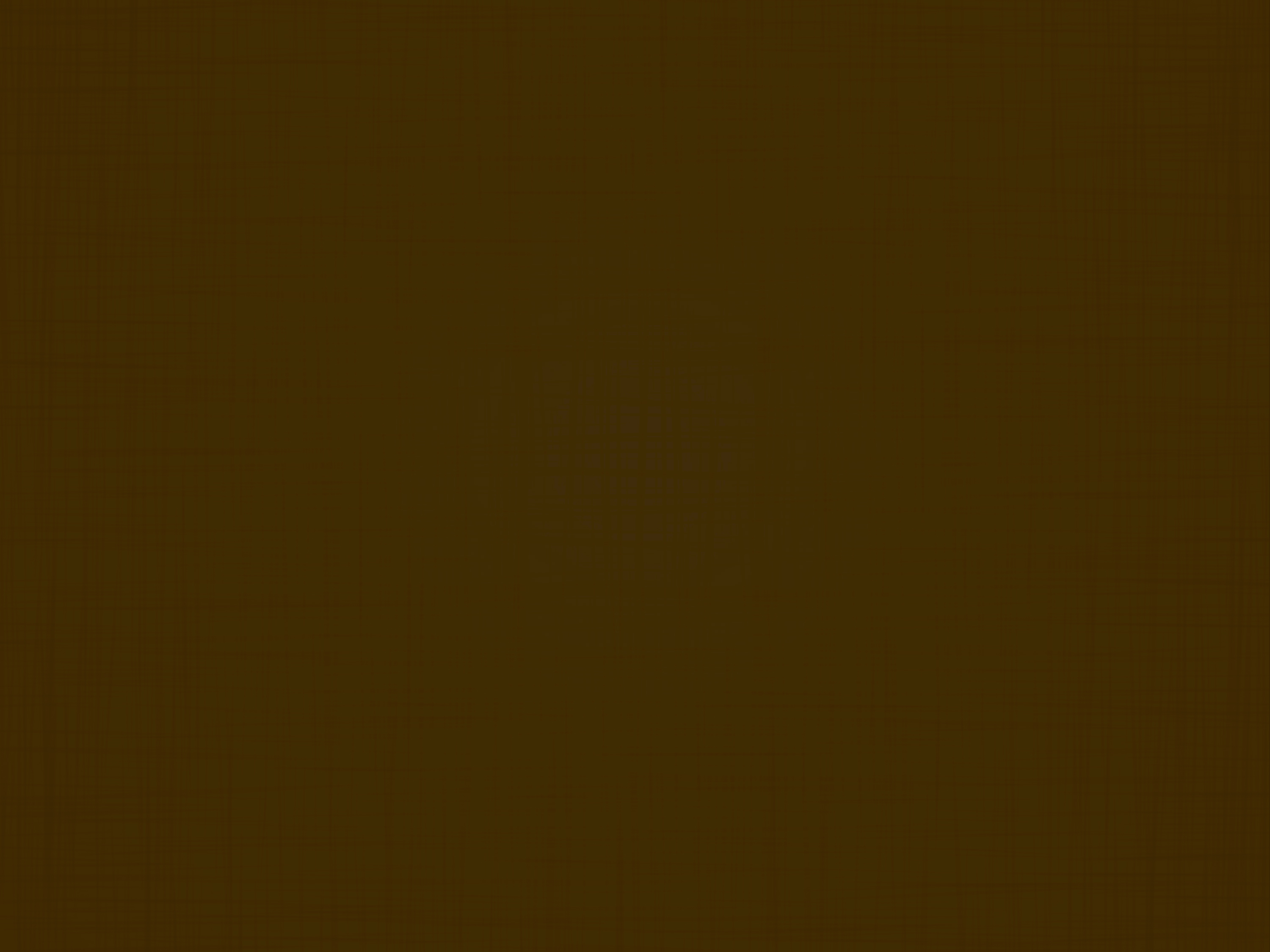 [43:1] No temas, porque yo te redimí; te puse nombre, mío eres tú.
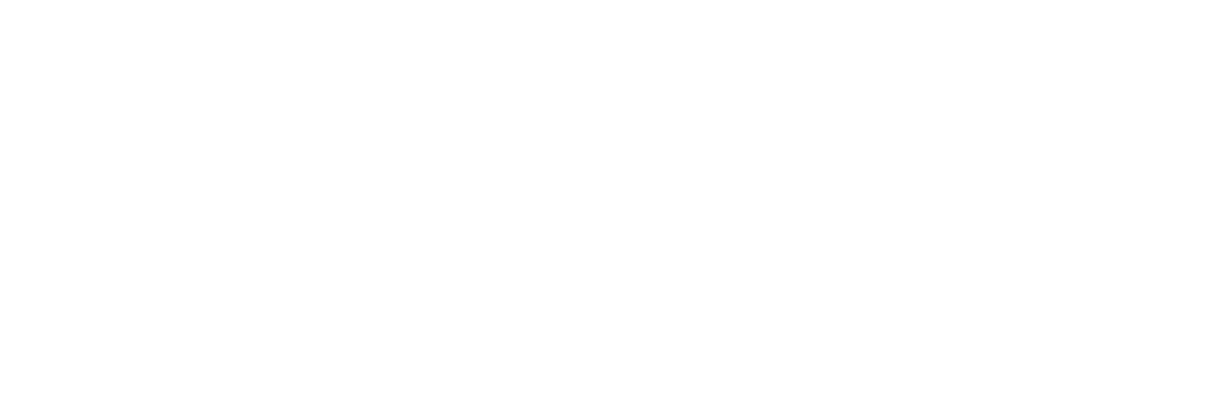 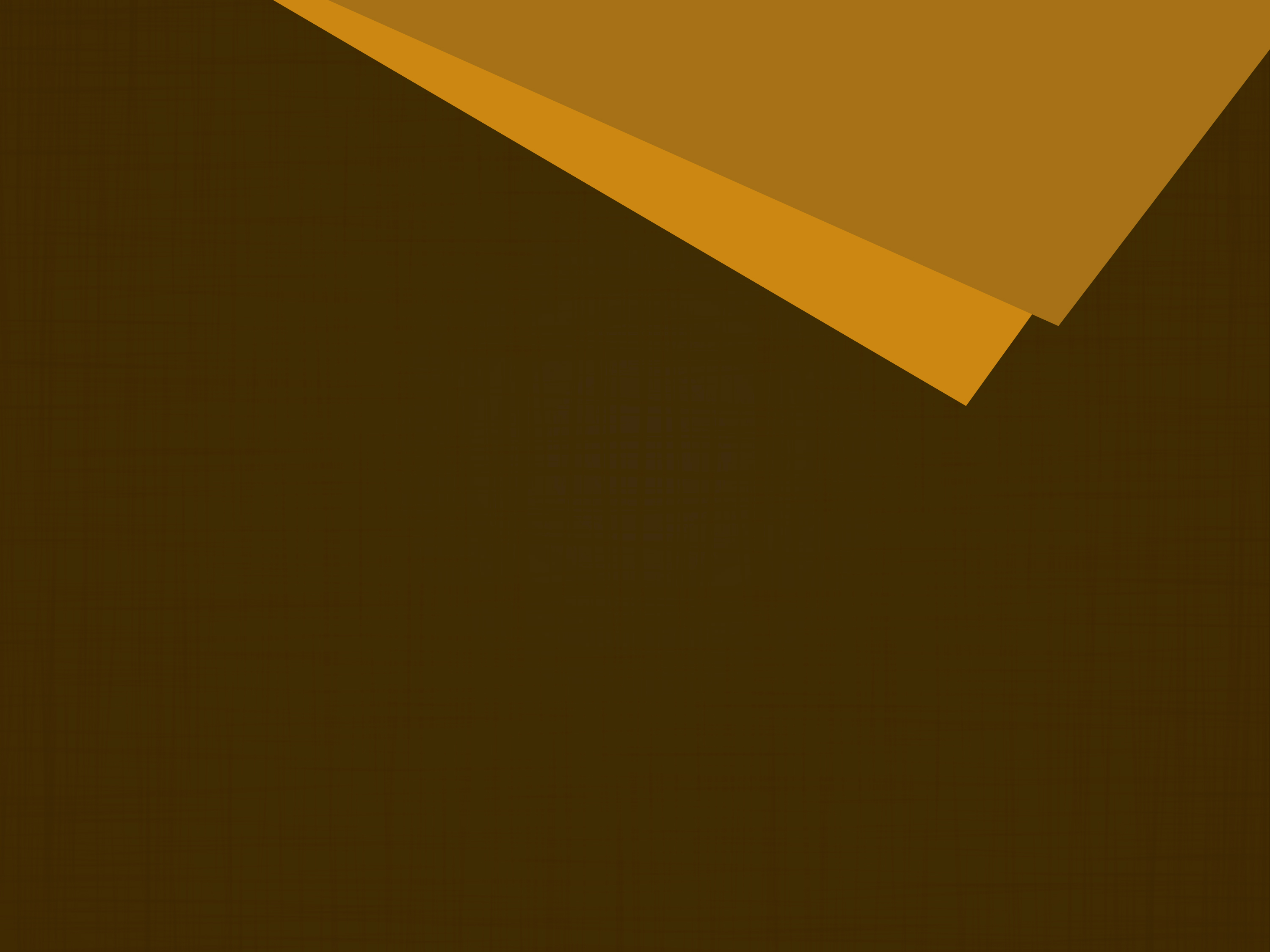 3.
¿Sobre qué cuatro razones se basa Dios para reclamar todo como suyo?
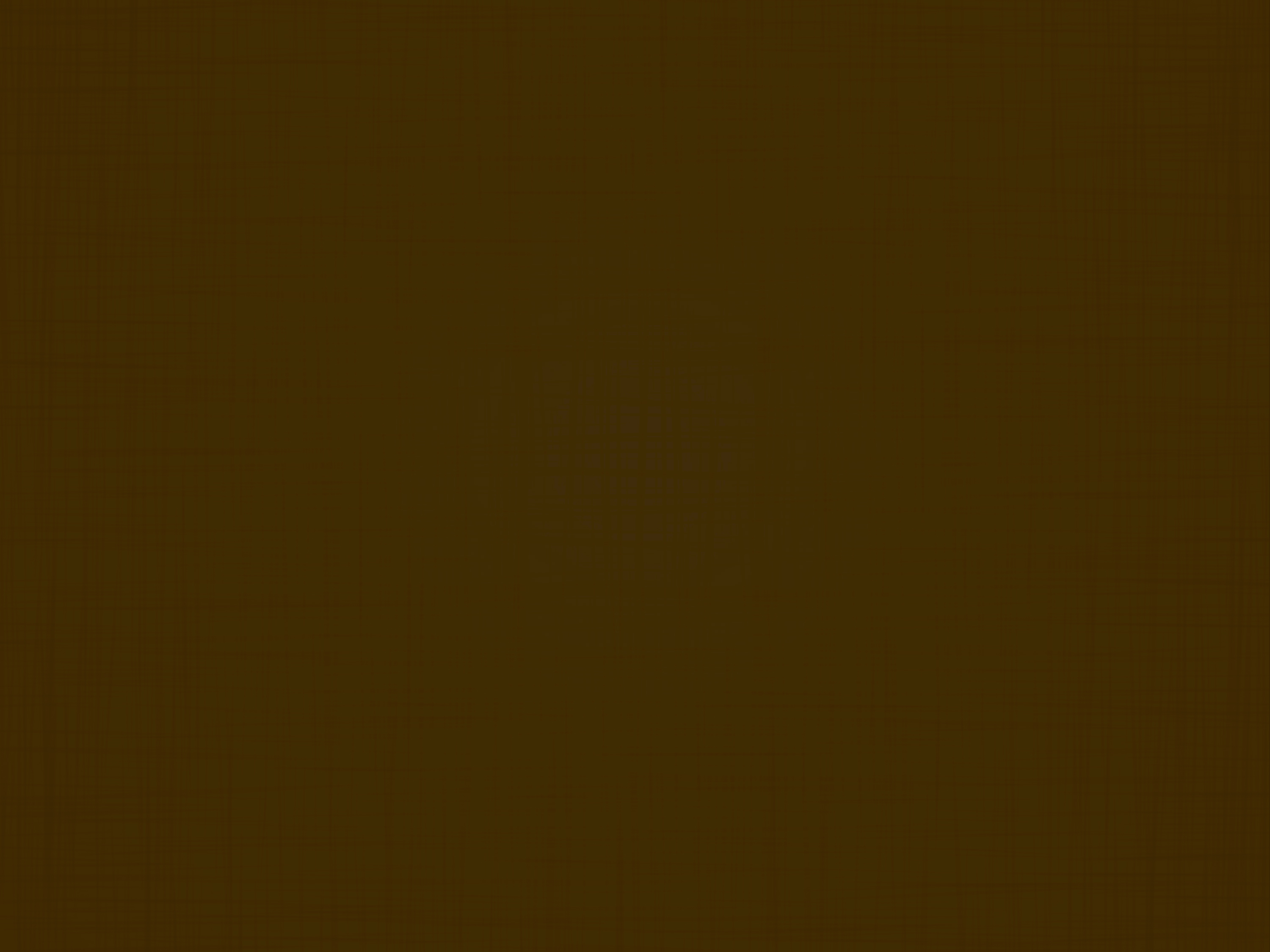 Éxodo 20:11
Porque en seis días hizo Jehová los cielos y la tierra, el mar, y todas las cosas 
que en ellos hay,…
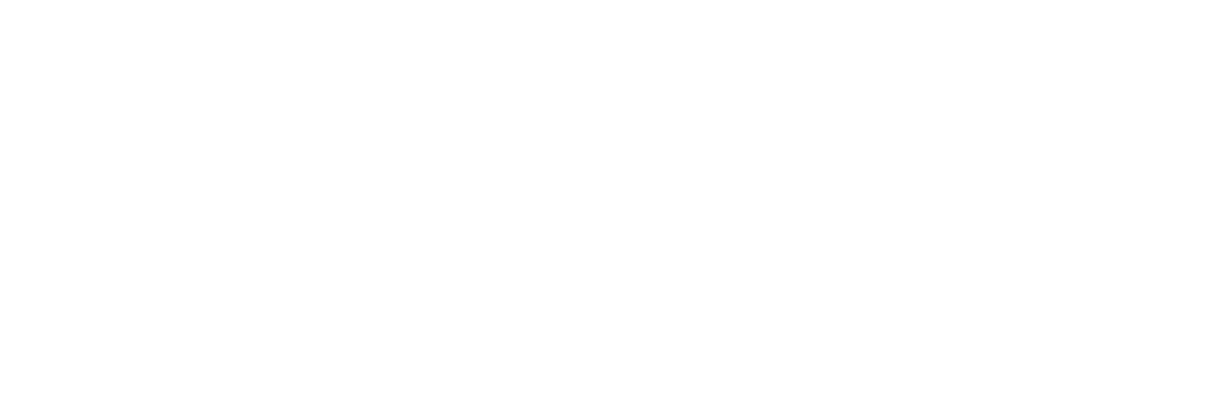 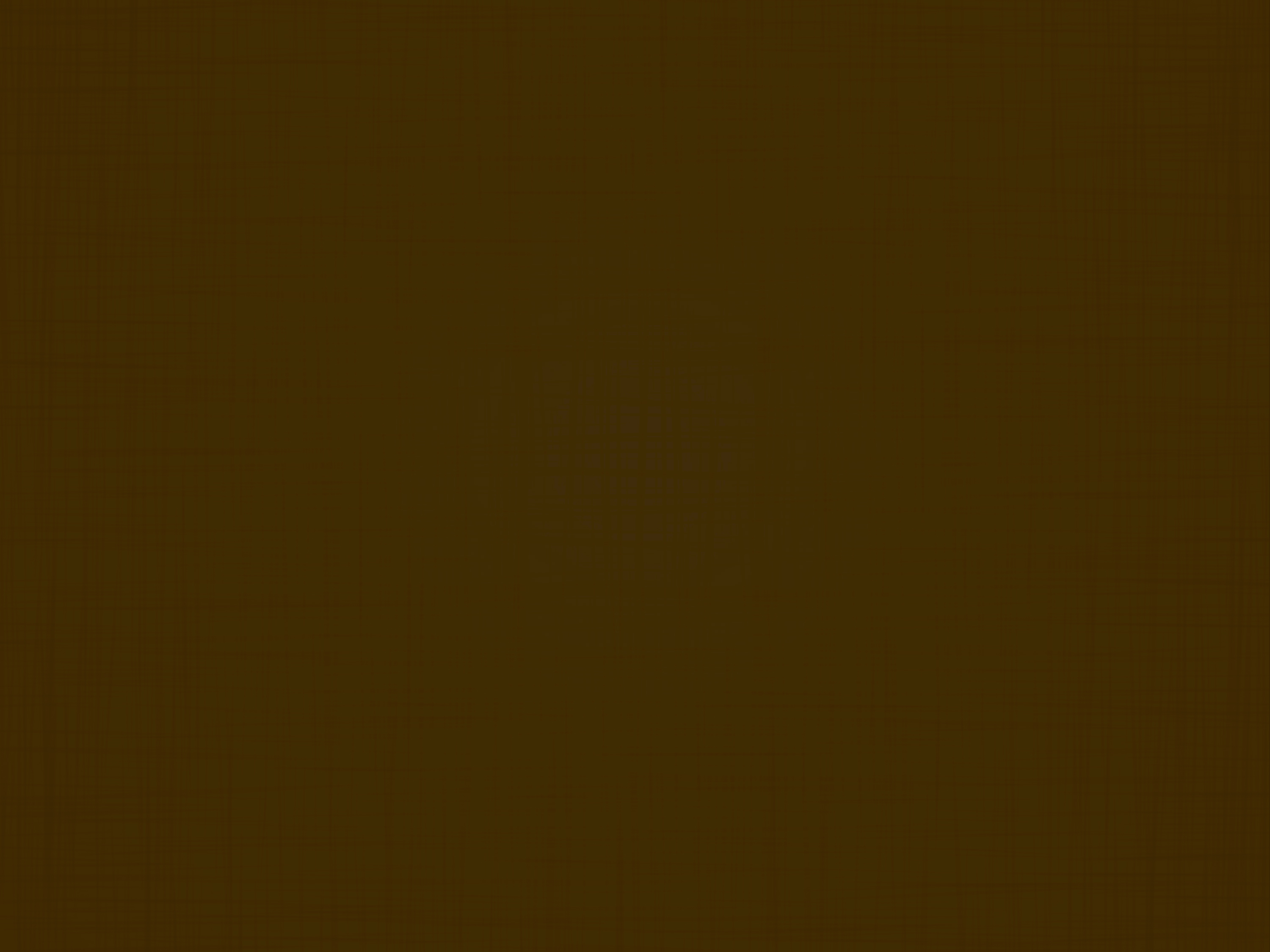 [20:11] y reposó en el séptimo día; por tanto, Jehová bendijo el día de reposo[a] y lo santificó.
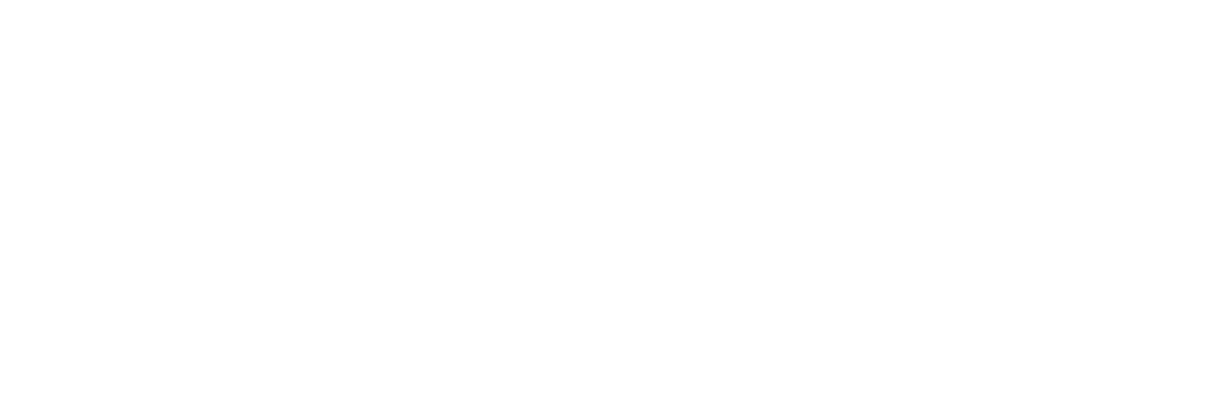 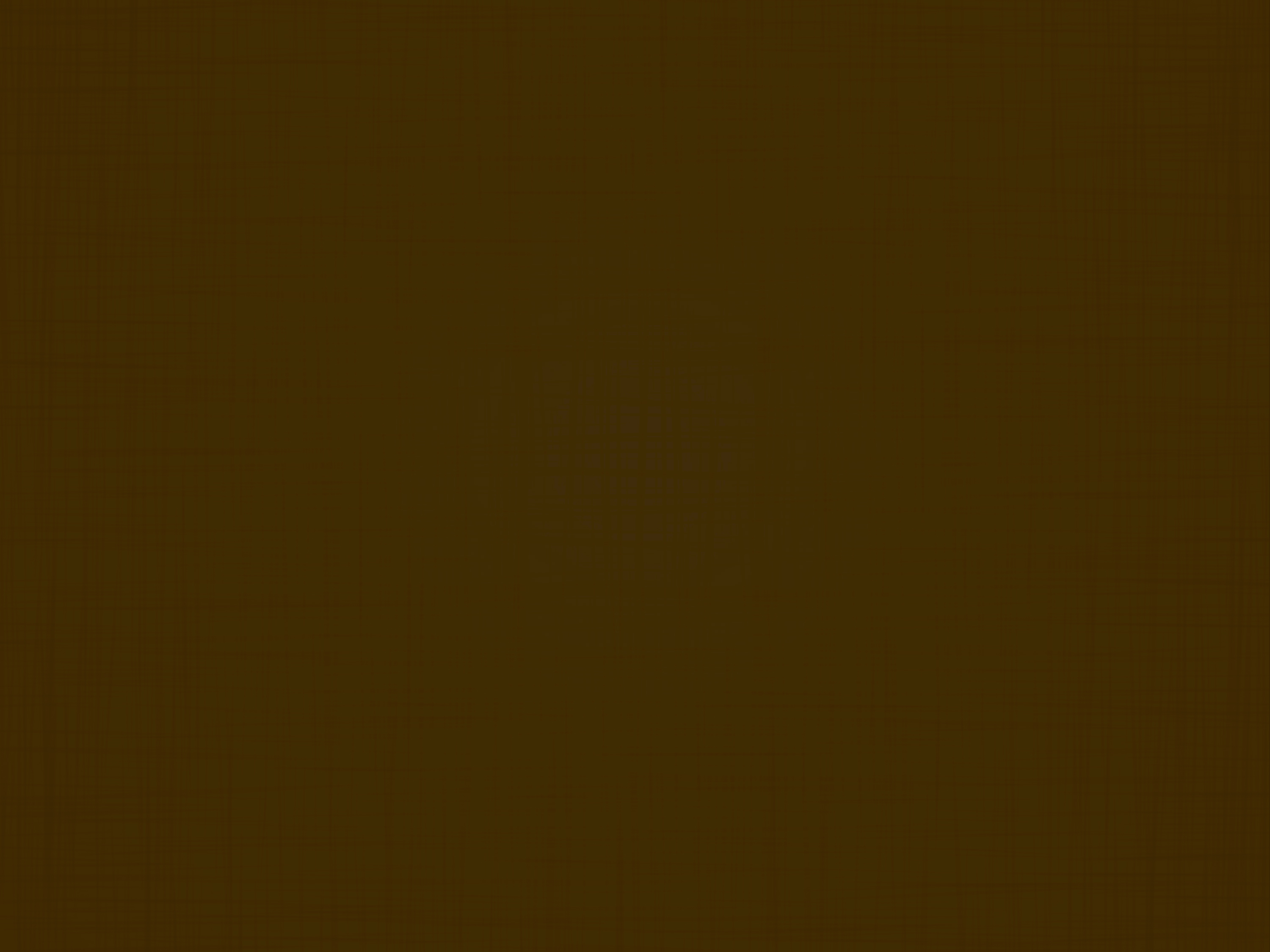 Hebreos 1:3
El cual, siendo el resplandor de su gloria, y la imagen misma de su sustancia,…
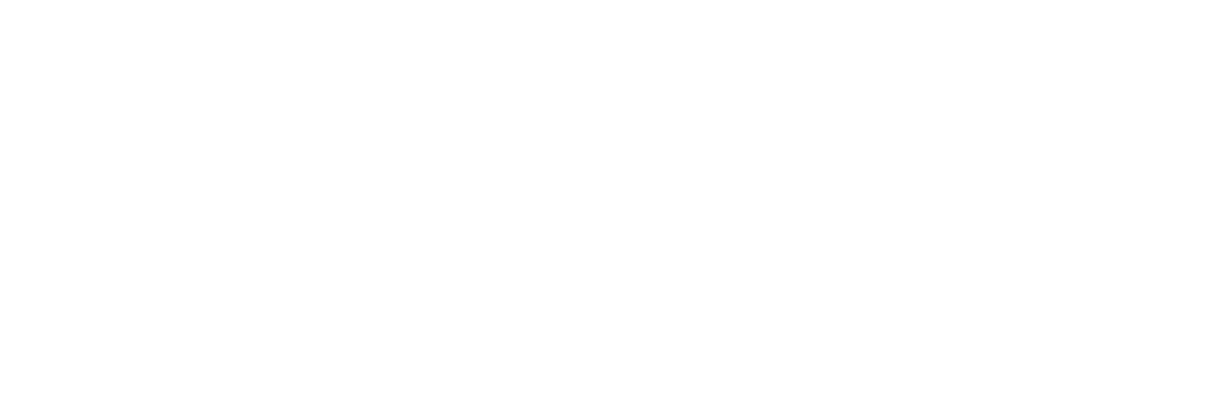 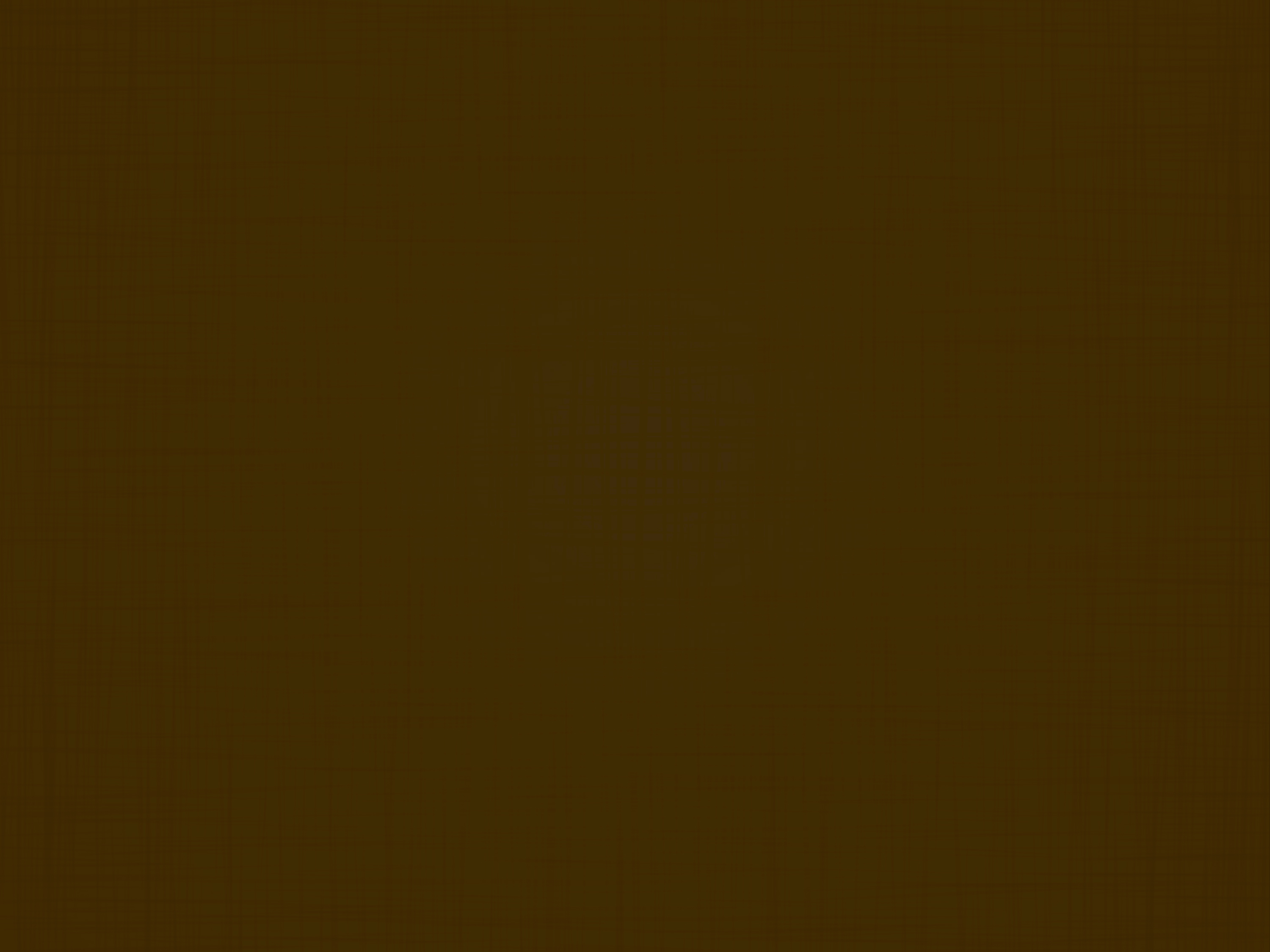 [1:3] y quien sustenta todas las cosas con la palabra 
de su poder, habiendo efectuado la purificación…
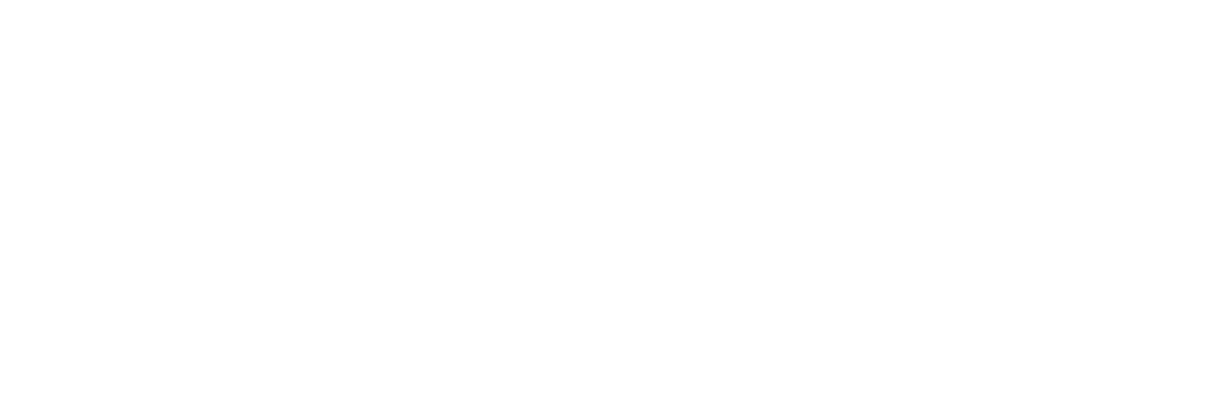 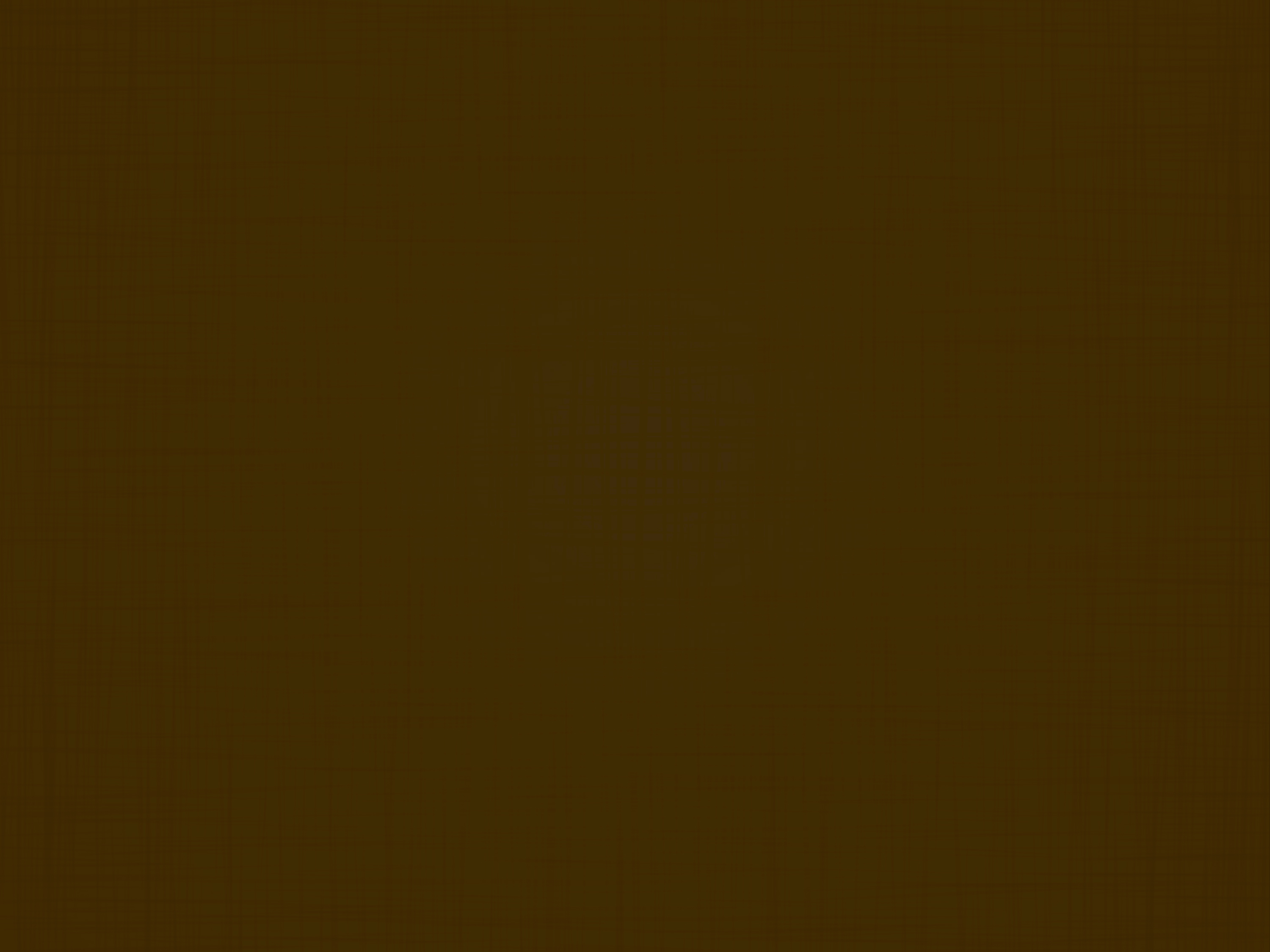 [1:3] de nuestros pecados por medio de sí mismo, se sentó a la diestra de la Majestad en las alturas.
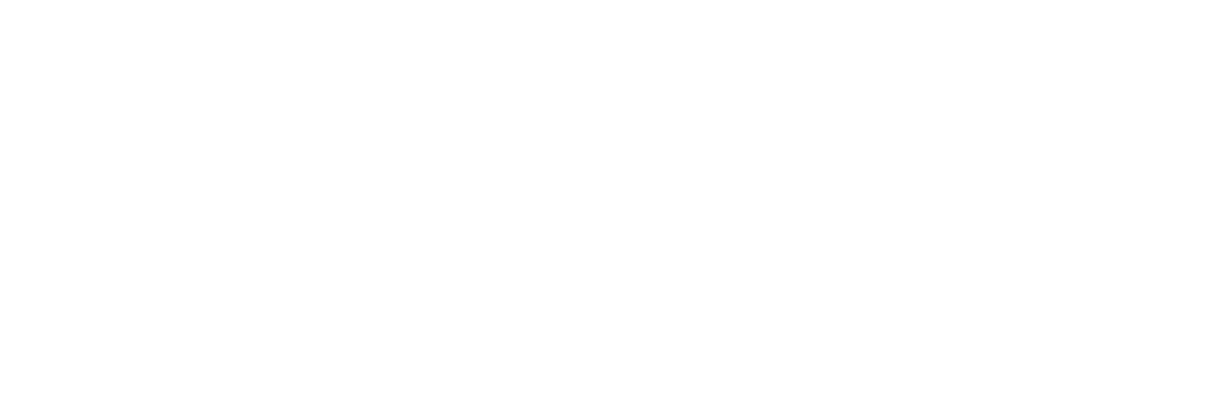 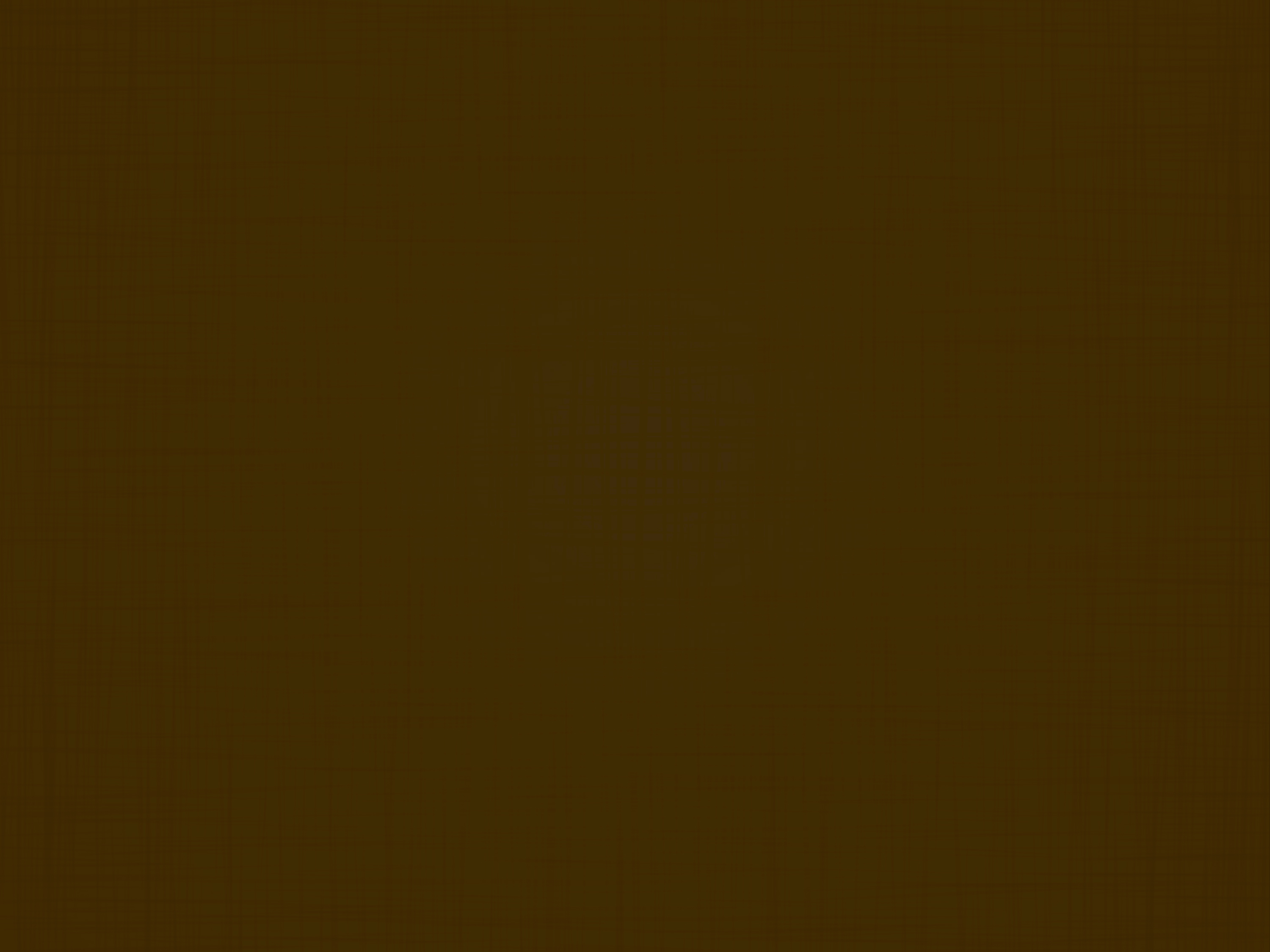 1 Corintios 6:20
Porque habéis sido comprados por precio; glorificad, pues,…
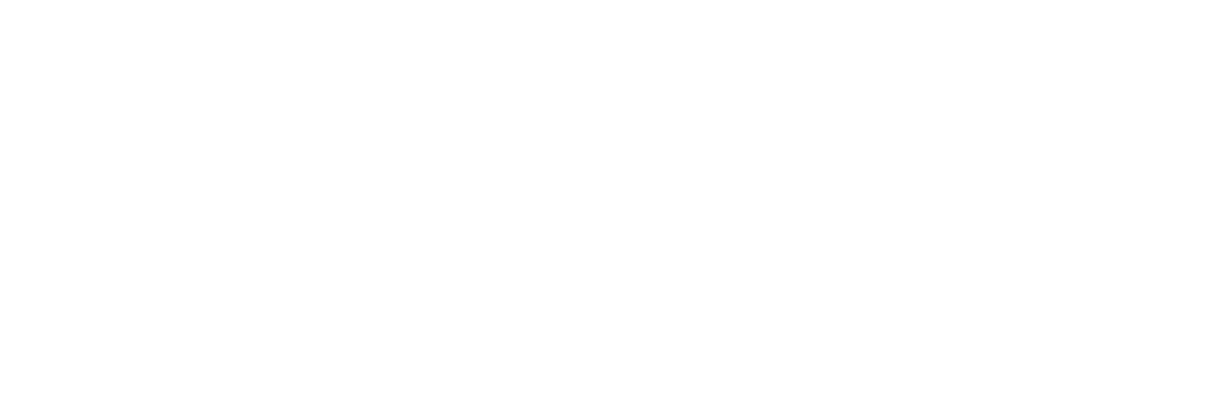 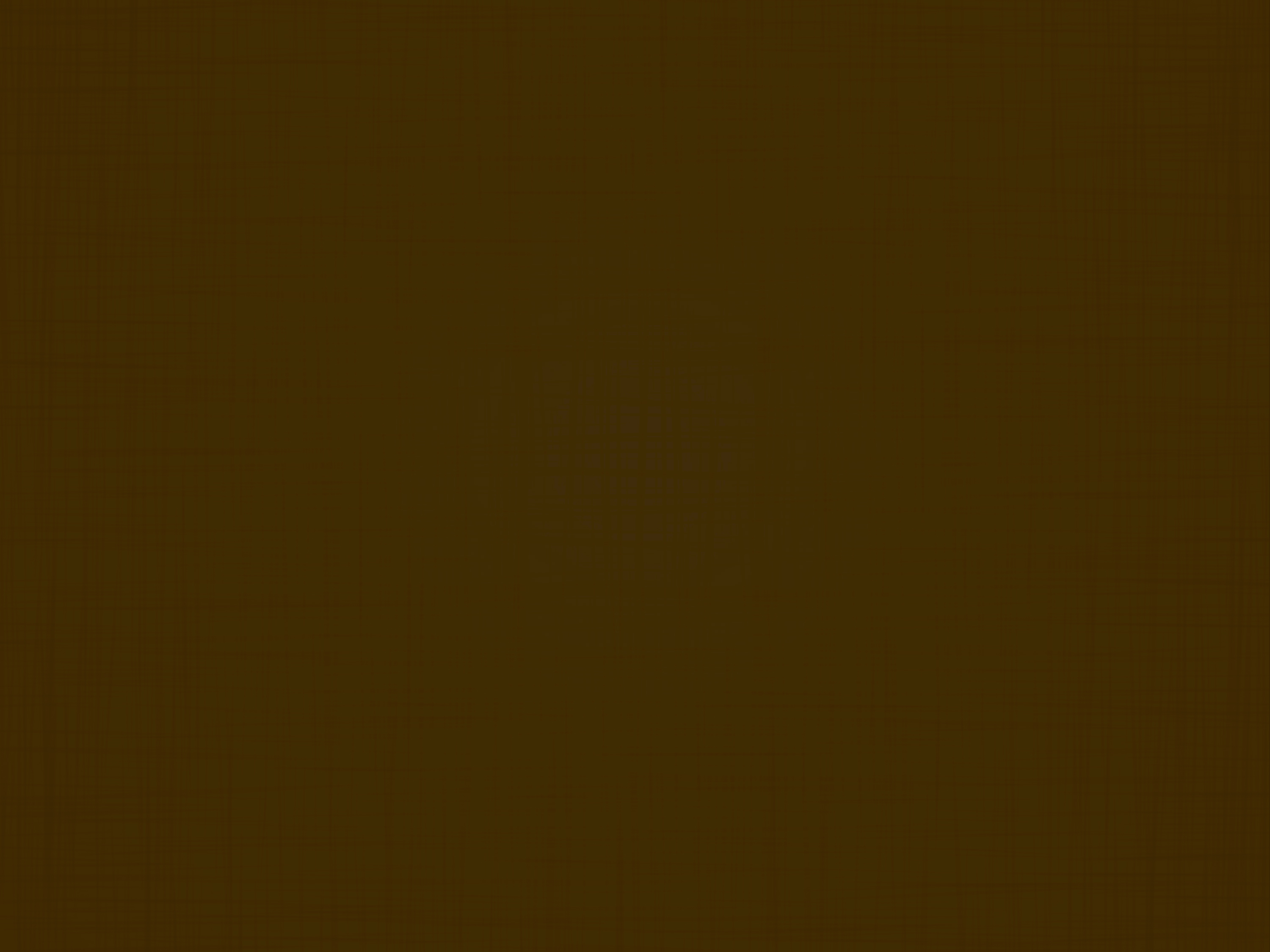 [6:20] a Dios en vuestro cuerpo y en vuestro espíritu, los cuales son de Dios.
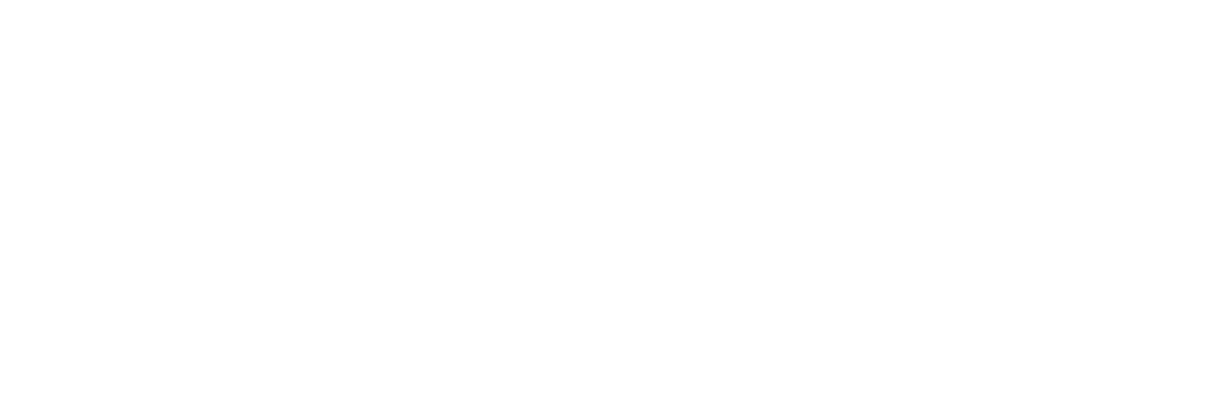 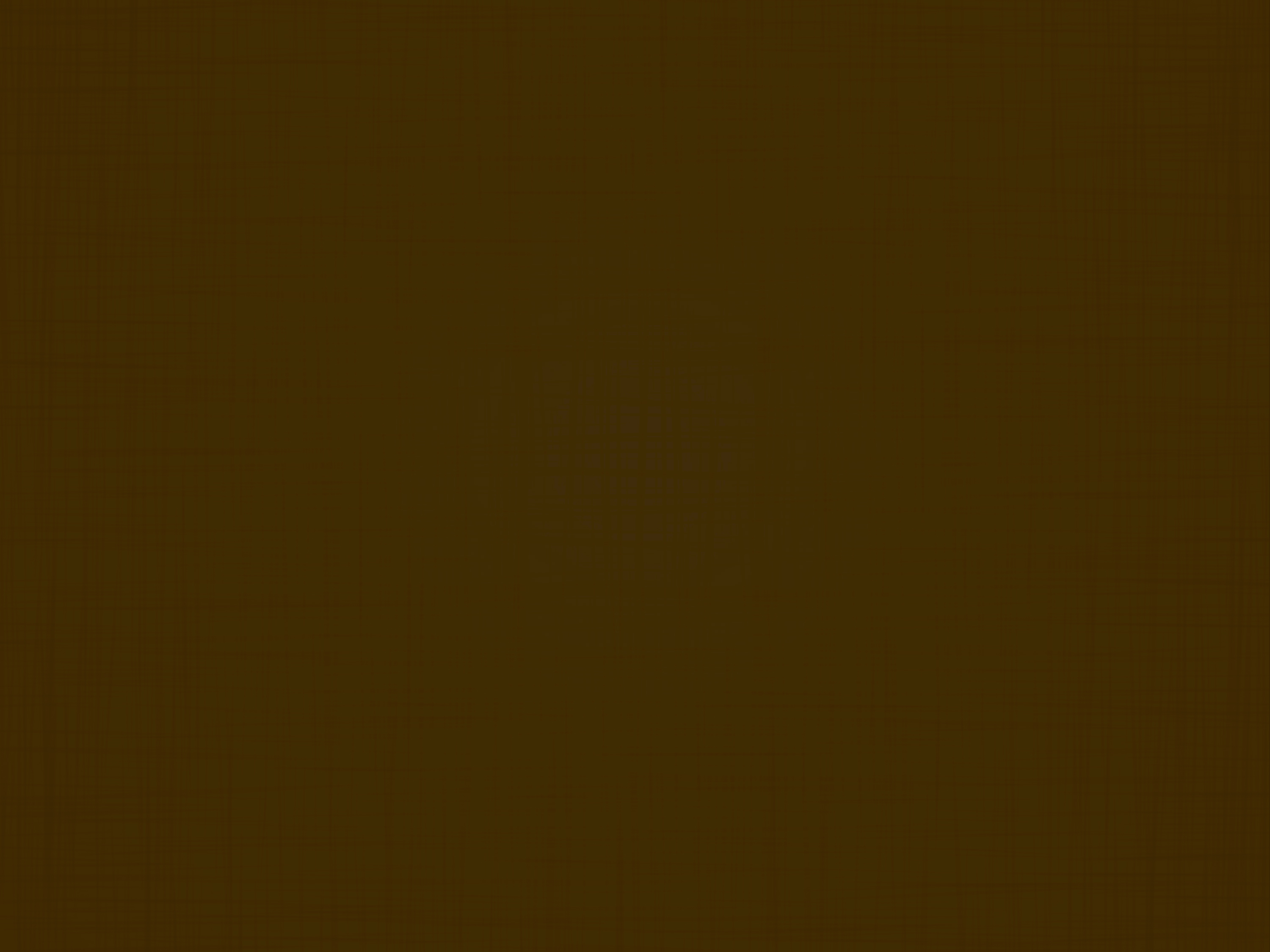 Hechos 20:28
Por tanto, mirad por vosotros, y por todo el rebaño en que el Espíritu Santo os ha puesto por obispos,…
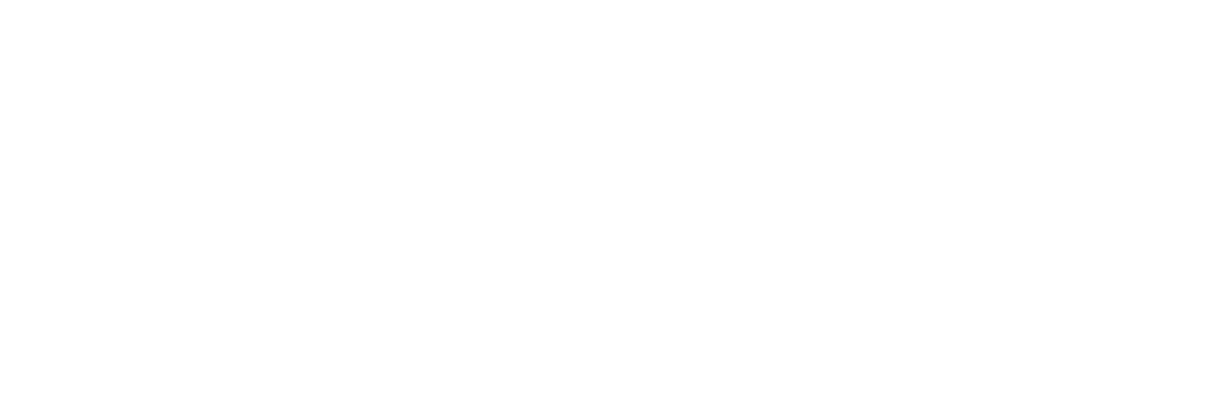 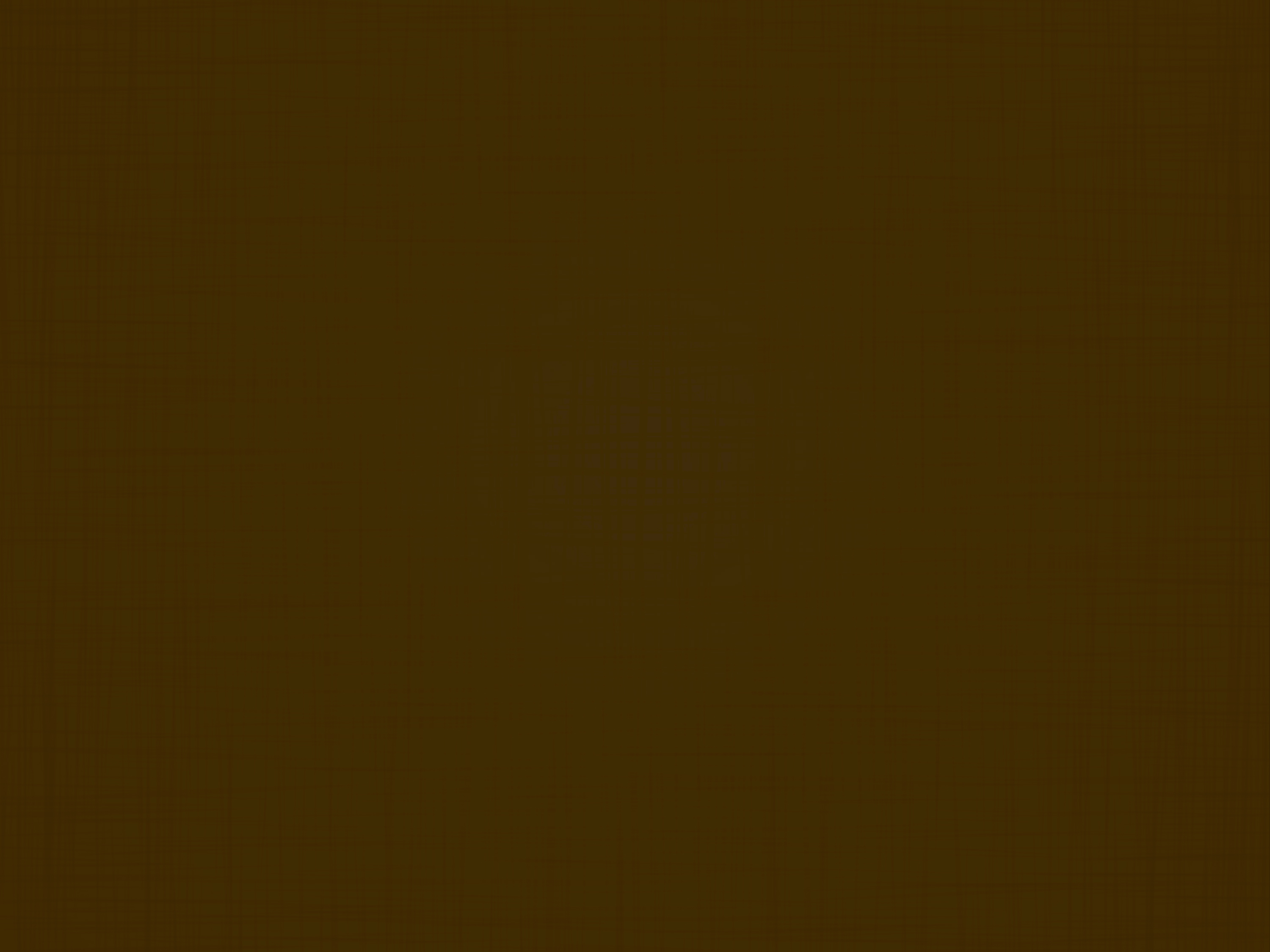 [20:28] para apacentar la iglesia del Señor, la cual Él ganó por su propia sangre.
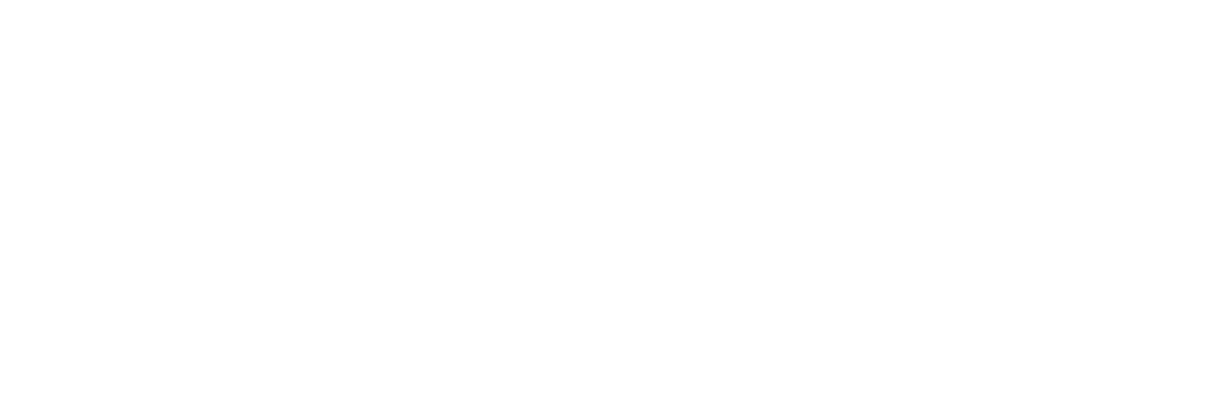 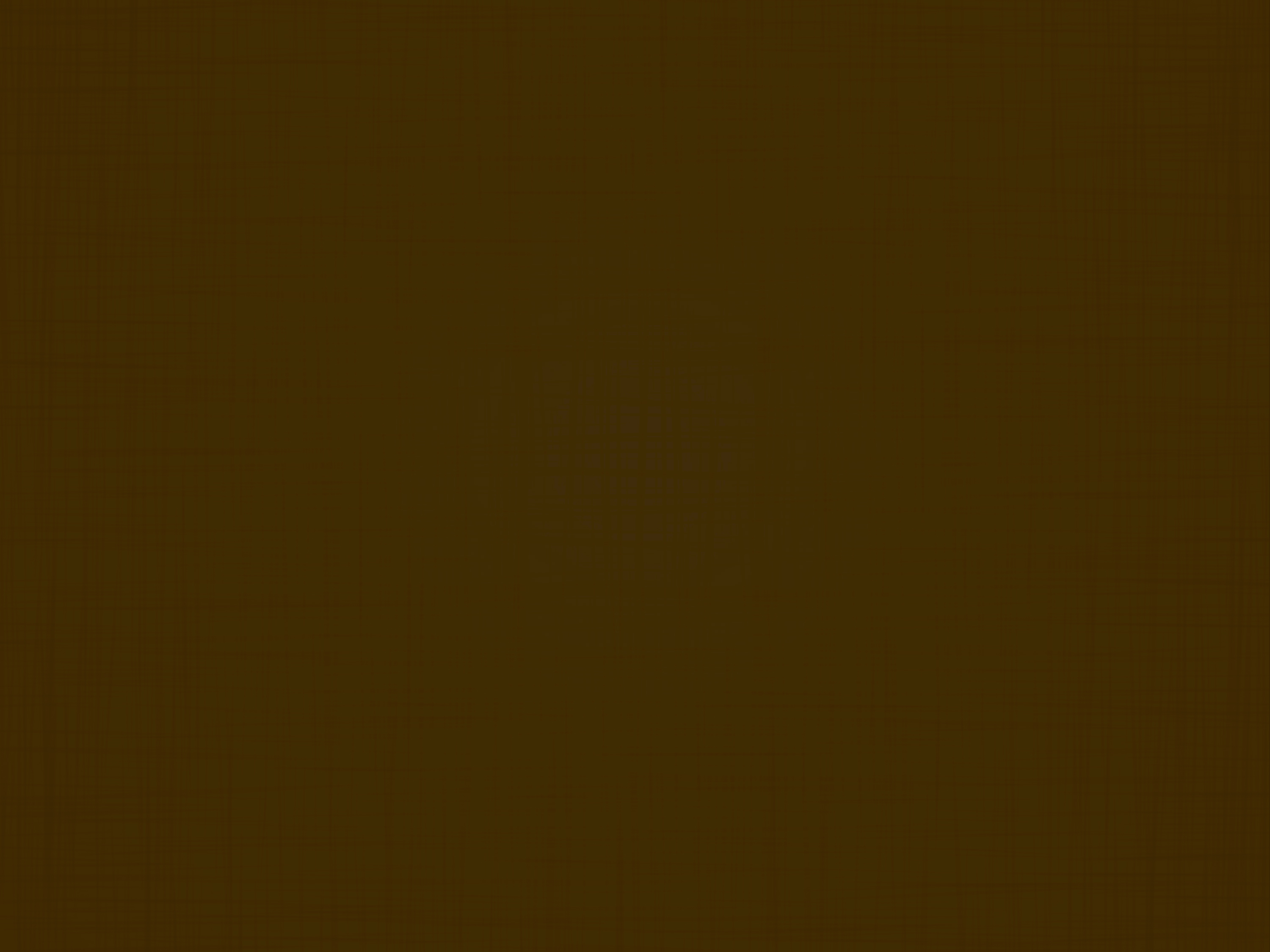 Deuteronomio 8:18
Sino acuérdate de Jehová 
tu Dios, porque él te da 
el poder…
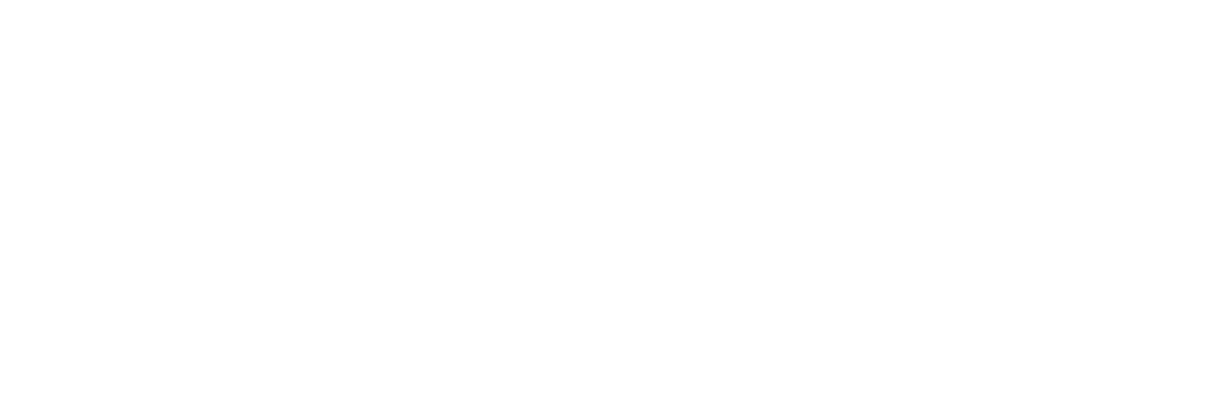 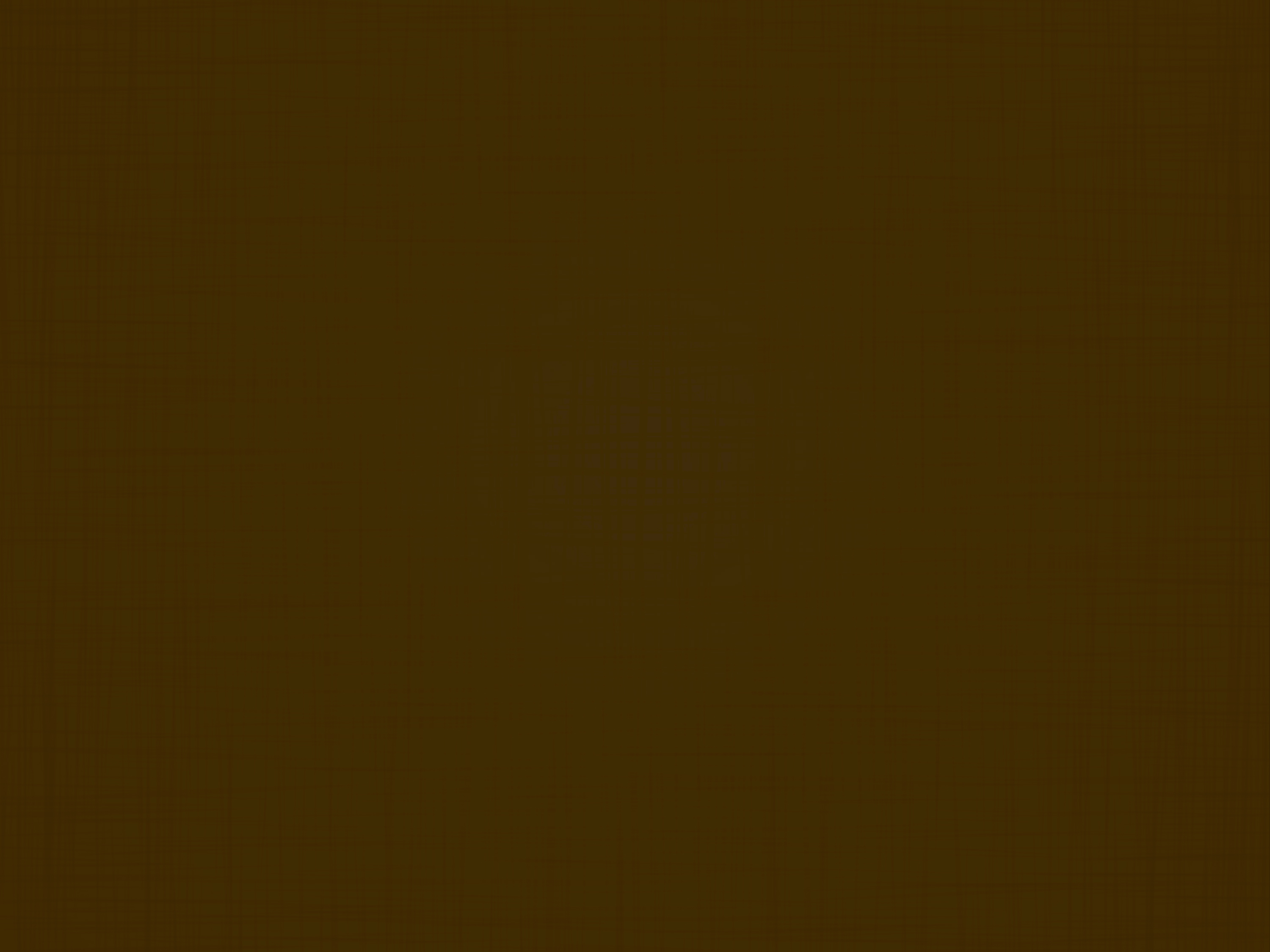 [8:18] para hacer las riquezas, a fin de confirmar su pacto que juró a tus padres, como en este día.
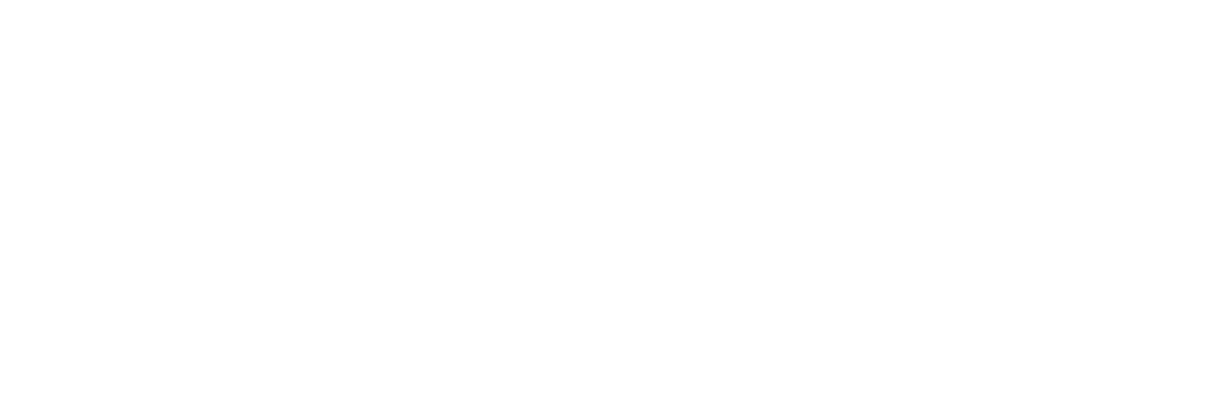 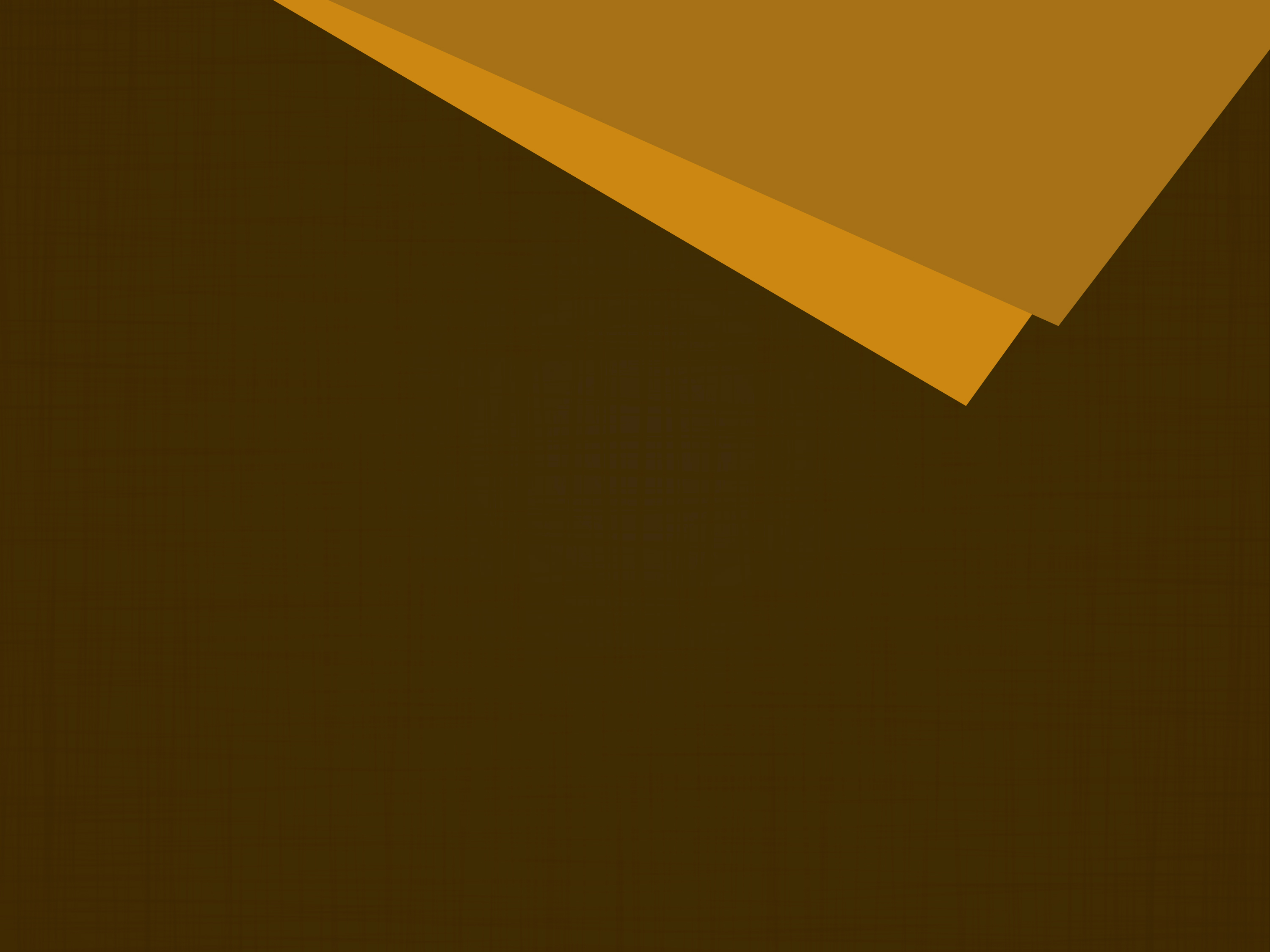 4.
¿Cuál es la posición del cristiano frente a las posesiones que Dios
le ha concedido?
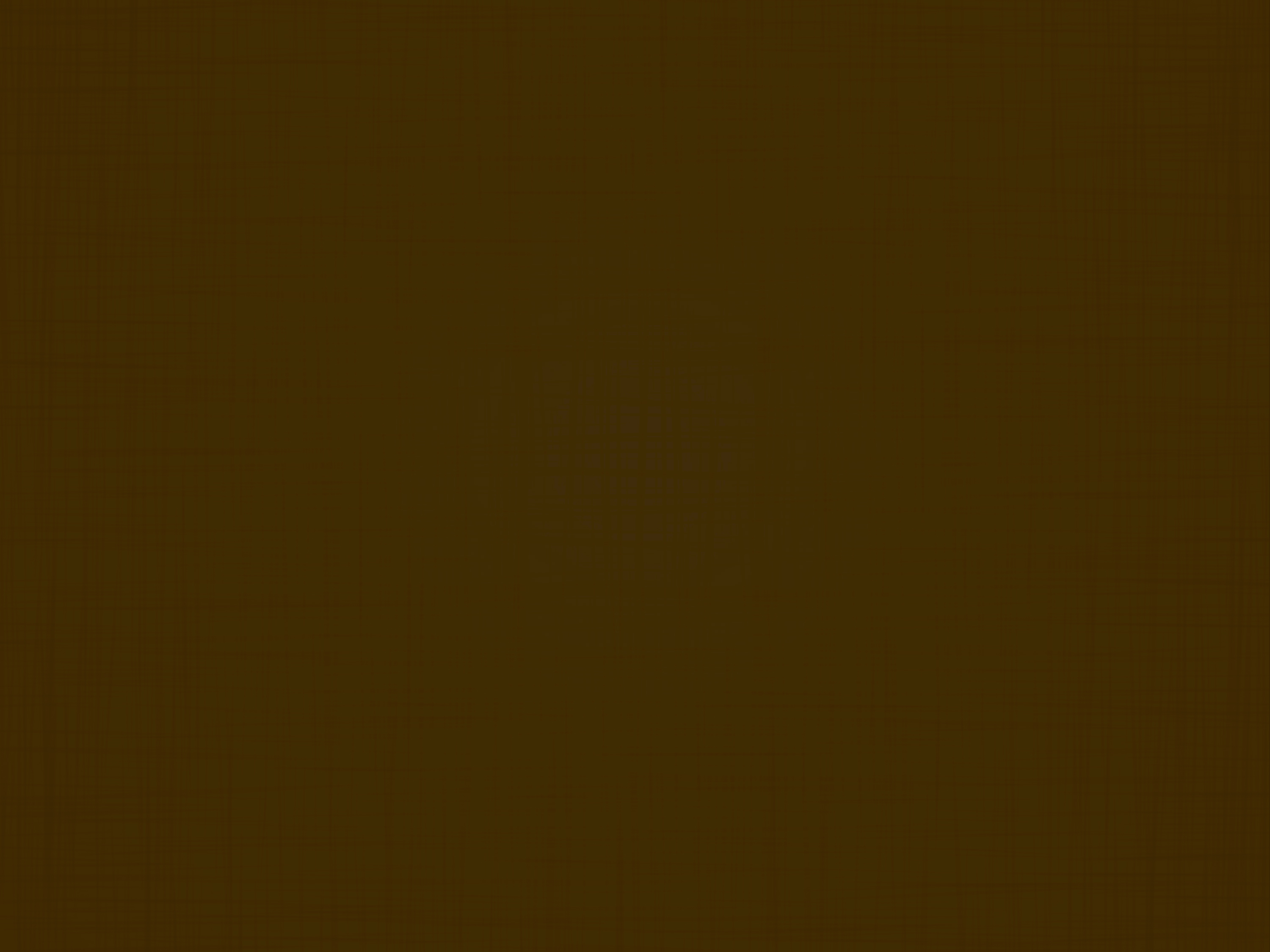 1 Corintios 4:1
Así, pues, téngannos los hombres por servidores de Cristo, y administradores de los misterios de Dios.
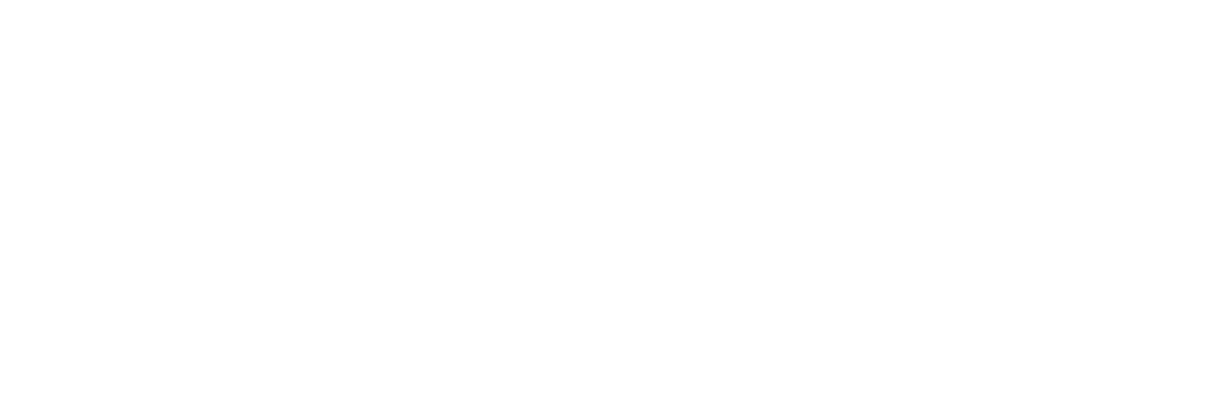 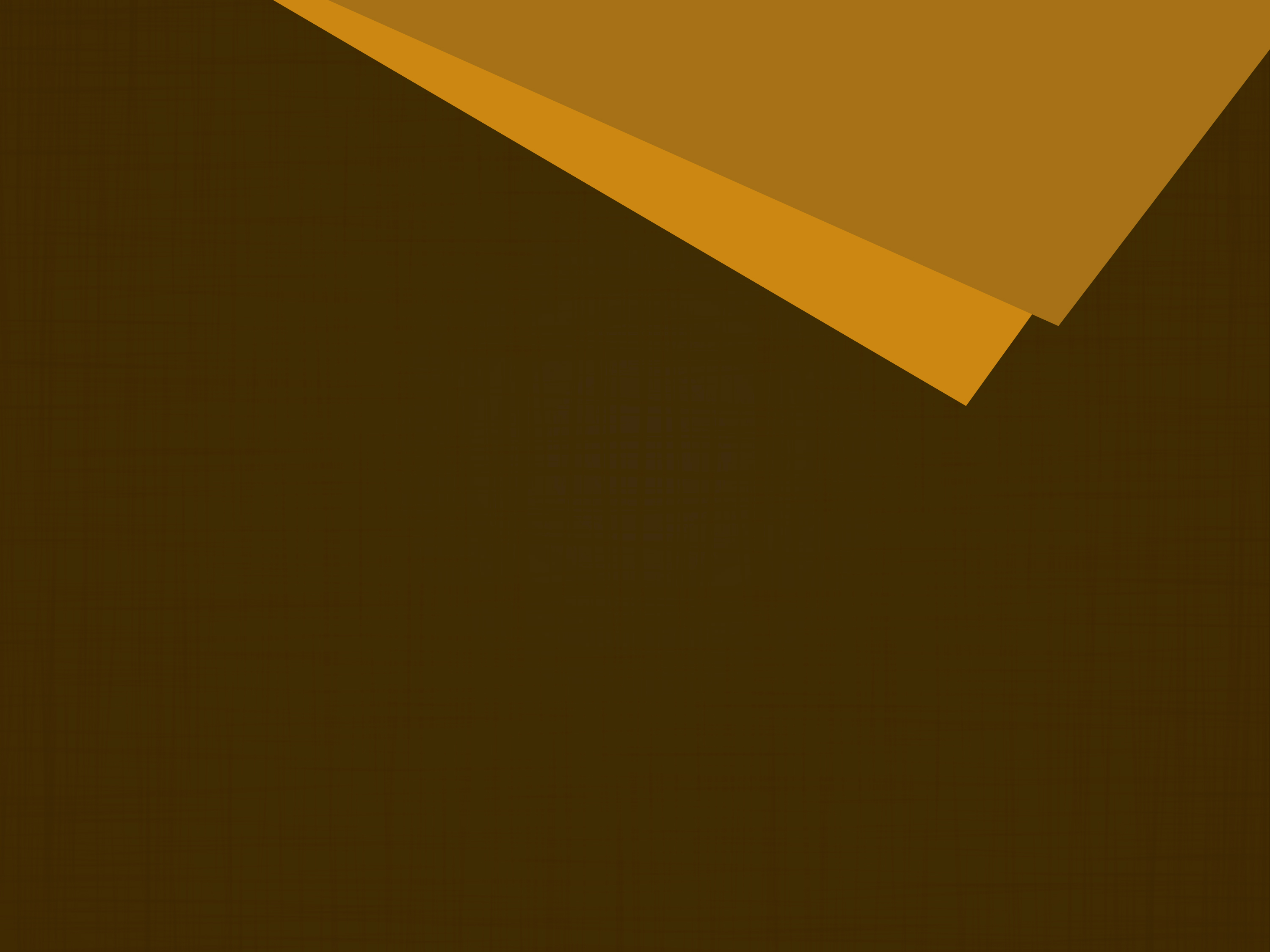 5.
¿Qué requiere Dios 
de los dispensadores 
o mayordomos?
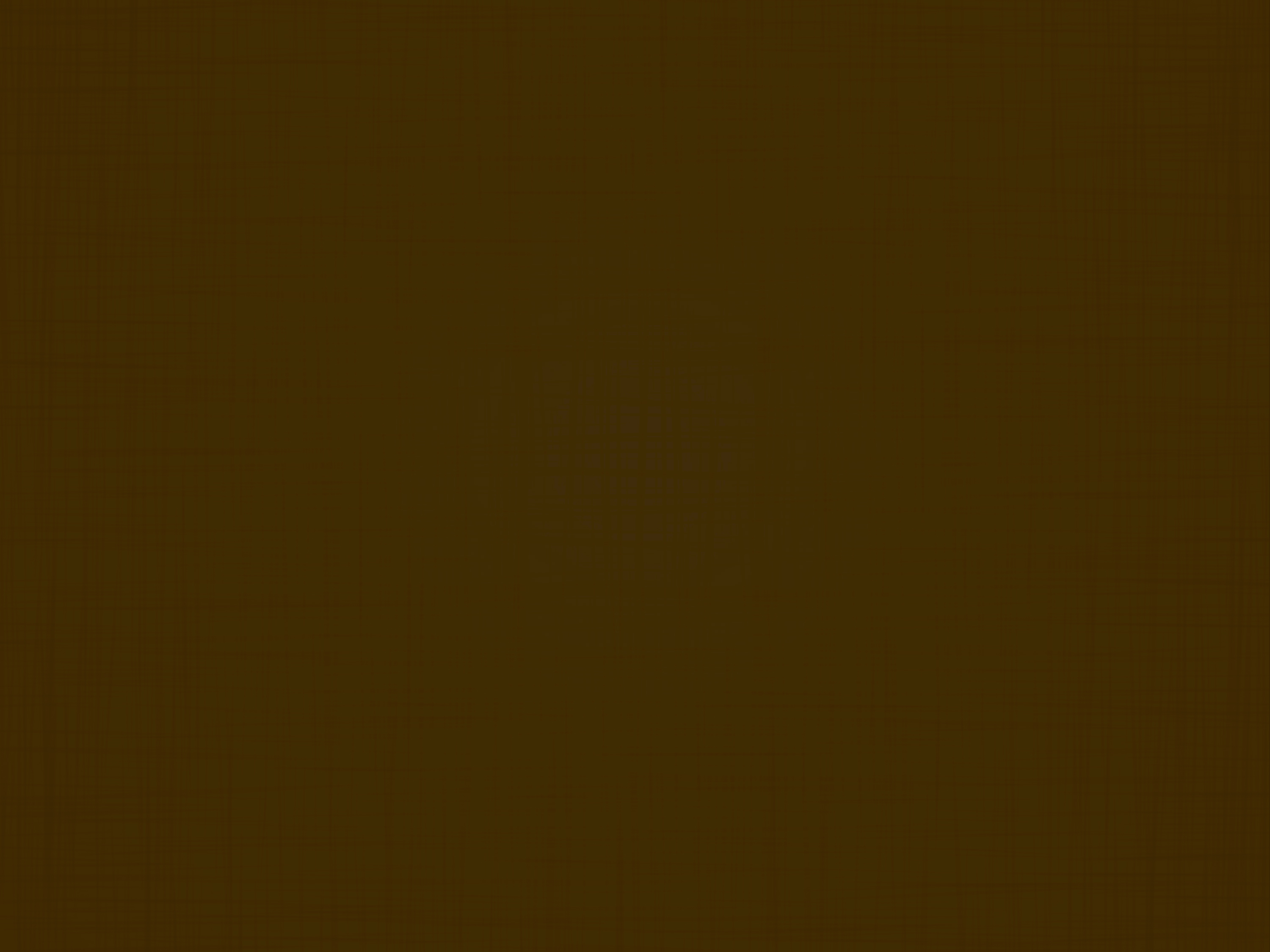 1 Corintios 4:2
Ahora bien, se requiere de los administradores, que cada uno sea hallado fiel.
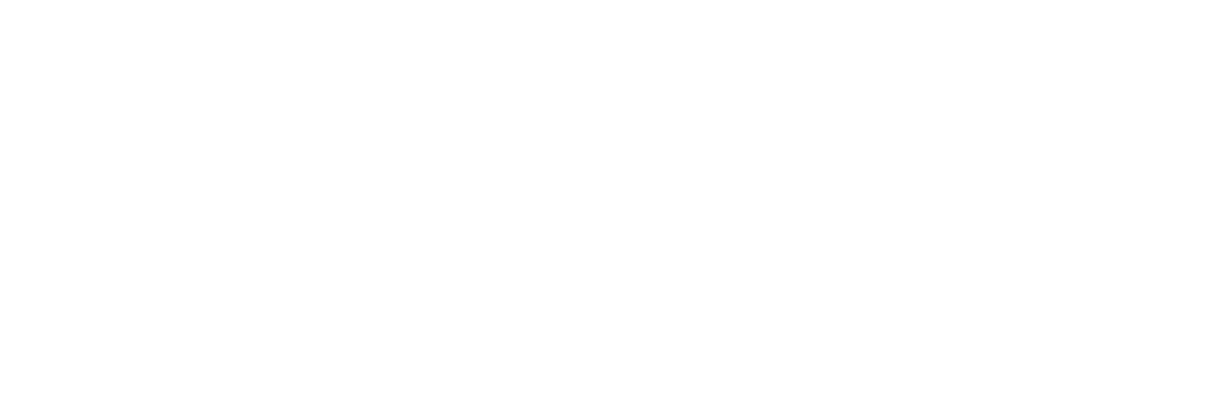 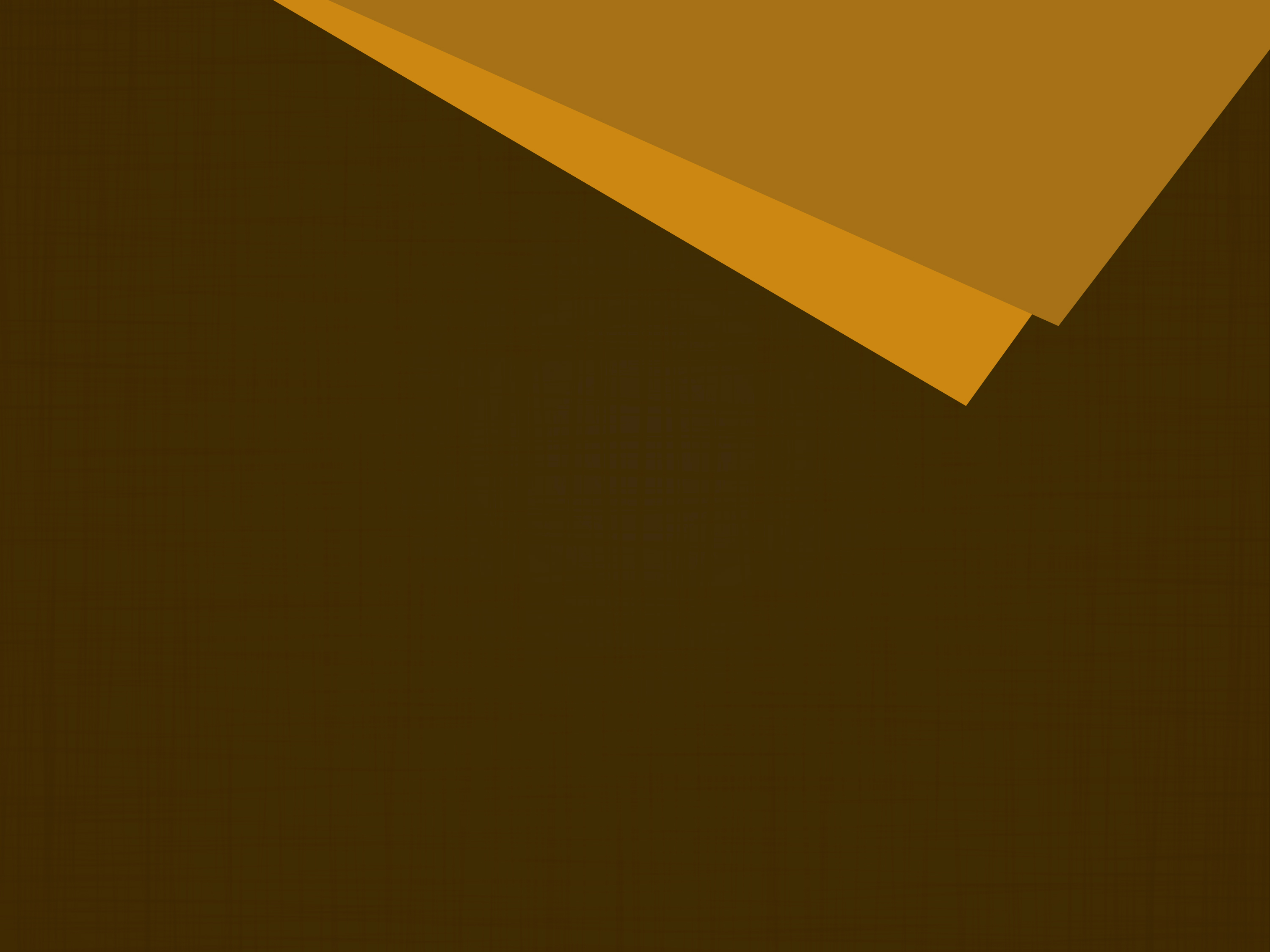 6.
¿Cuál es la primera responsabilidad del cristiano?
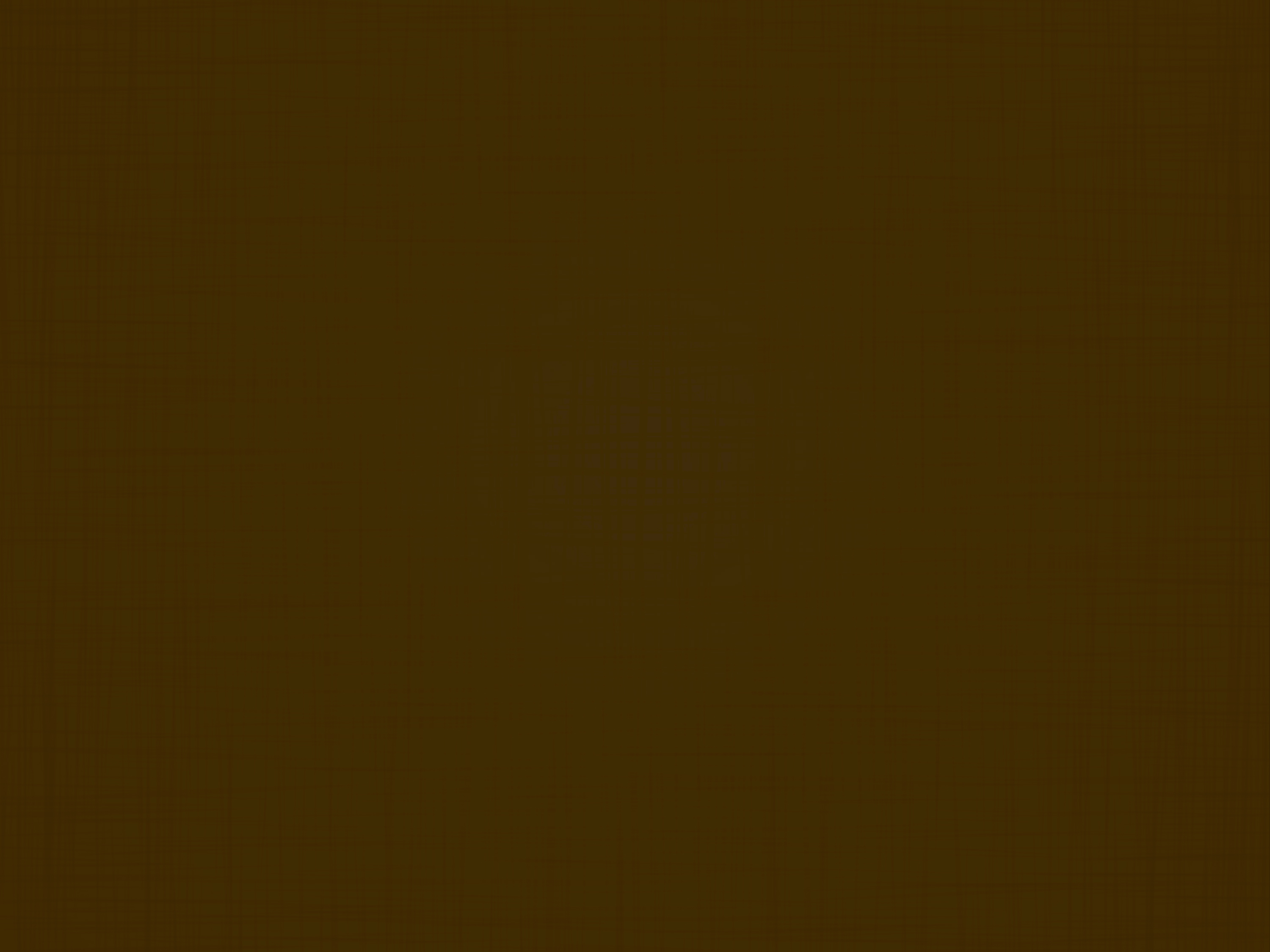 Mateo 6:33
Mas buscad primeramente el reino de Dios y su justicia, y todas estas cosas os 
serán añadidas.
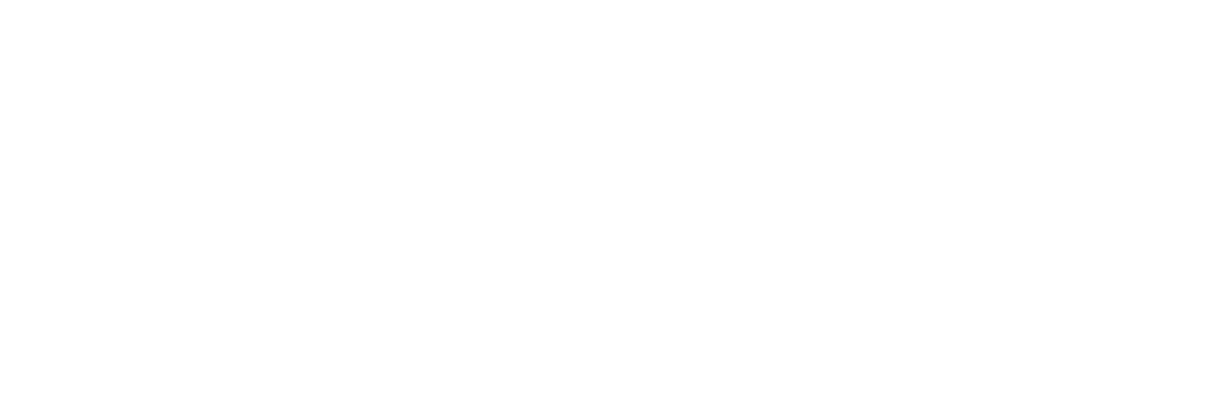 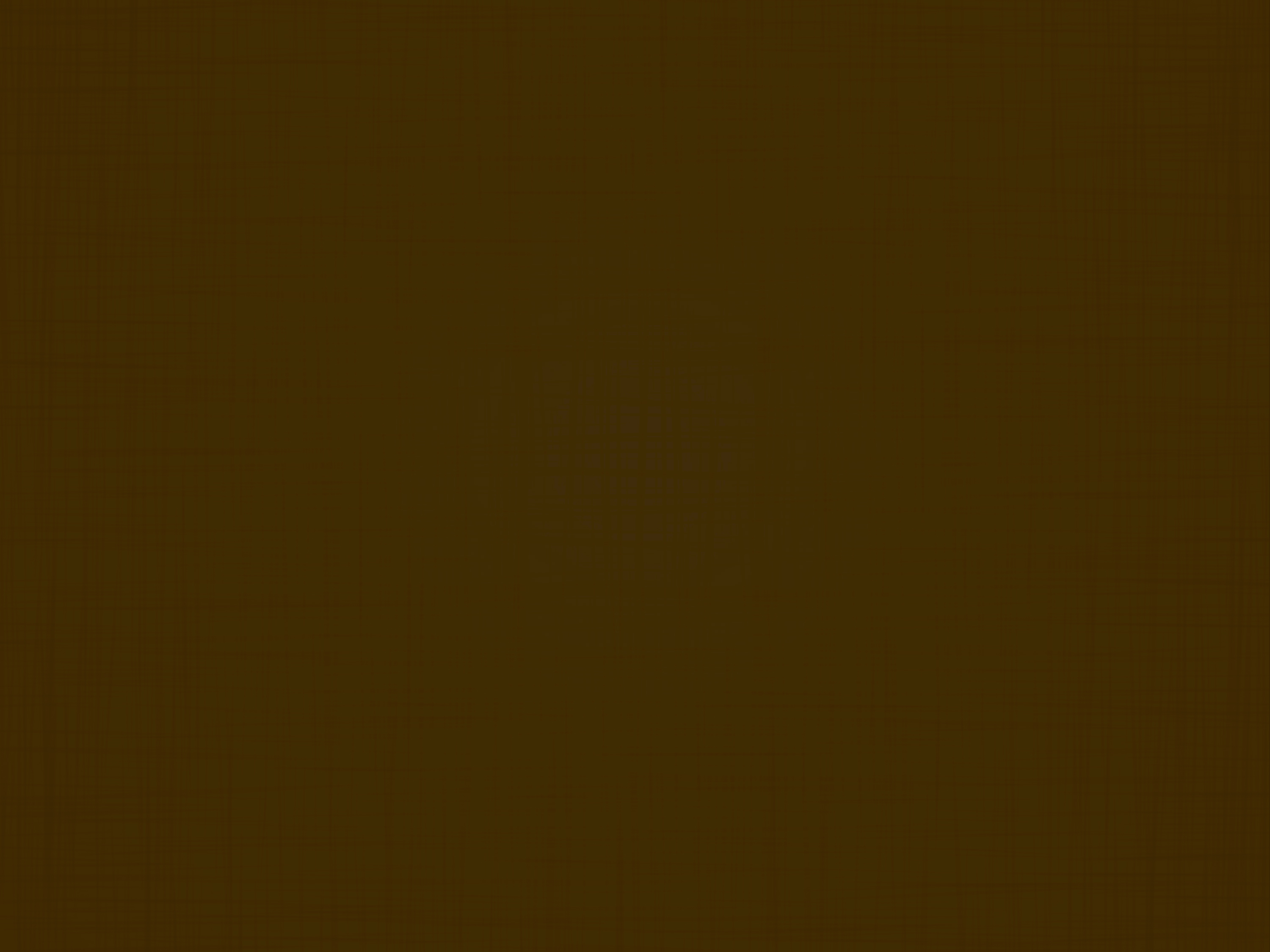 Proverbios 3:9
Honra a Jehová con tus bienes, y con las primicias de todos tus frutos.
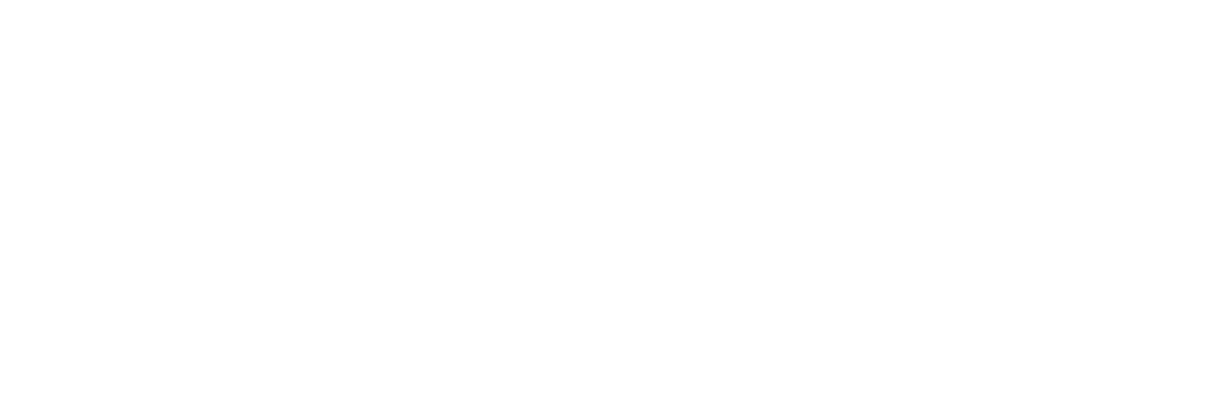 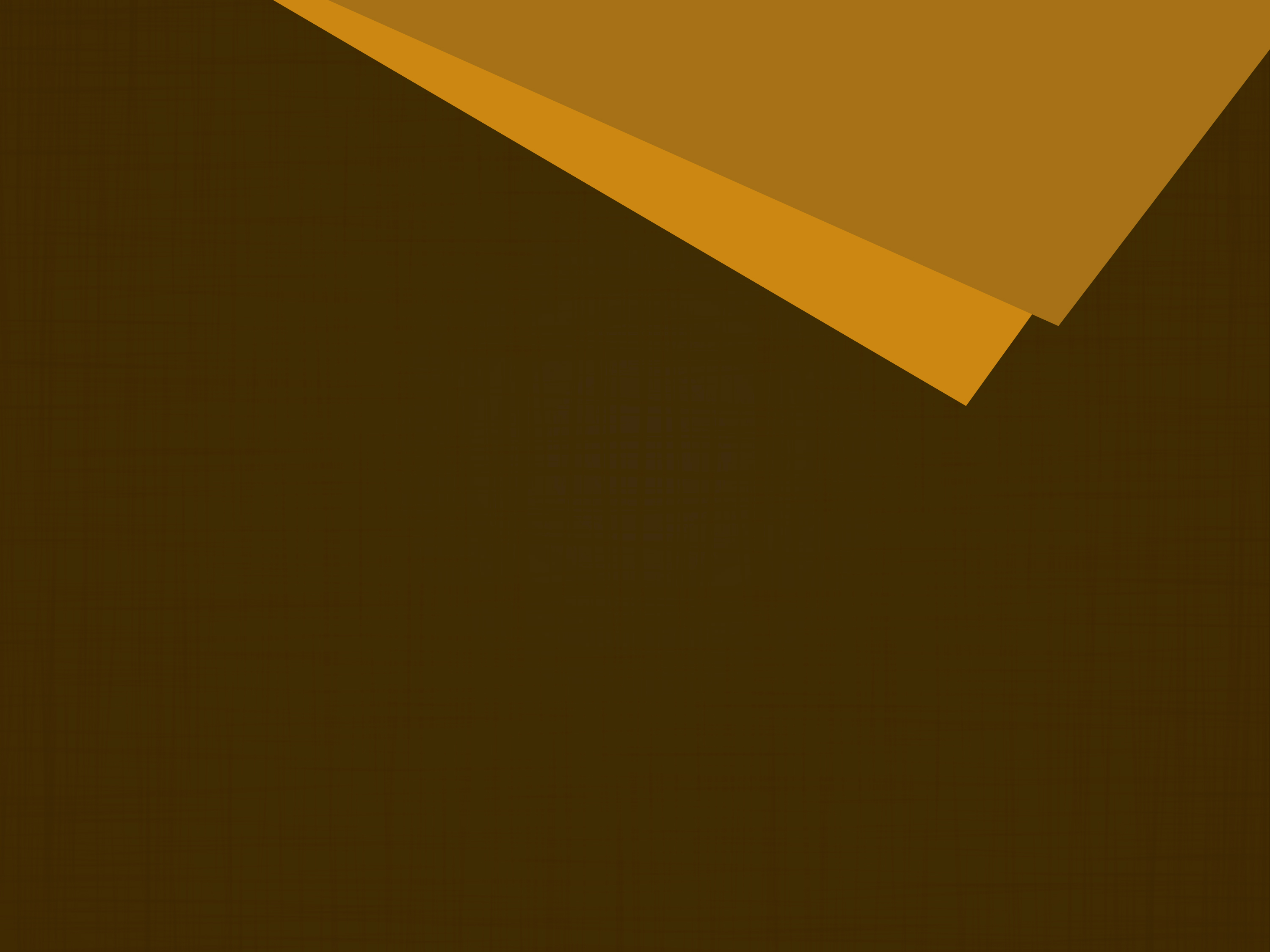 7.
De todo lo que recibimos, ¿cuánto pertenece a Dios?
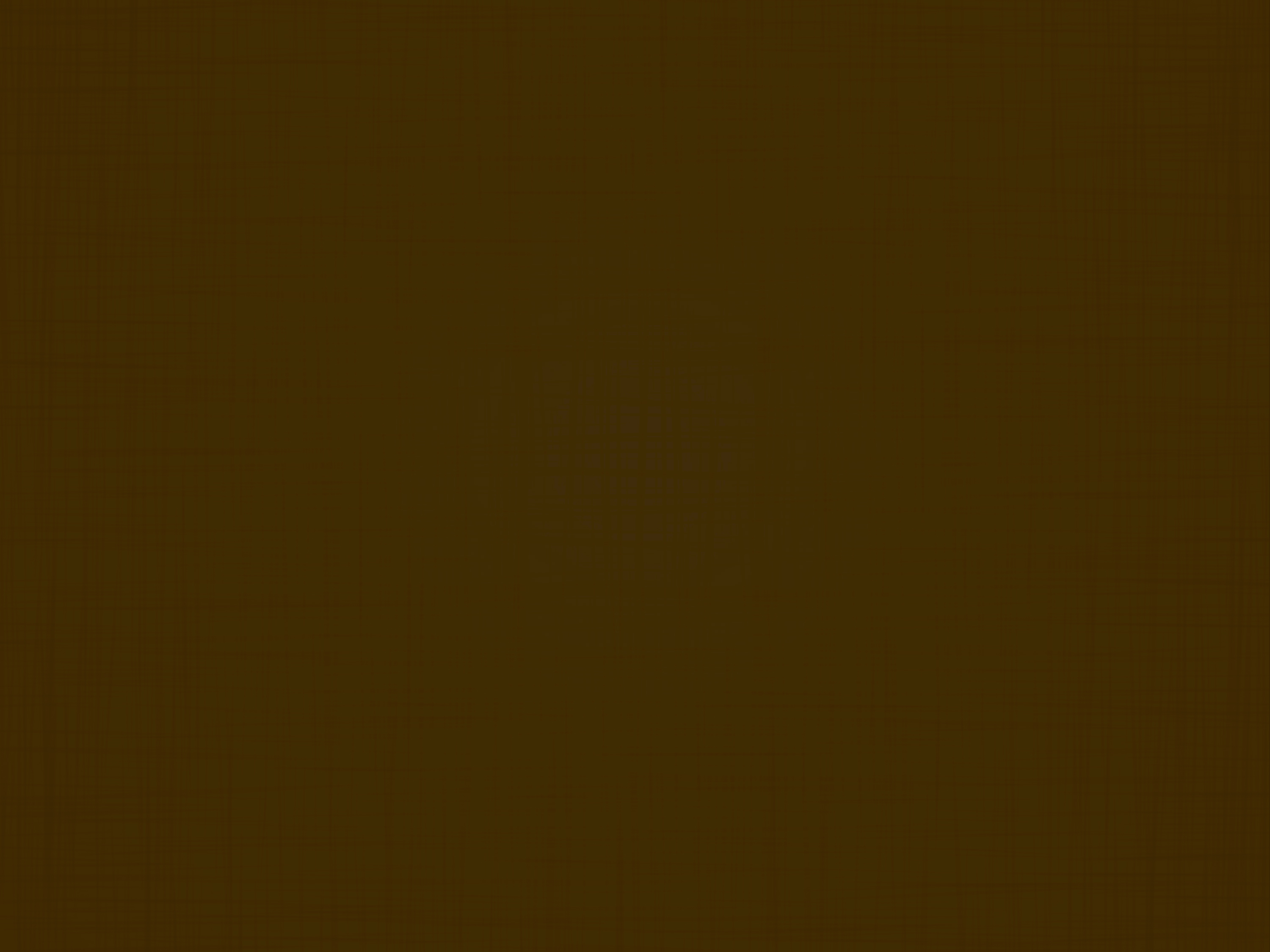 Levítico 27:30-32
Y el diezmo de la tierra, 
así de la simiente de la 
tierra como del fruto de 
los árboles,…
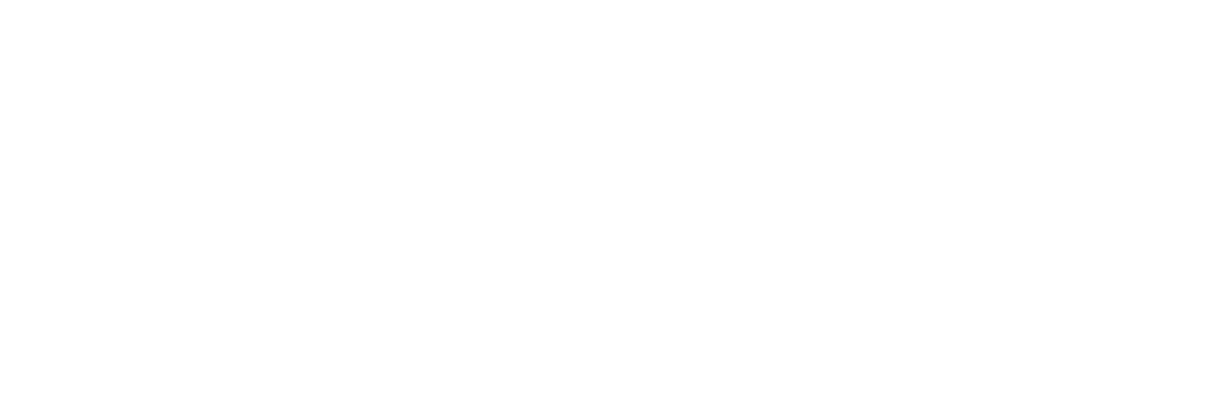 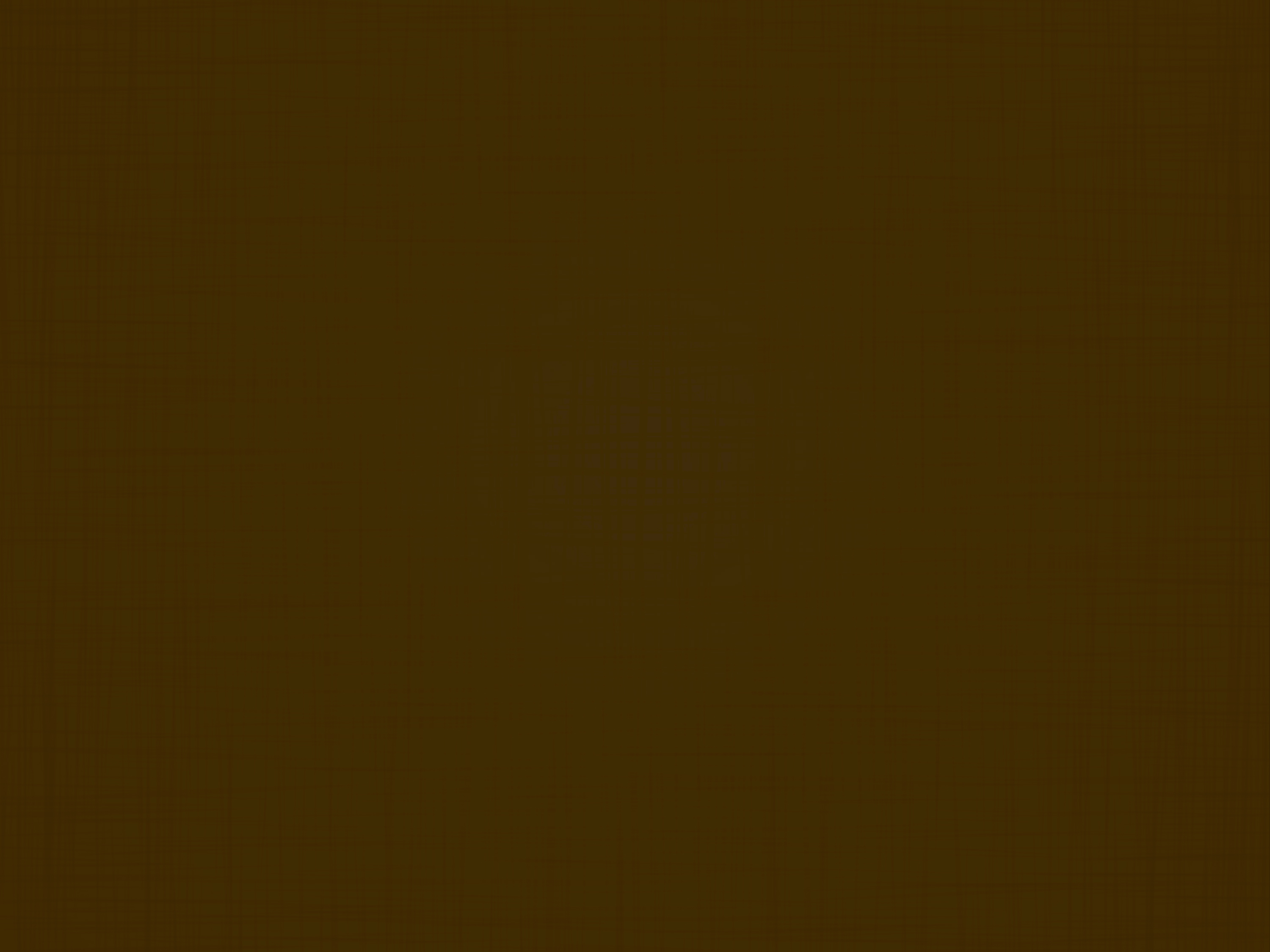 [27:30] de Jehová es; es cosa dedicada a Jehová.
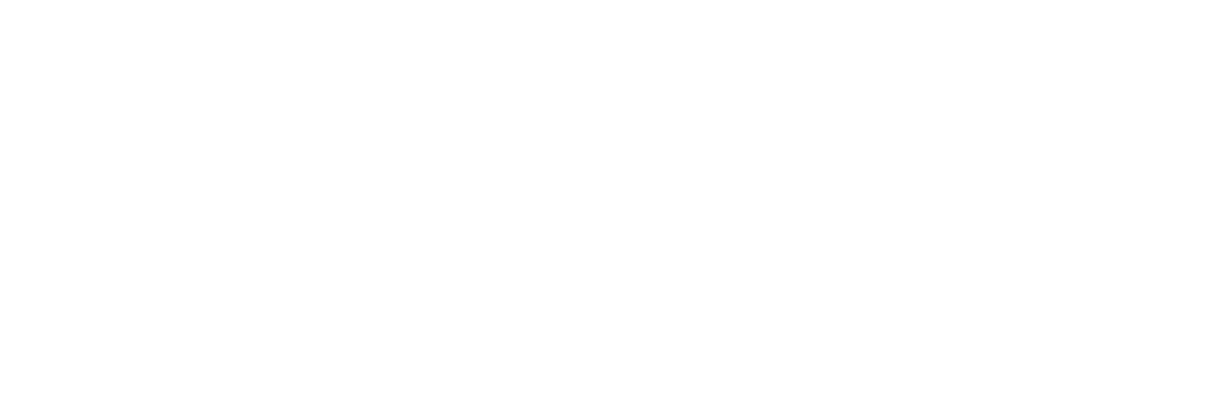 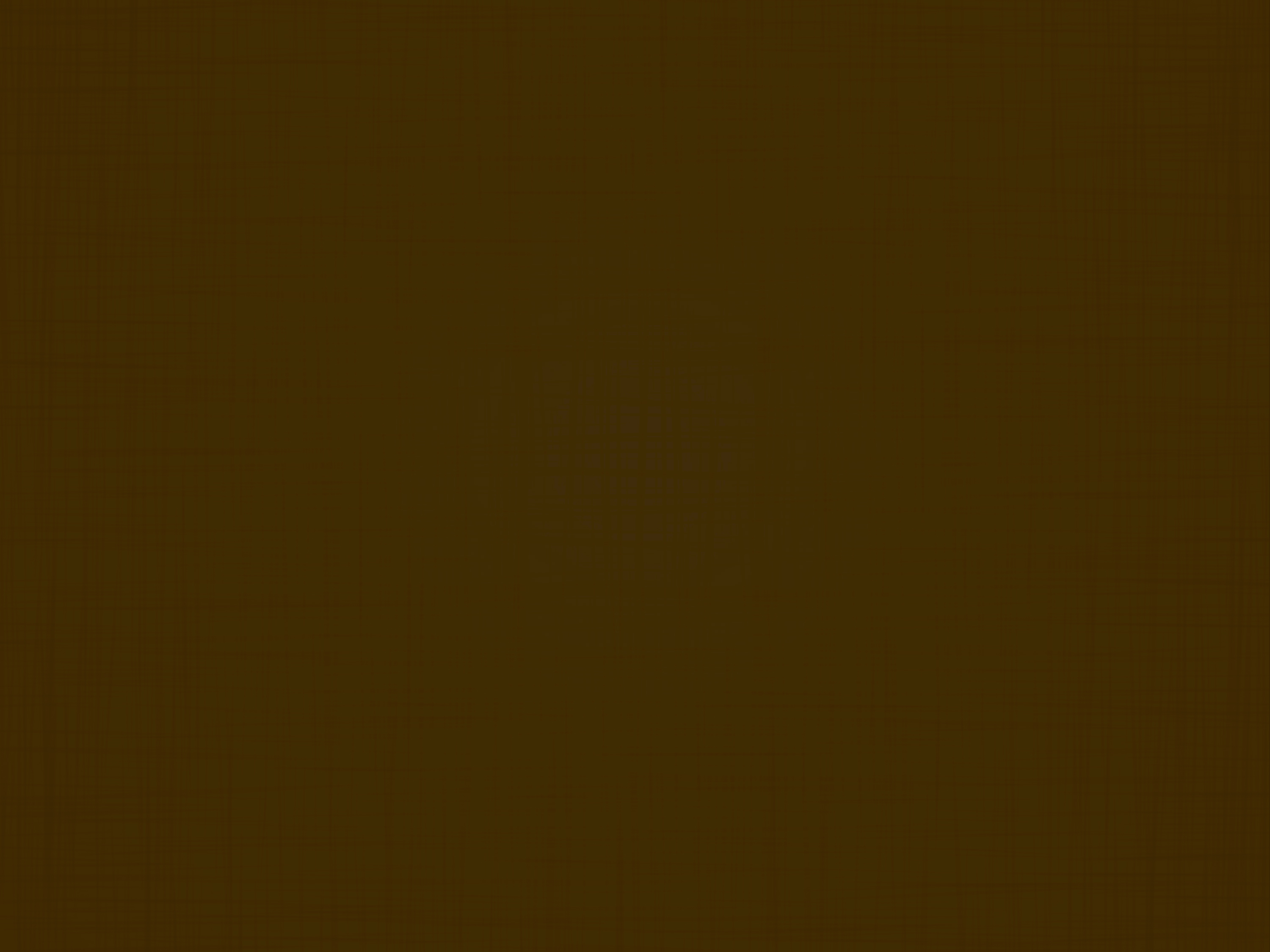 [27:31] Y si alguno quisiere rescatar algo del diezmo, añadirá la quinta parte de 
su precio por ello.
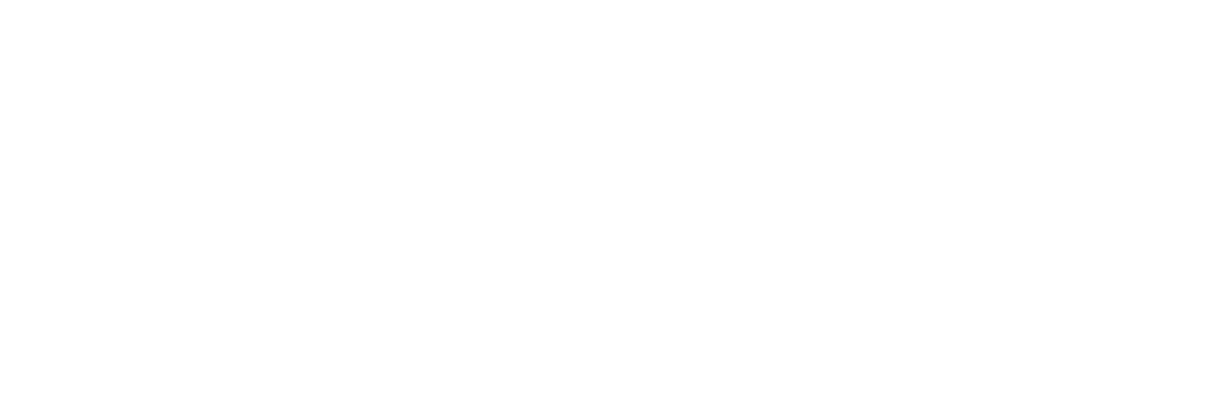 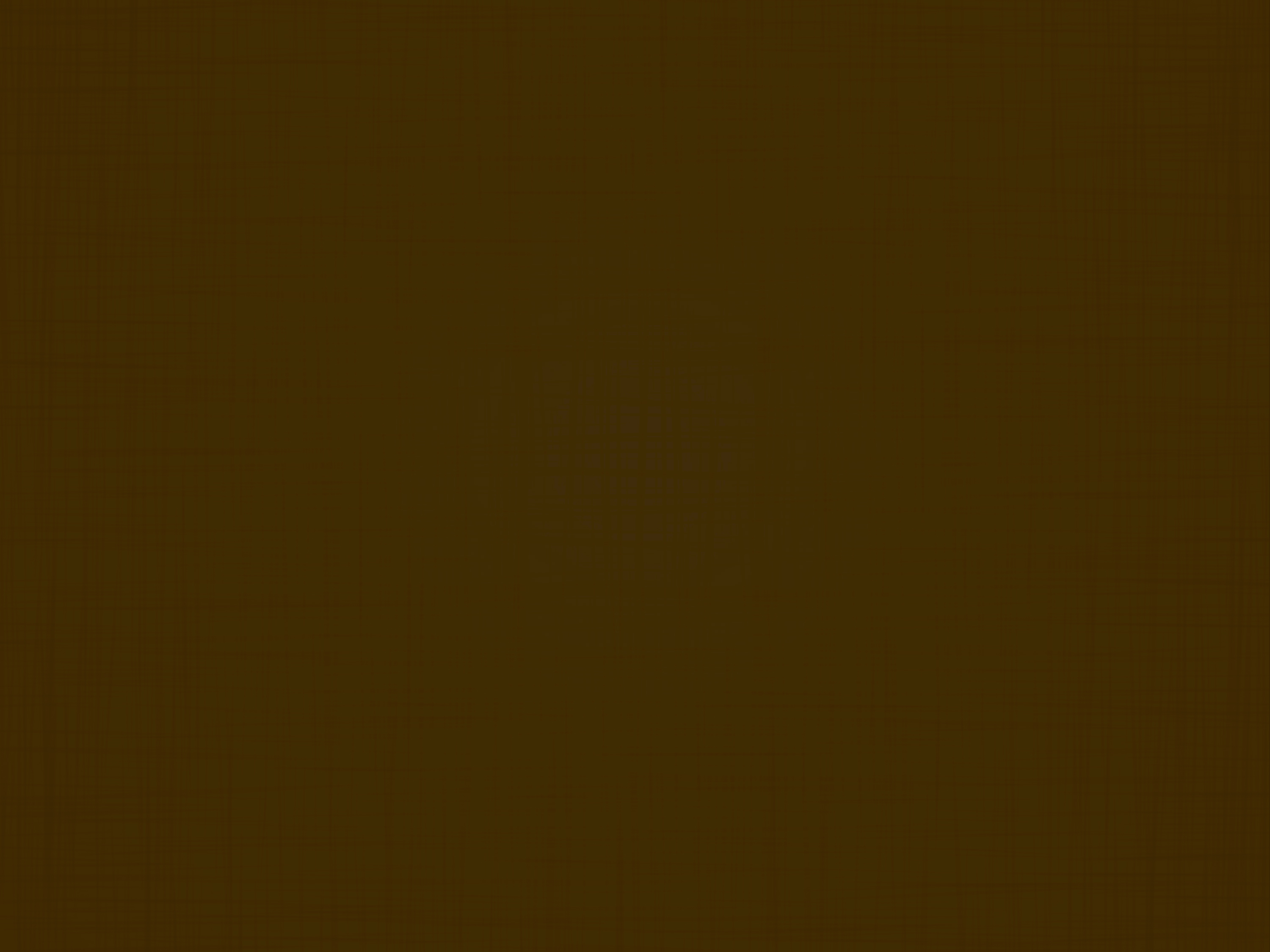 [27:32] Y todo diezmo de vacas o de ovejas, de todo 
lo que pasa bajo la vara, 
el diezmo será consagrado 
a Jehová.
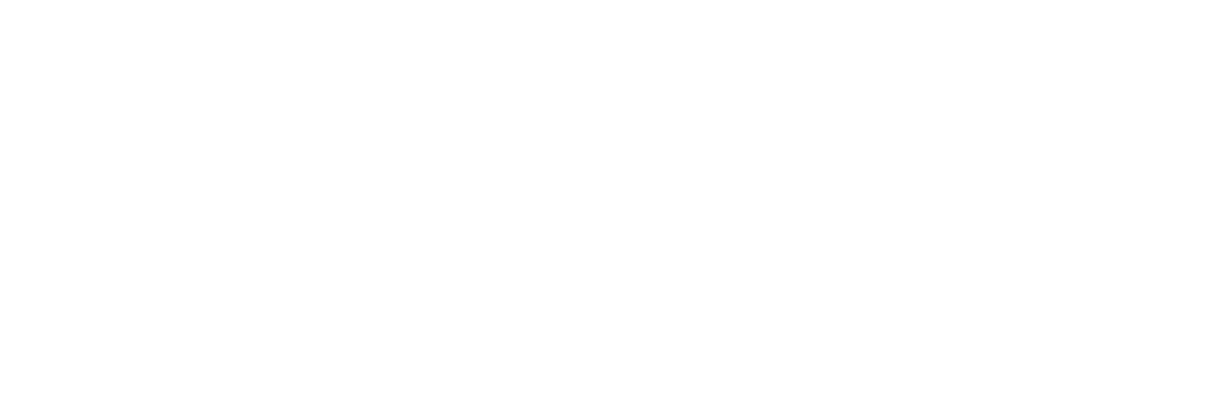 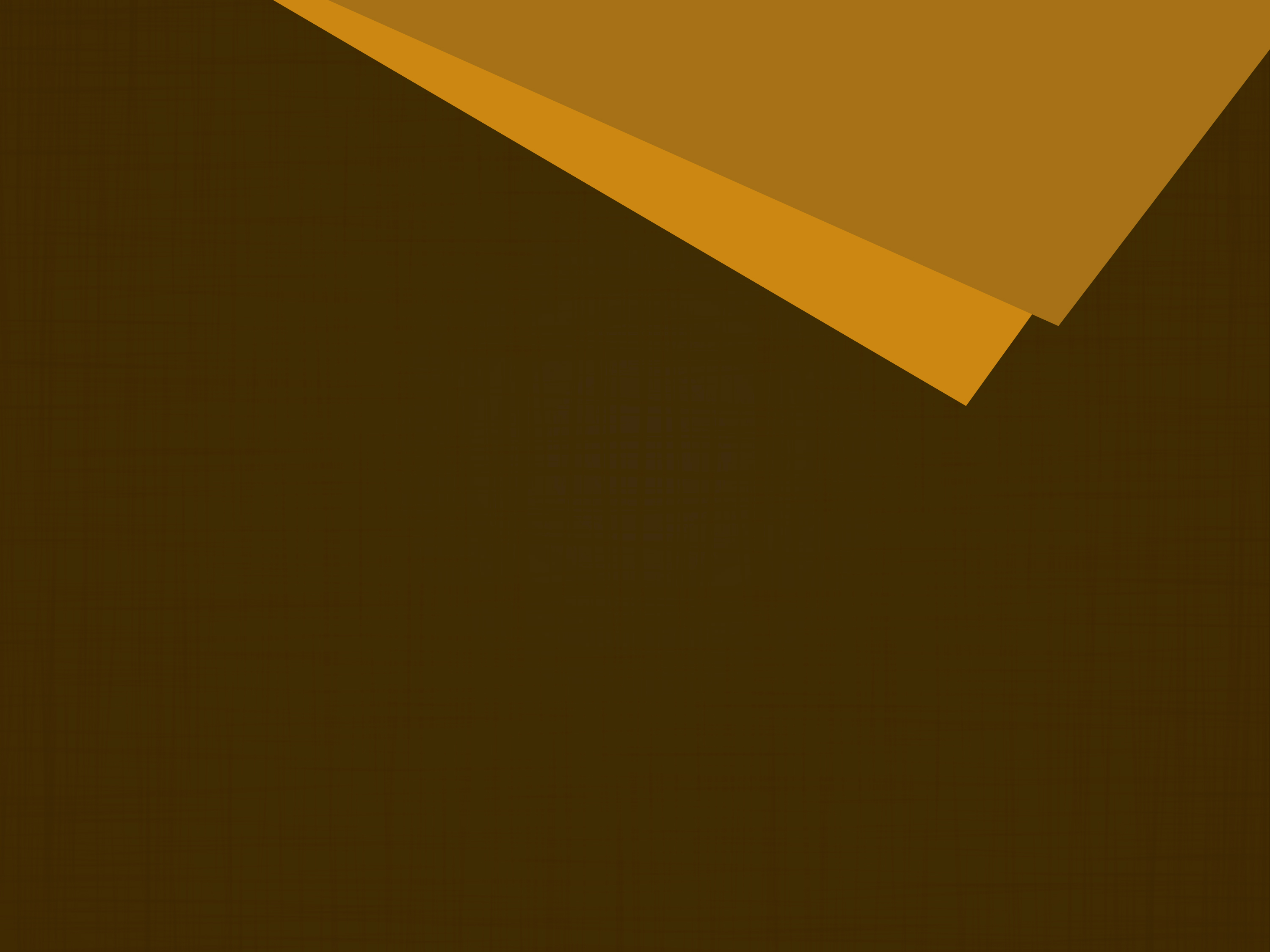 8.
¿Para qué se usa 
el diezmo?
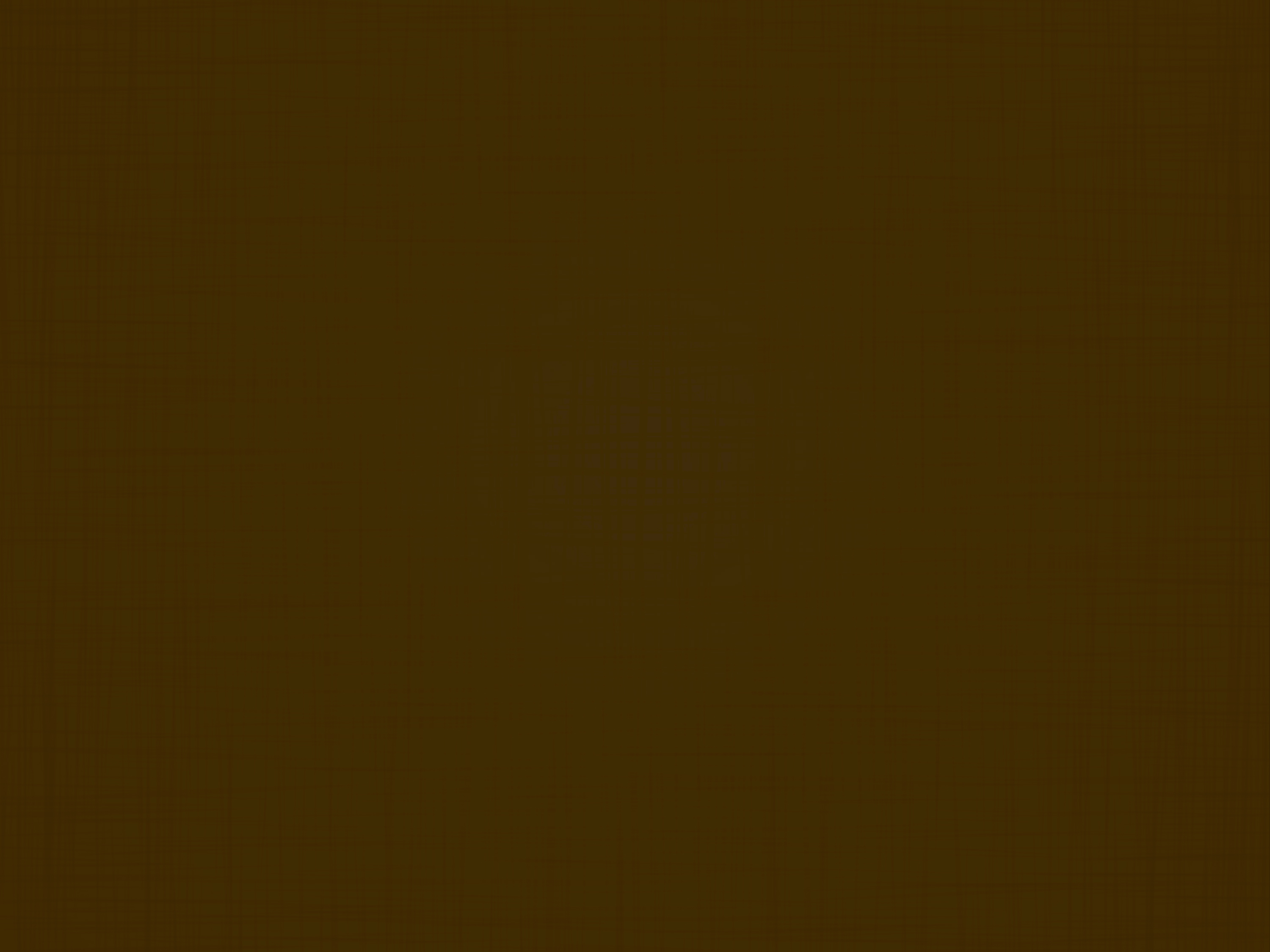 1 Corintios 9:13-14
¿No sabéis que los que trabajan en las cosas sagradas,…
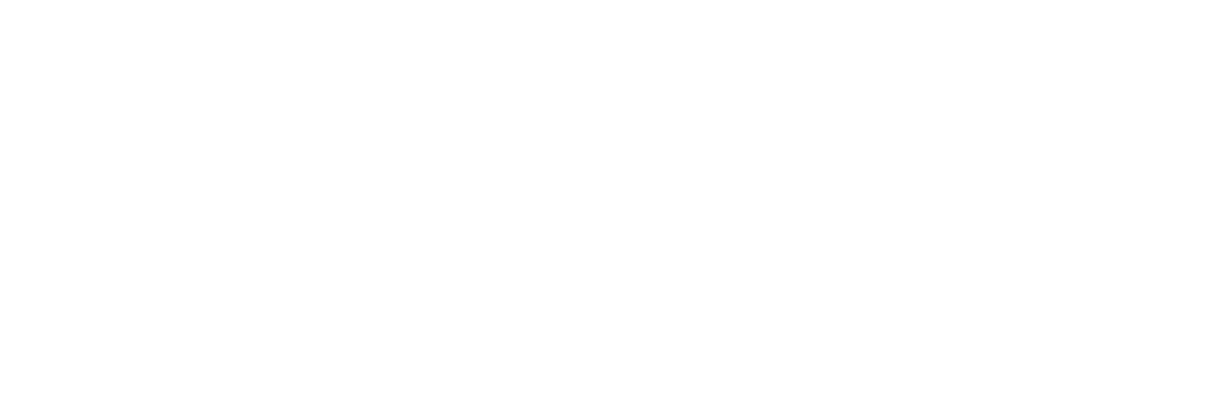 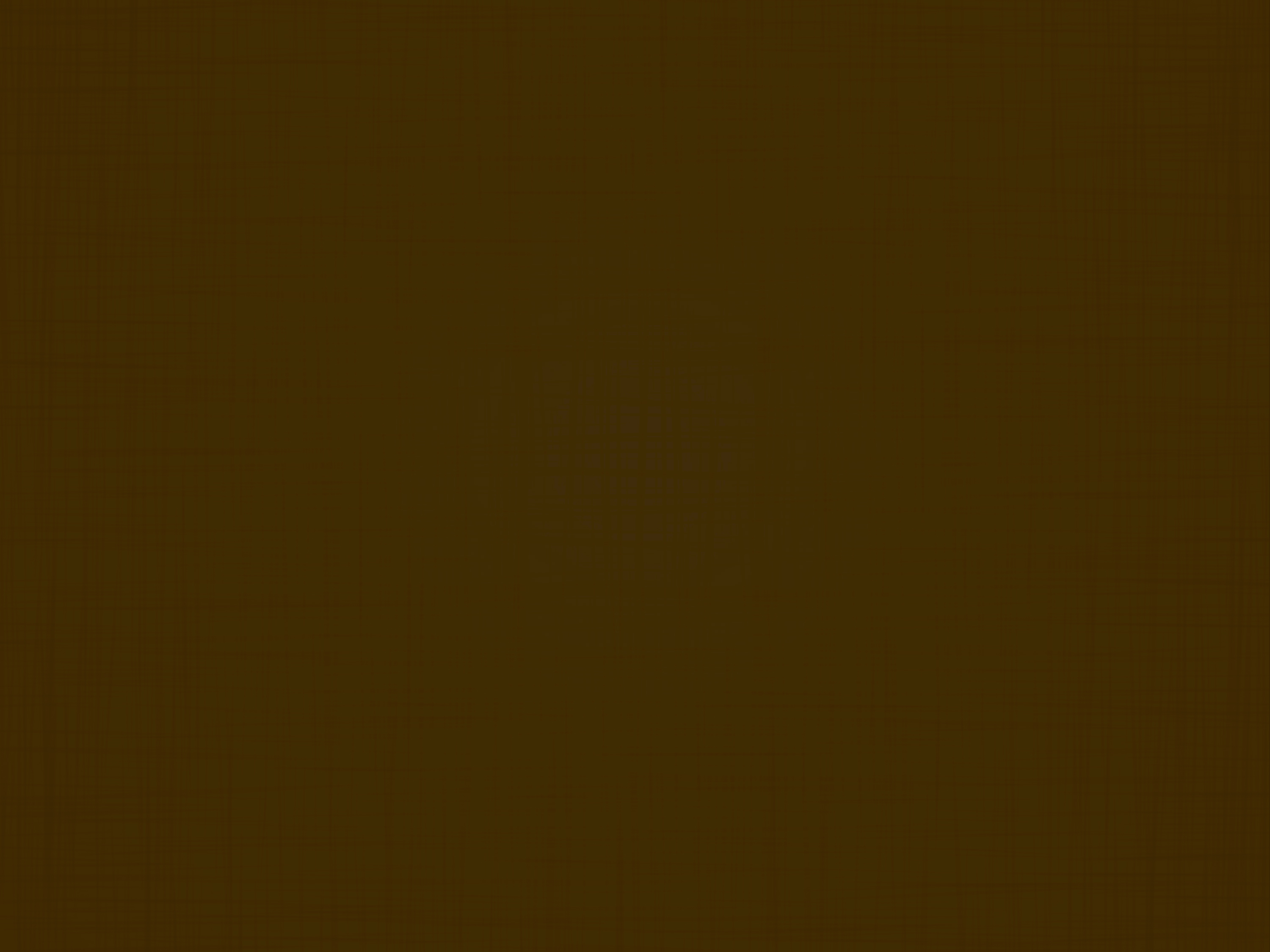 [9:13] comen del templo, 
y que los que sirven al altar, del altar participan?
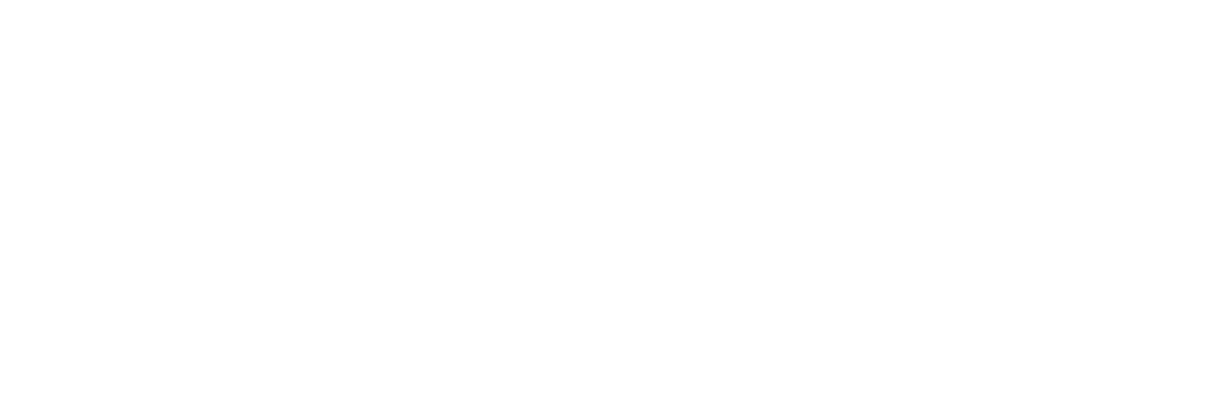 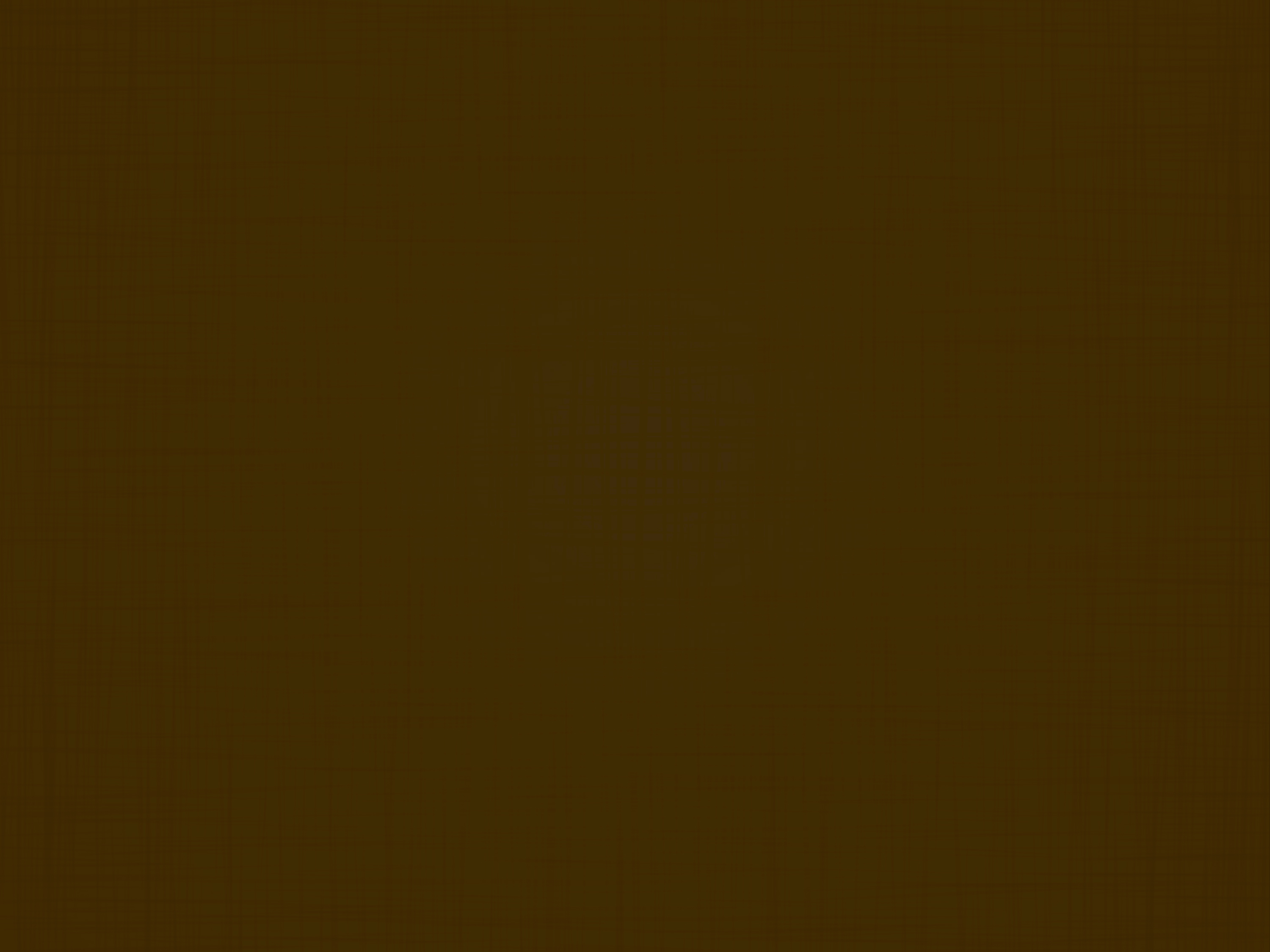 [9:14] Así también ordenó 
el Señor a los que anuncian el evangelio, que vivan 
del evangelio.
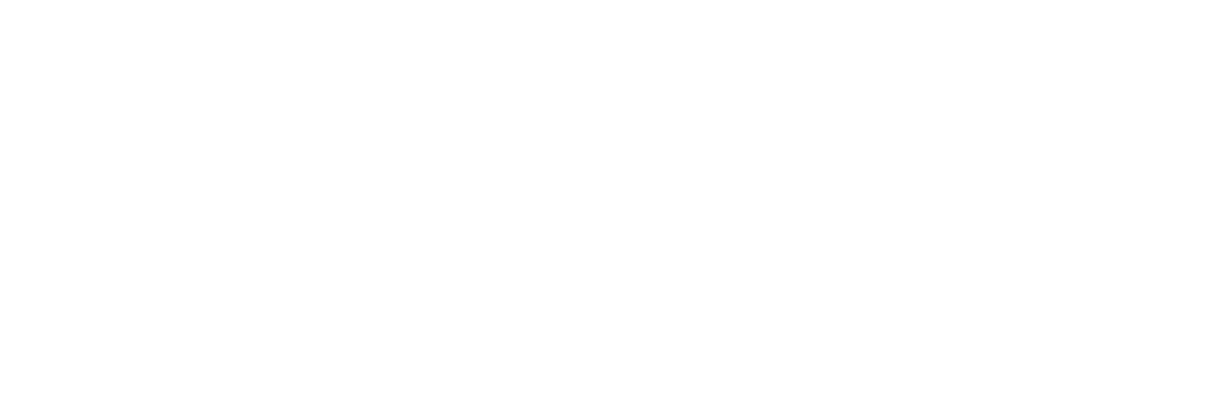 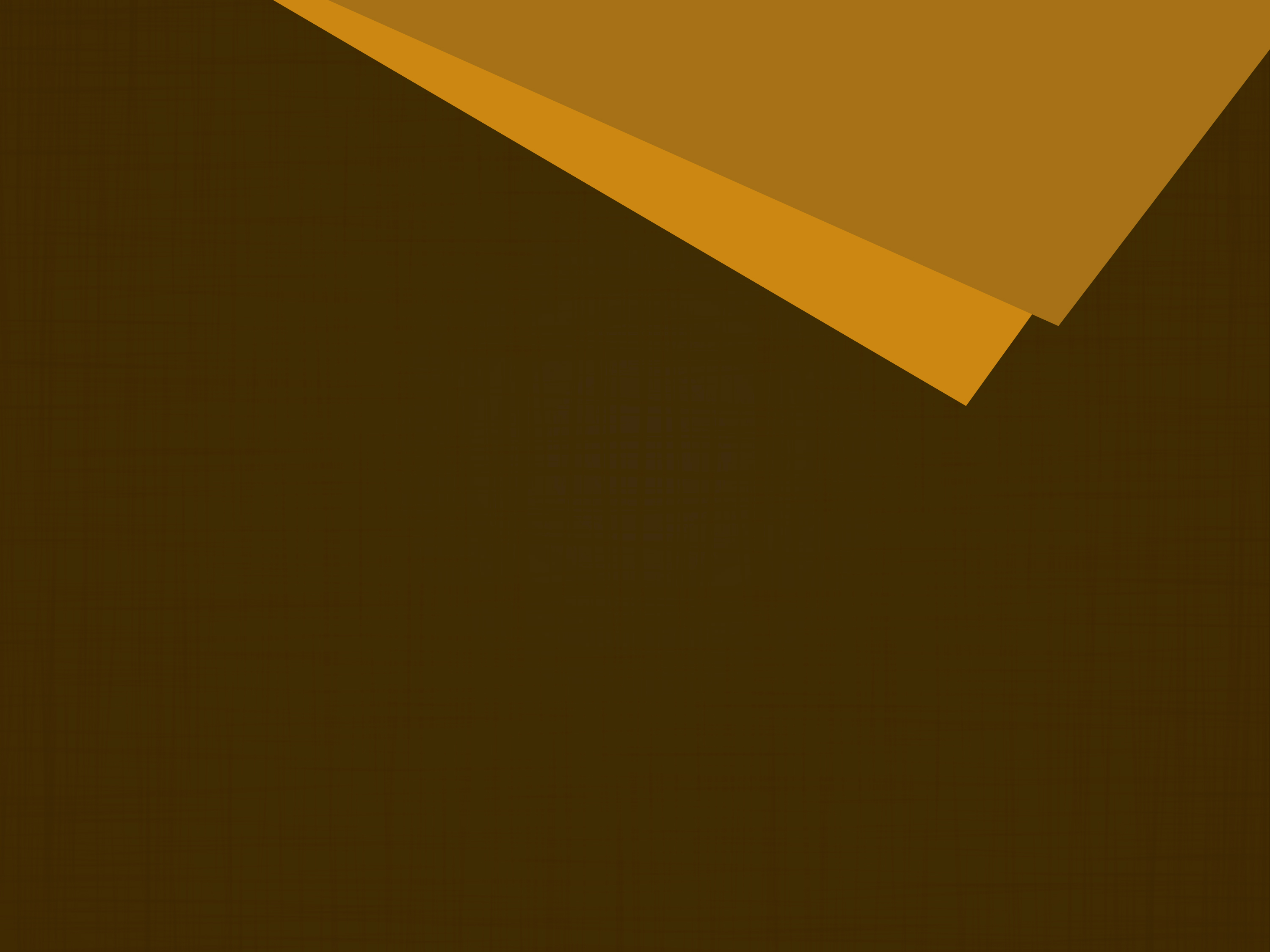 8.
¿Qué promete Dios al 
que es fiel en devolver 
el diezmo?
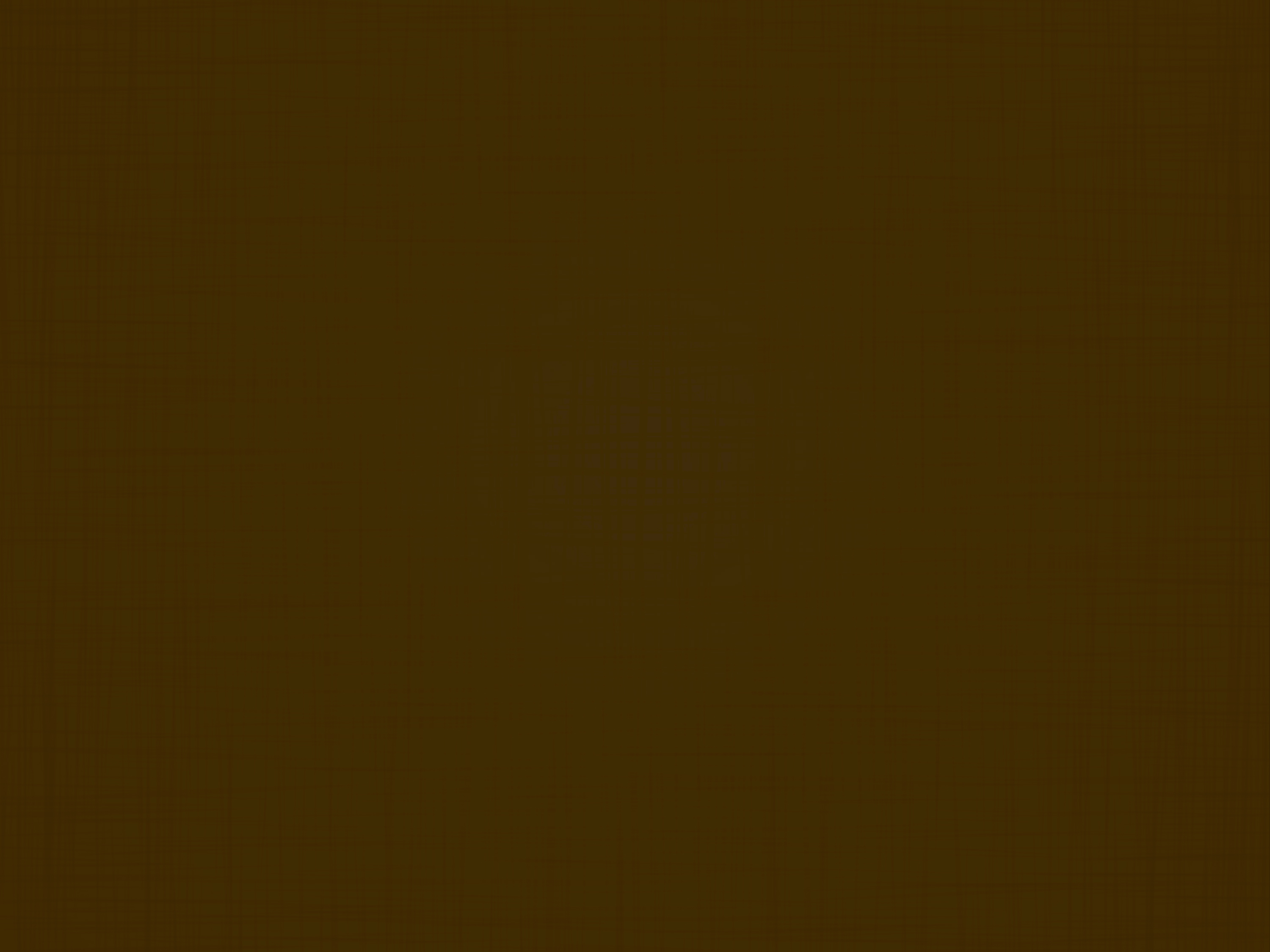 Malaquías 3:10
Traed todos los diezmos 
al alfolí y haya alimento 
en mi casa;…
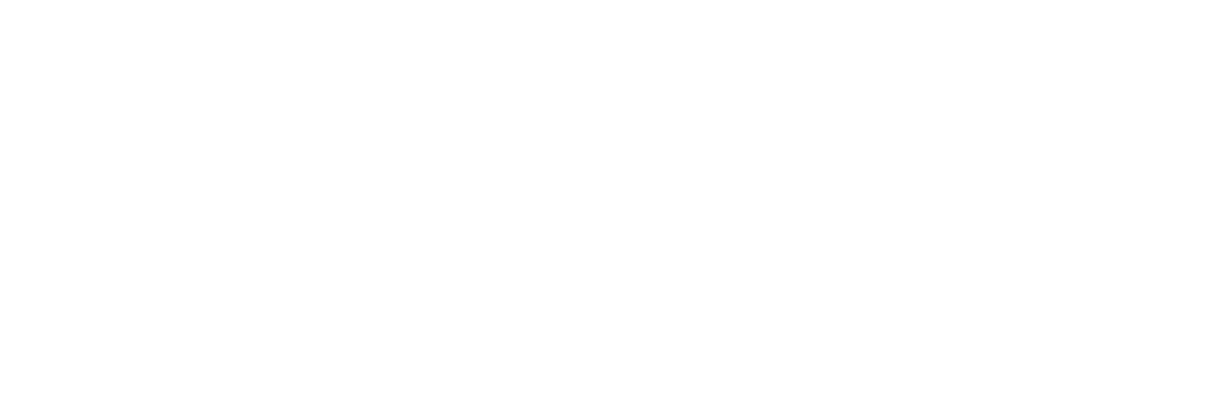 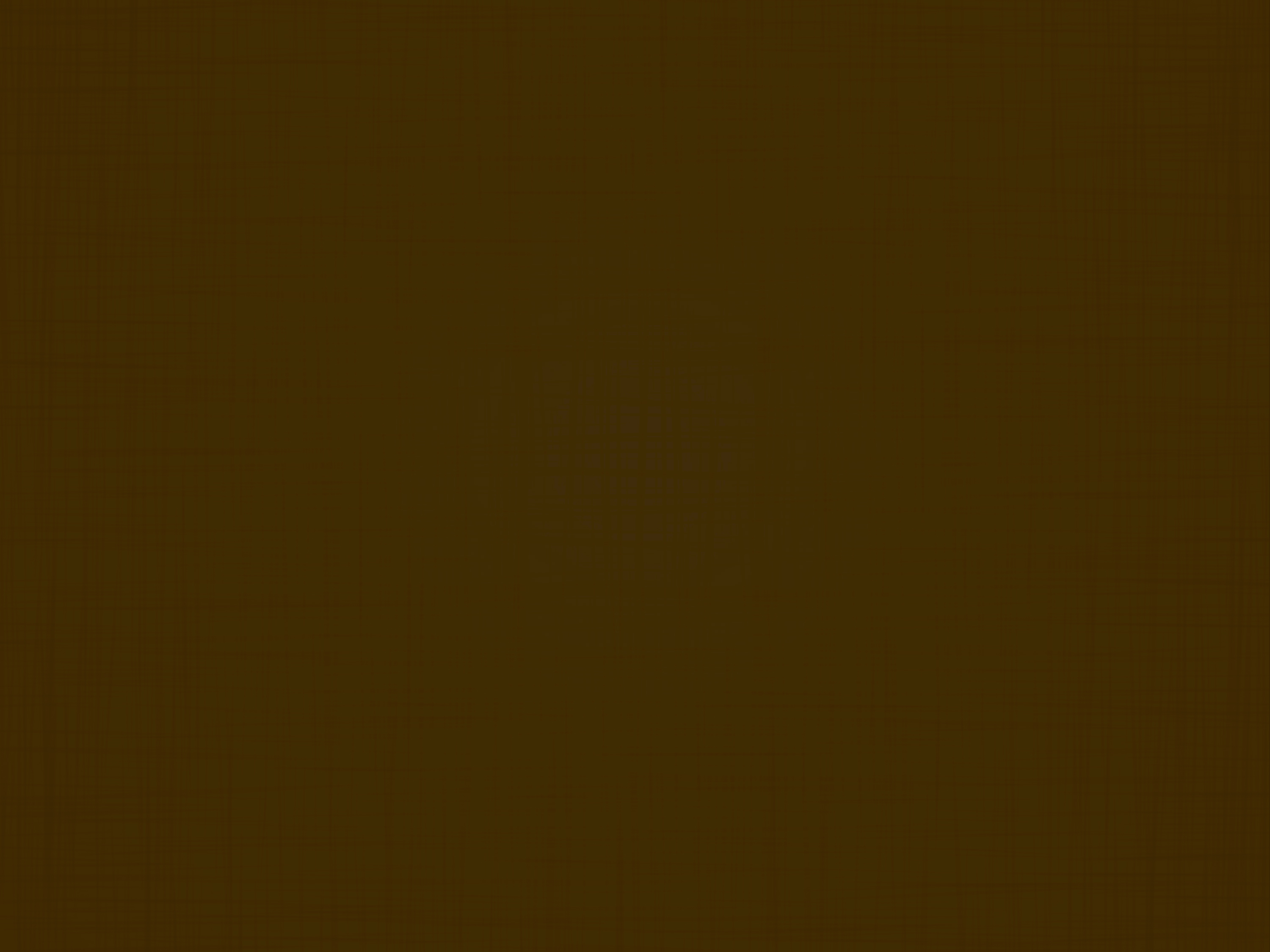 [3:10] y probadme ahora en esto, dice Jehová de los ejércitos, si no os abriré las ventanas de los cielos,…
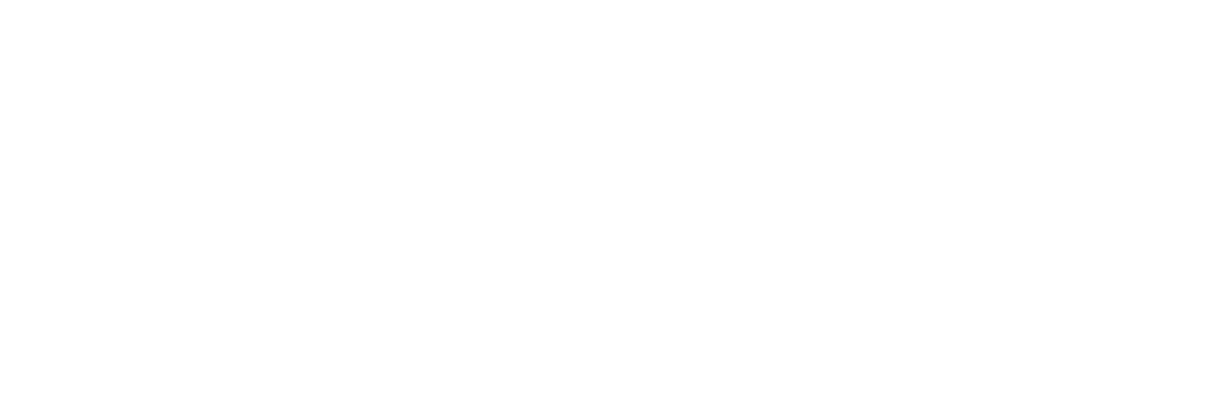 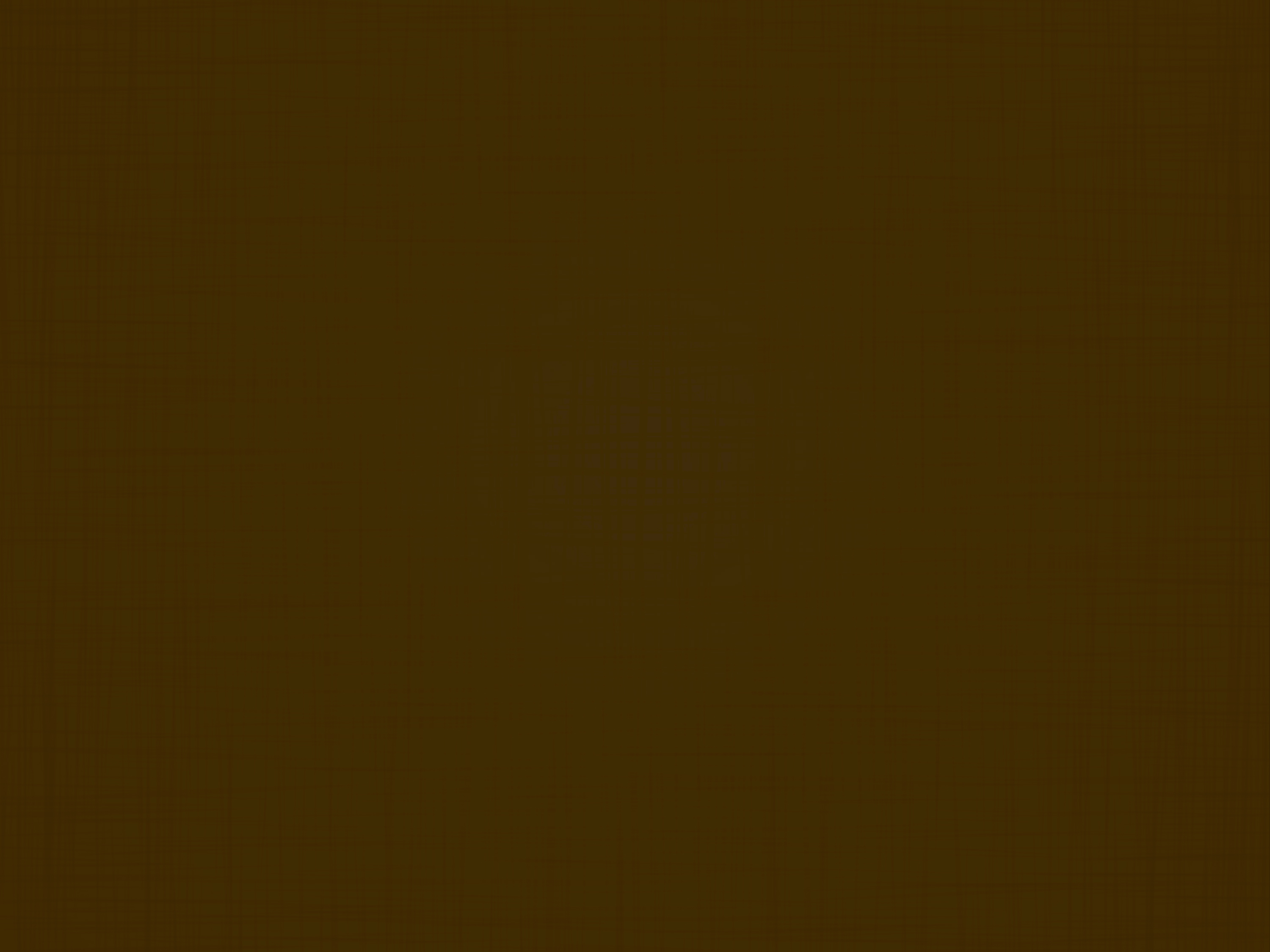 [3:10] y derramaré sobre vosotros bendición hasta que sobreabunde.
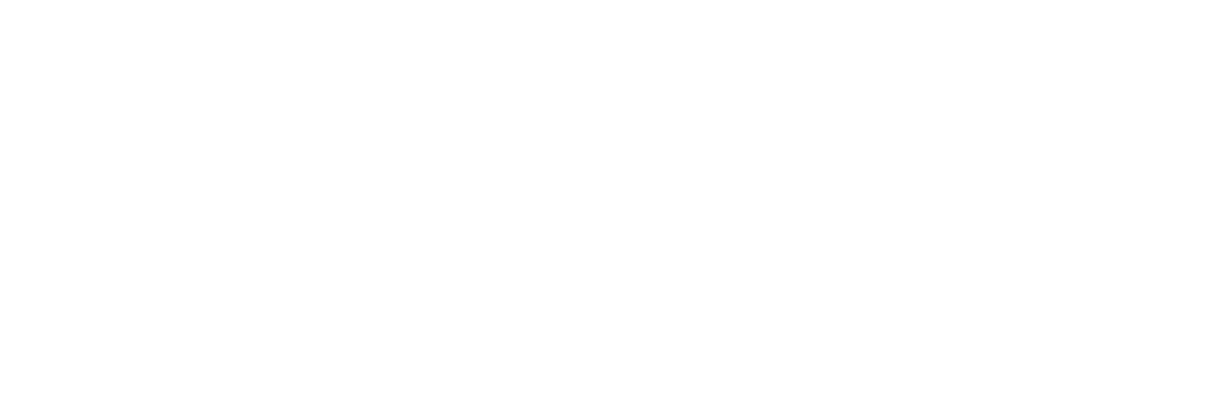 [Speaker Notes: CONCLUSIÓN

Un día Jesús estaba en el atrio del templo donde se hallaban
los cofres del tesoro, y miraba a los que venían para depositar
sus donativos. Muchos de los ricos traían sumas elevadas, que
presentaban con gran ostentación. Jesús los miraba tristemente,
pero sin hacer comentario acerca de sus ingentes ofrendas.
Luego su rostro se iluminó al ver a una pobre viuda acercarse con
vacilación, como temerosa de ser observada. Mientras los ricos y
altaneros pasaban para depositar sus ofrendas, ella vacilaba como
si no se atreviese a ir más adelante. Y sin embargo, anhelaba
hacer algo, por poco que fuese, en favor de la causa que amaba.

Miraba el donativo que tenía en la mano. Era muy pequeño
en comparación con los que traían aquellos que la rodeaban,
pero era todo lo que tenía. Aprovechando su oportunidad, echó
apresuradamente sus dos blancas y se dio vuelta para irse. Pero al
hacerlo notó que la mirada de Jesús se fijaba con fervor en ella.

El Salvador llamó a sí a sus discípulos, y les pidió que
notasen la pobreza de la viuda. Entonces sus palabras de elogio
cayeron en los oídos de ella: “De verdad os digo, que esta pobre
viuda echó más que todos”. Lágrimas de gozo llenaron sus ojos
al sentir que su acto era comprendido y apreciado. Muchos le
habrían aconsejado que guardase su pitanza para su propio uso.

Puesto en las manos de los bien alimentados sacerdotes, se perdería
de vista entre los muchos y costosos donativos traídos a la tesorería.
Pero Jesús comprendía el motivo de ella. Ella creía que el servicio del
templo era ordenado por Dios, y anhelaba hacer cuanto pudiese para
sostenerlo. Hizo lo que pudo, y su acto había de ser un monumento
a su memoria para todos los tiempos, y su gozo en la eternidad. Su
corazón acompañó a su donativo, cuyo valor se había de estimar, no
por el de la moneda, sino por el amor hacia Dios y el interés en su
obra que había impulsado la acción.

No son las cosas grandes que todo ojo ve y que toda lengua
alaba lo que Dios tiene por más precioso. Los pequeños deberes
cumplidos alegremente, los pequeños donativos sin ostentación, y
que a los ojos humanos pueden parecer sin valor, se destacan con
frecuencia más altamente a su vista. Un corazón lleno de fe y de amor
es más apreciable para Dios que el don más costoso.]
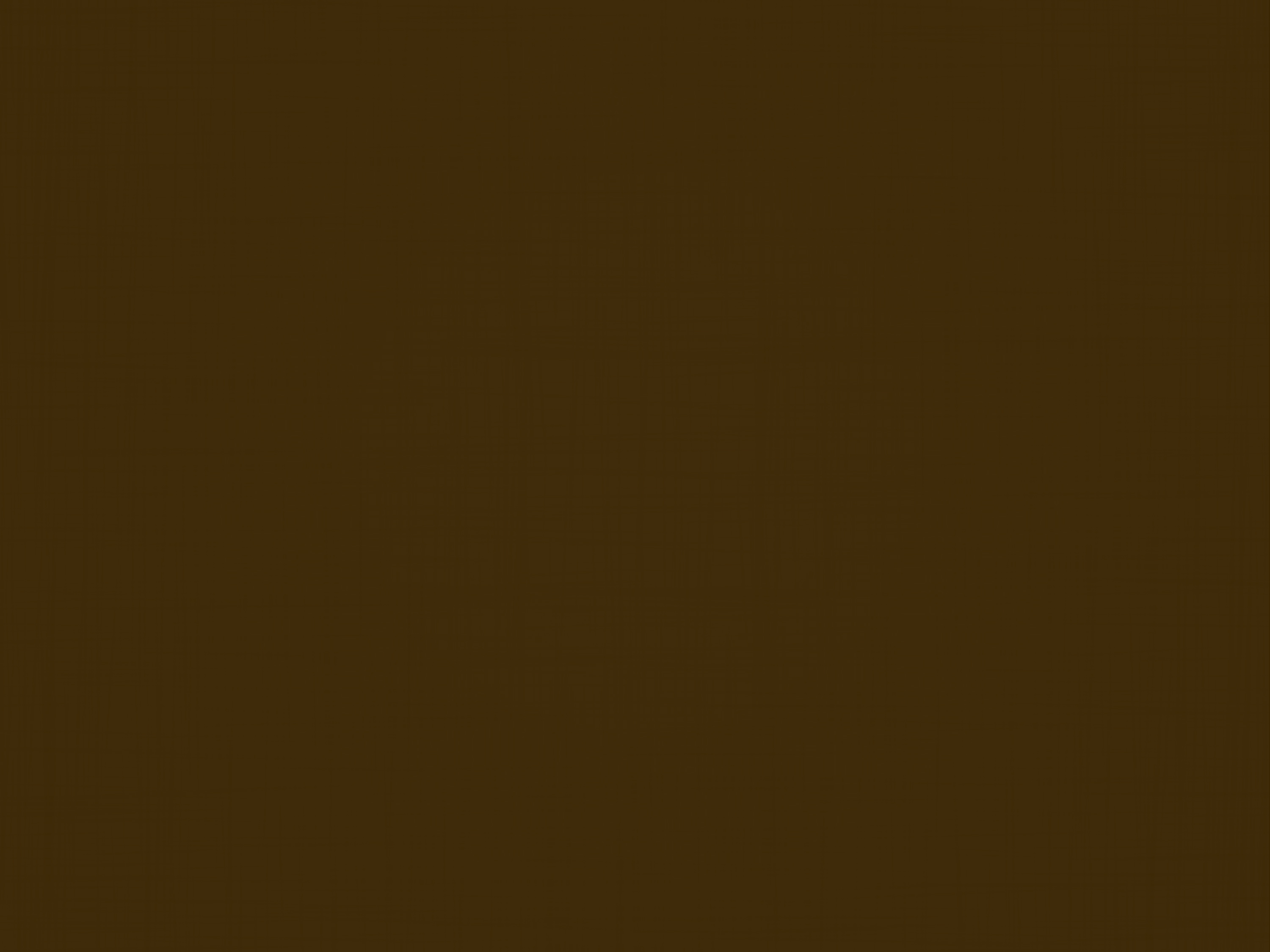 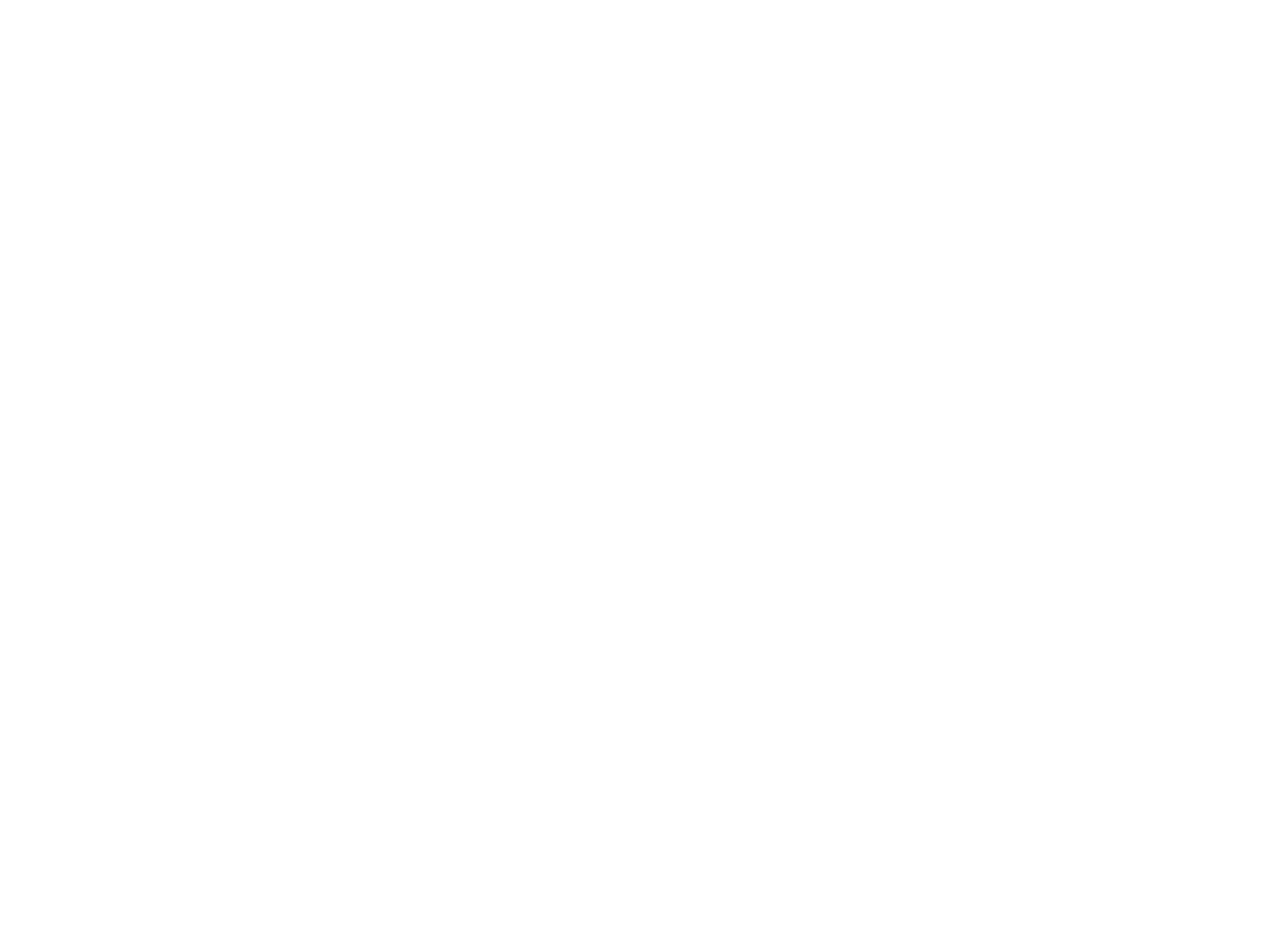